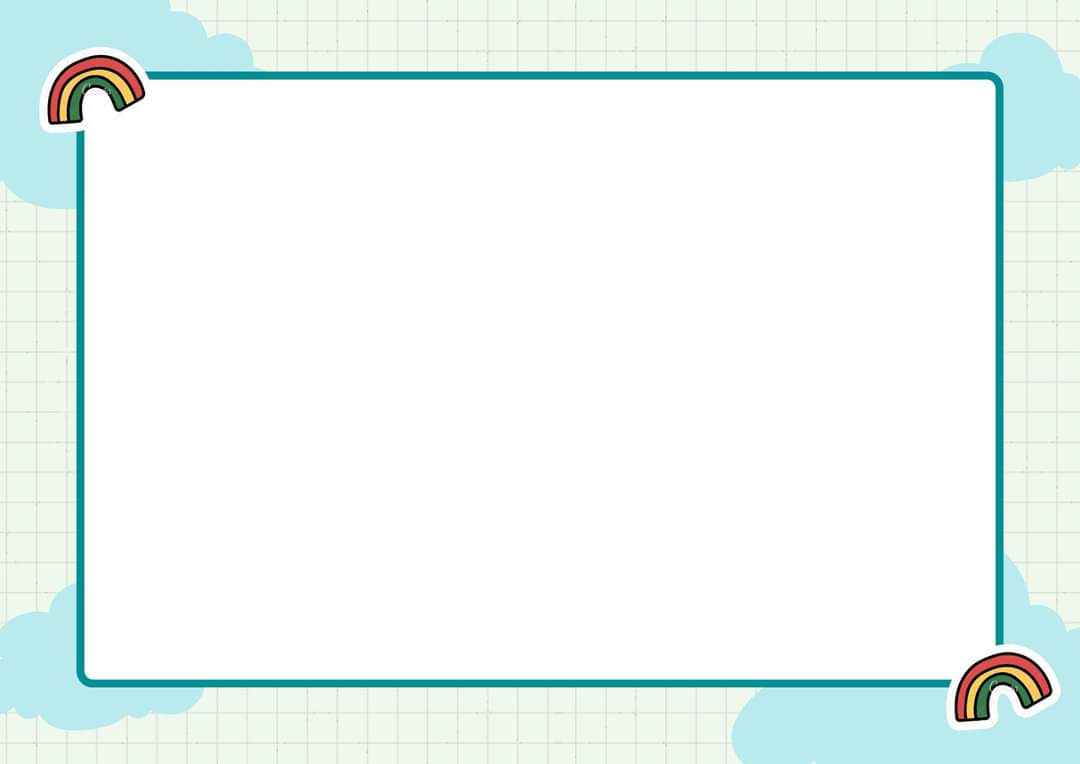 TRƯỜNG TIỂU HỌC SÀI ĐỒNG
TOÁN 4
Số chẵn , số lẻ
GV: Âu Thanh Dung
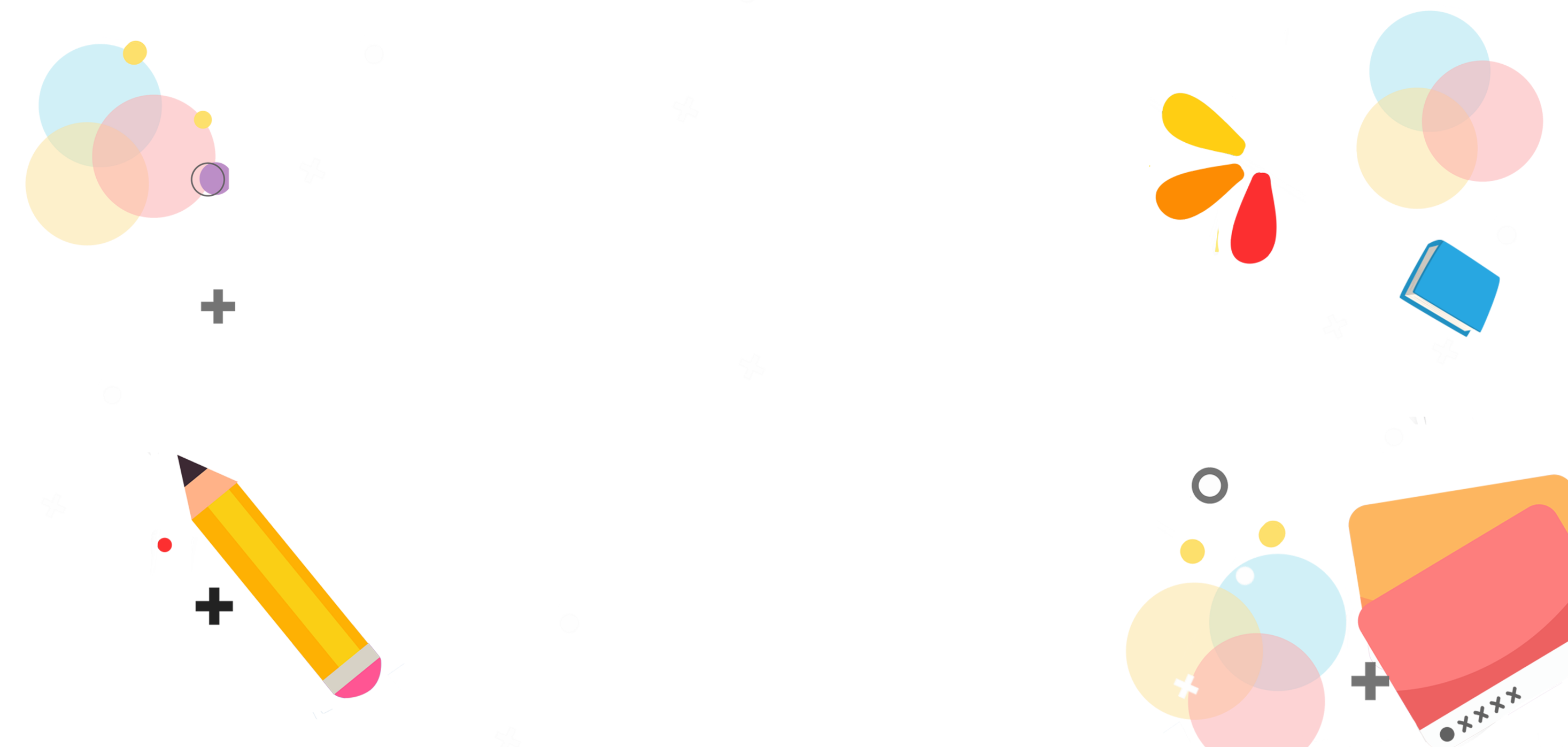 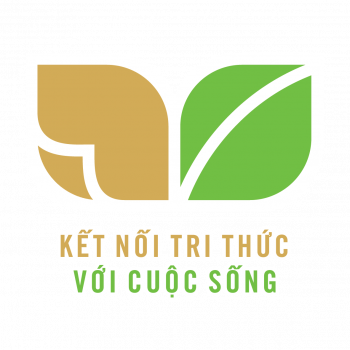 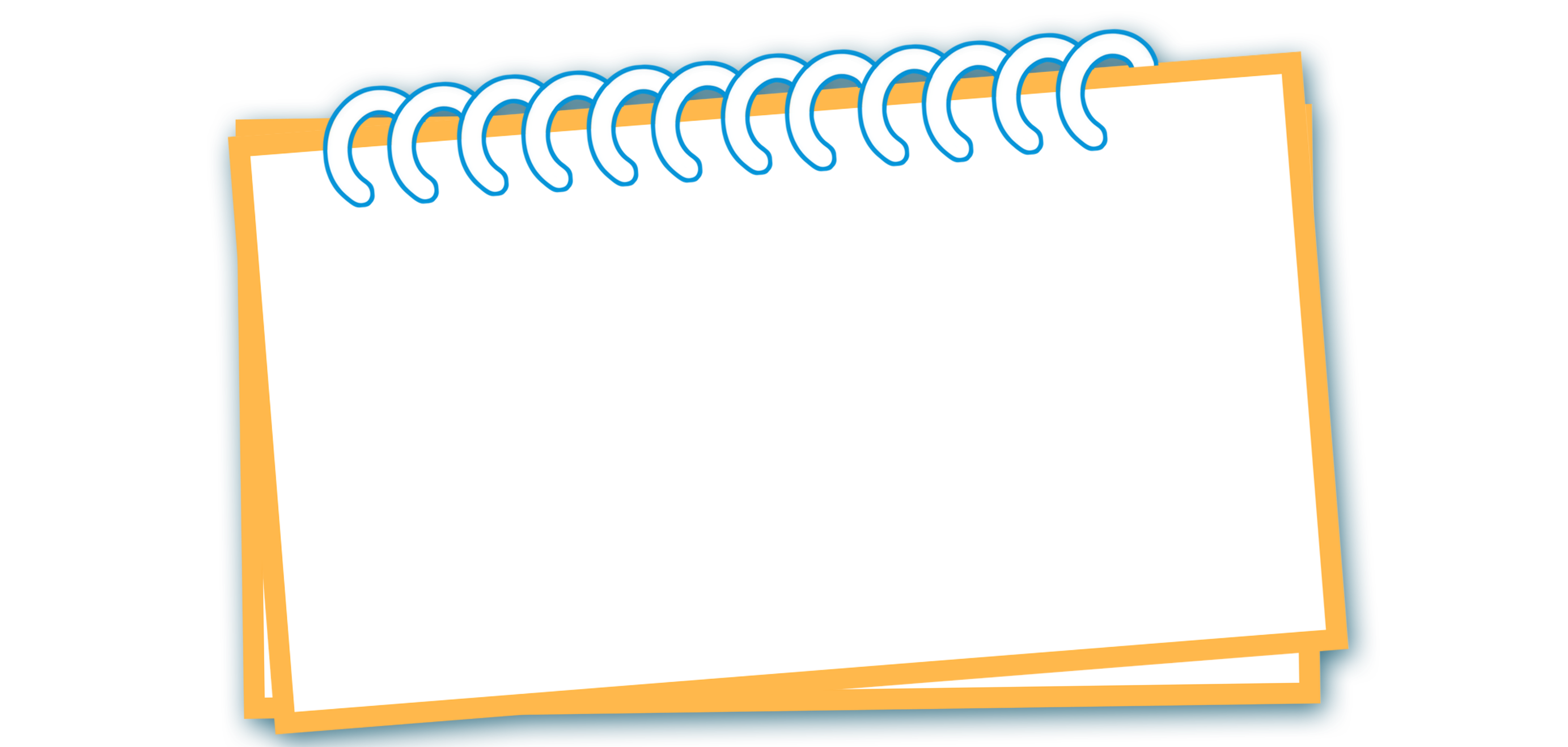 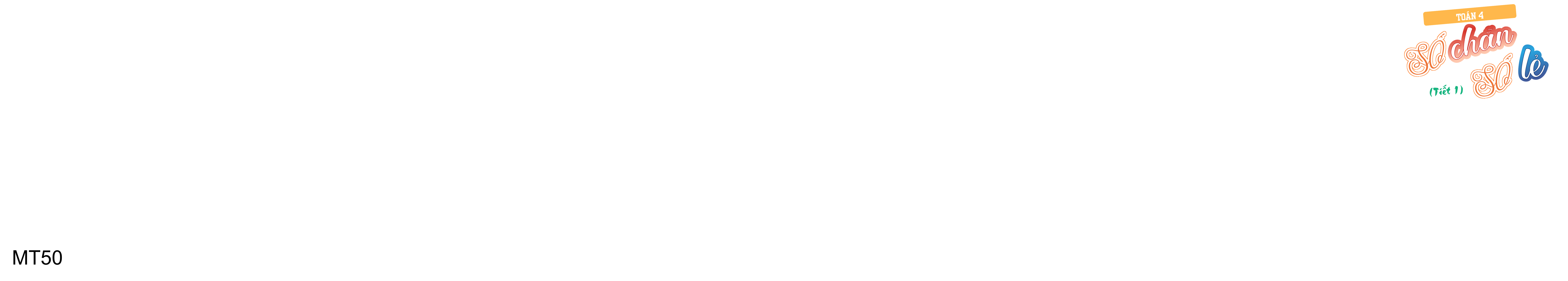 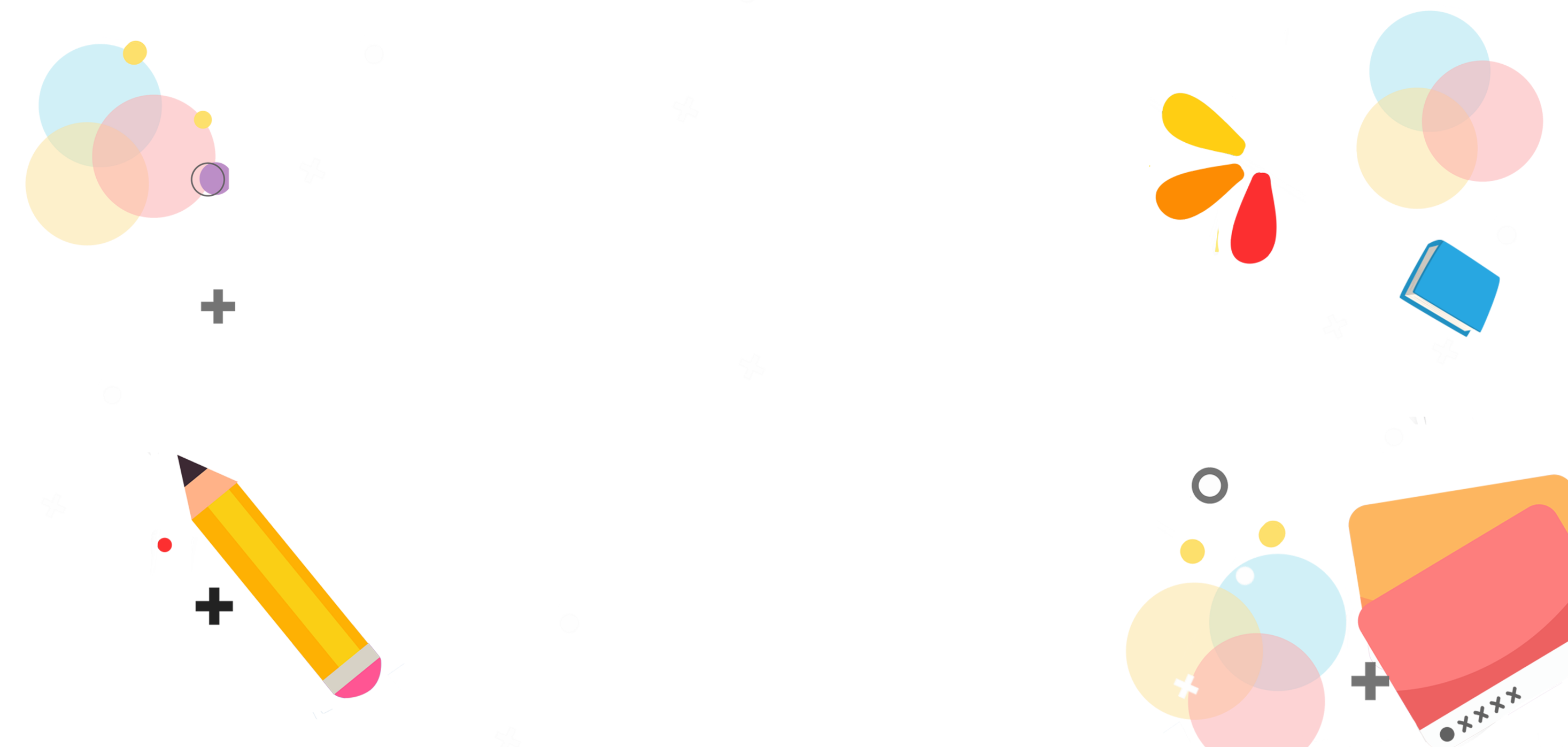 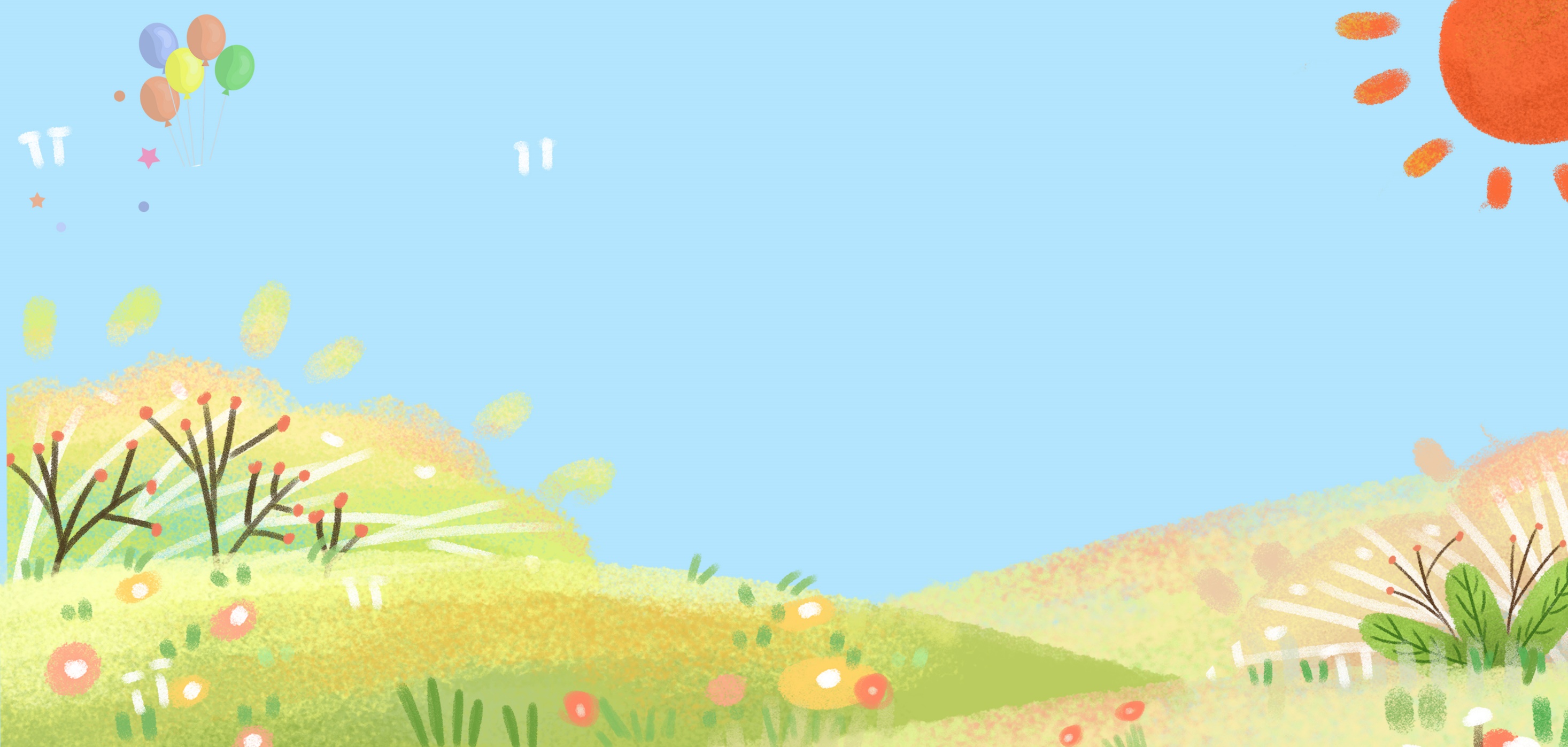 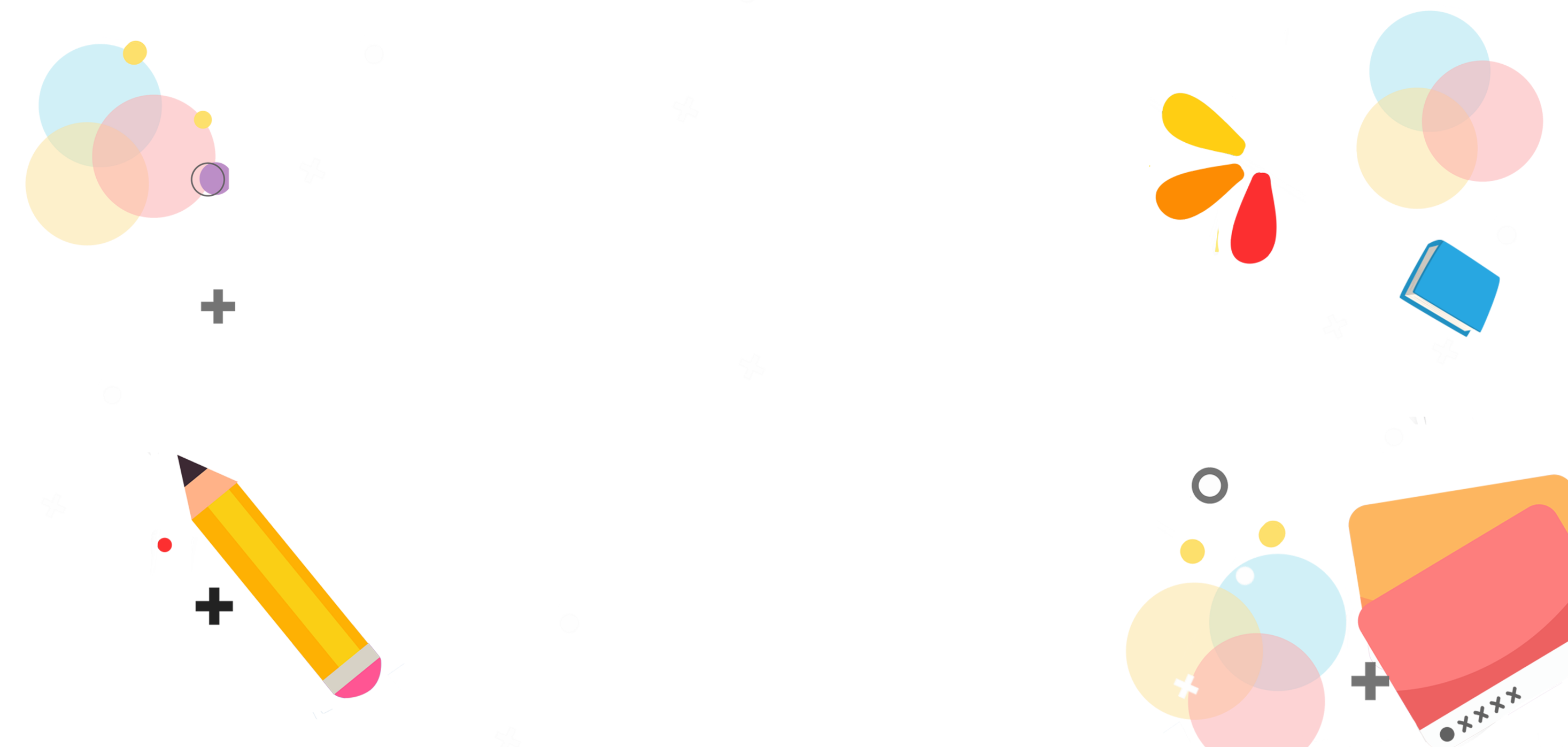 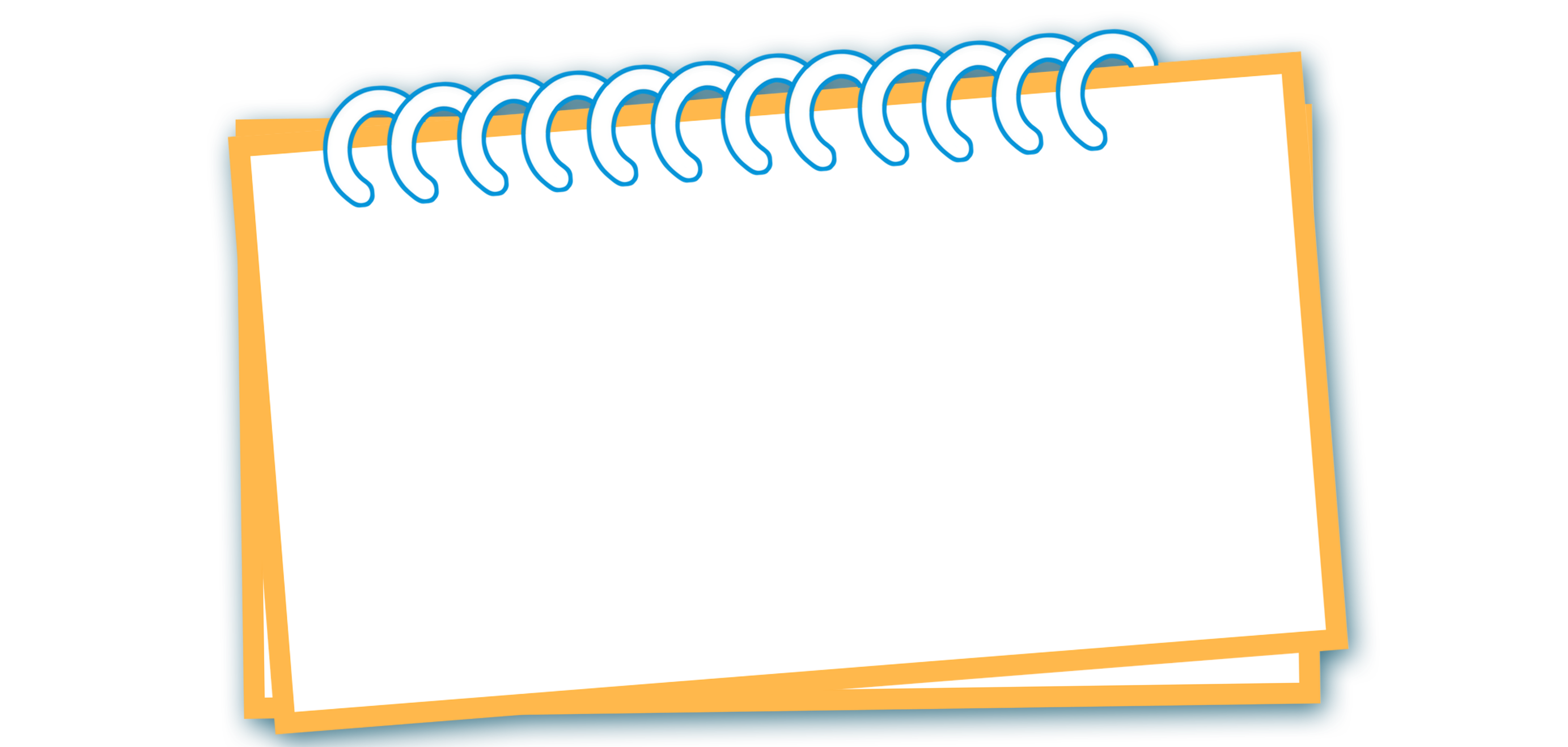 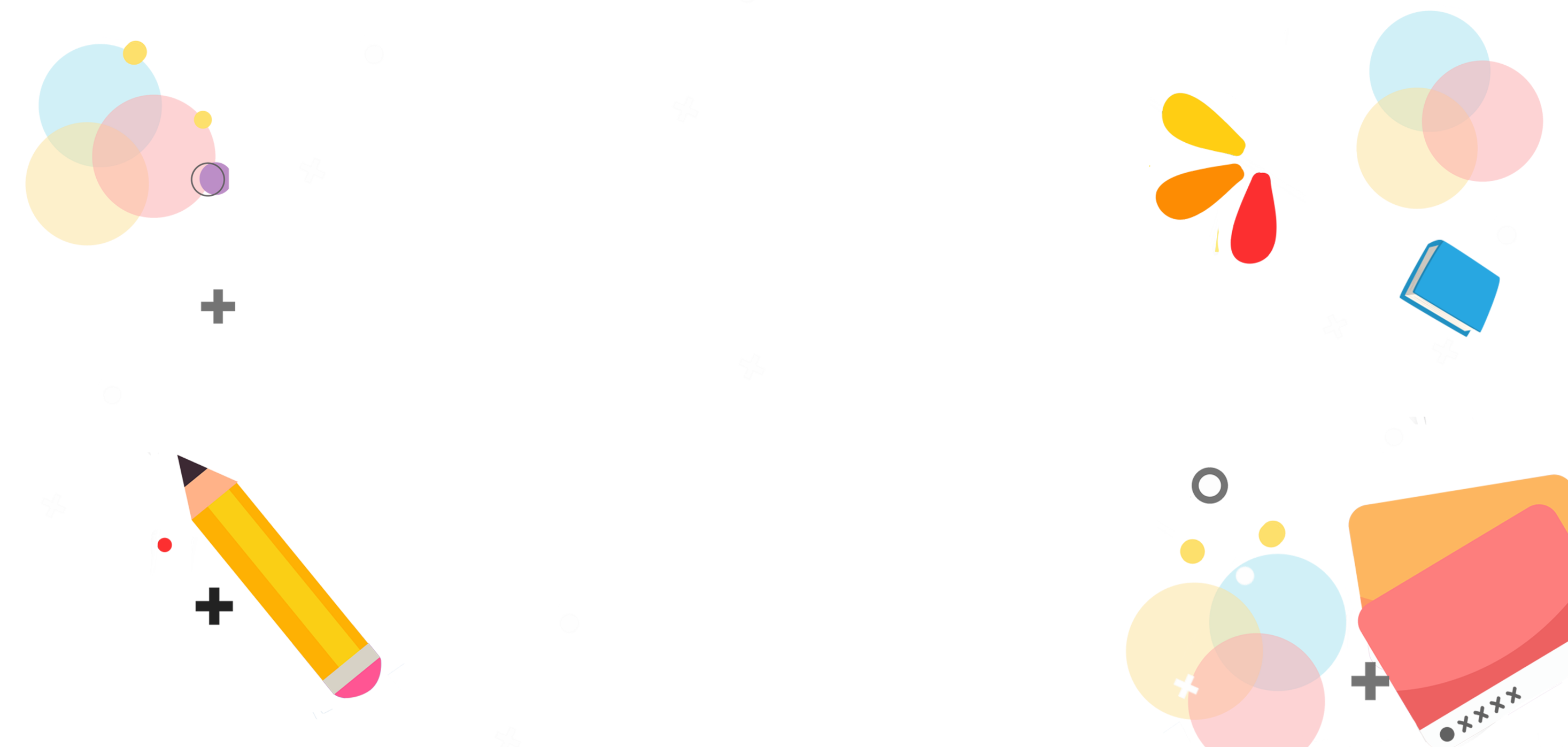 Khởi động
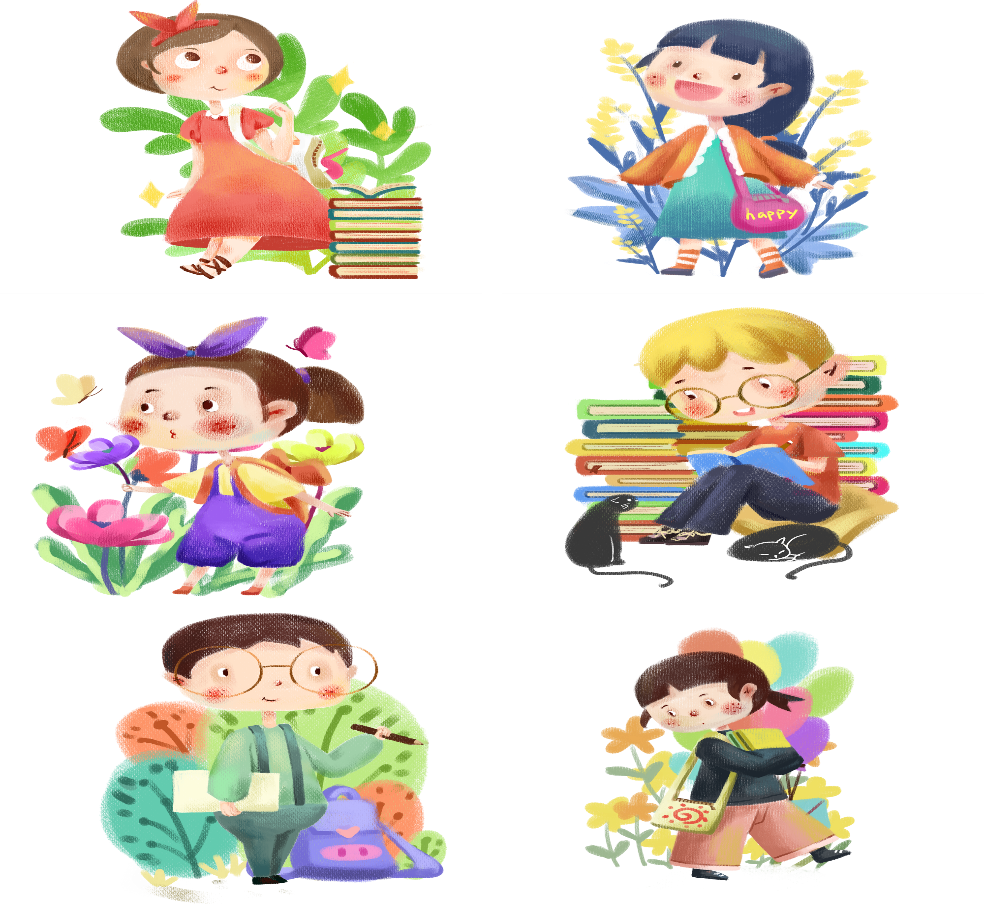 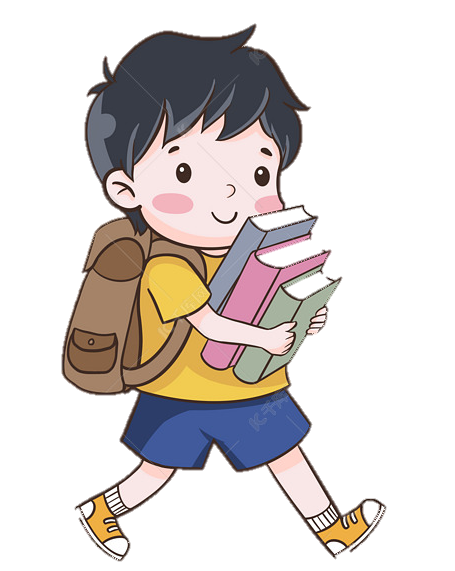 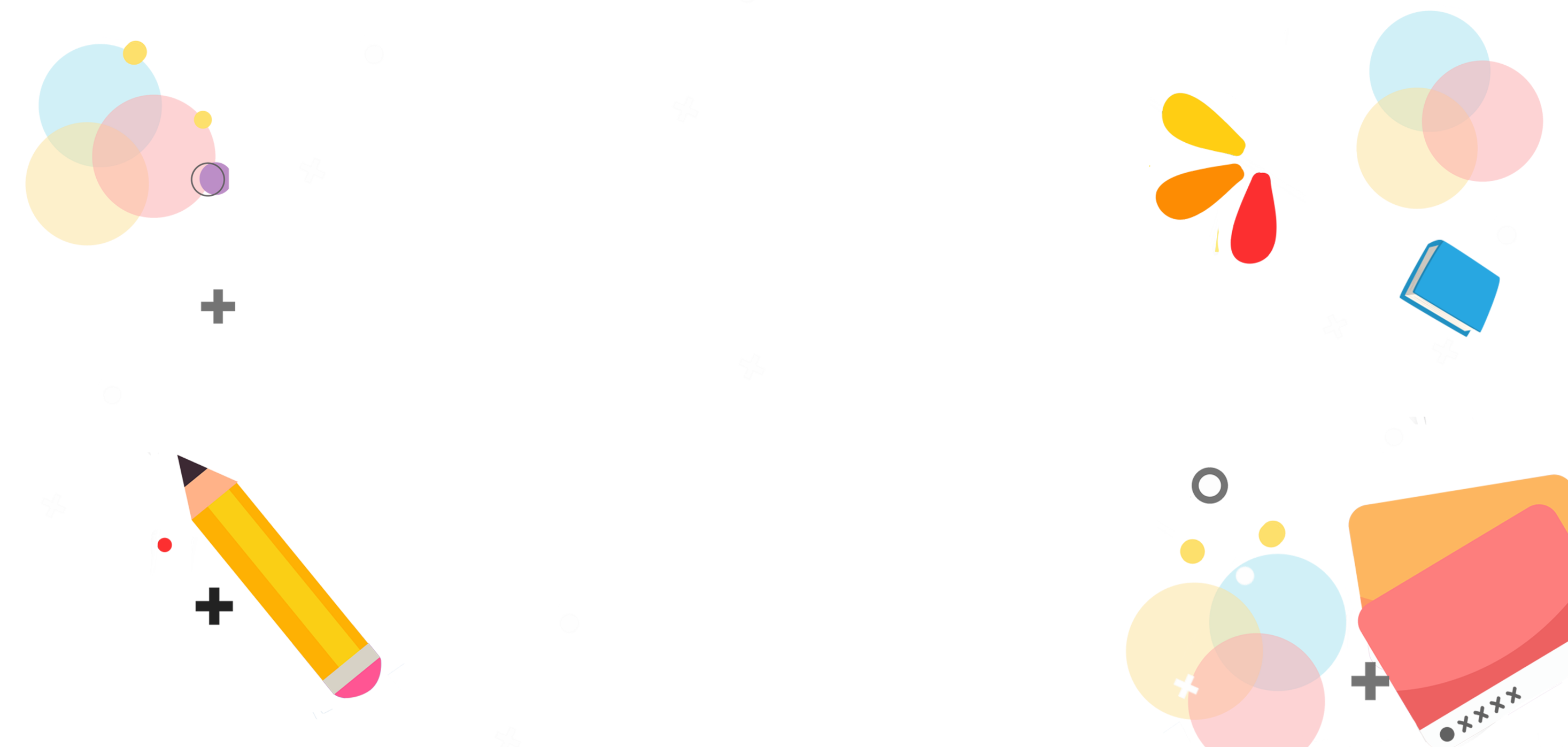 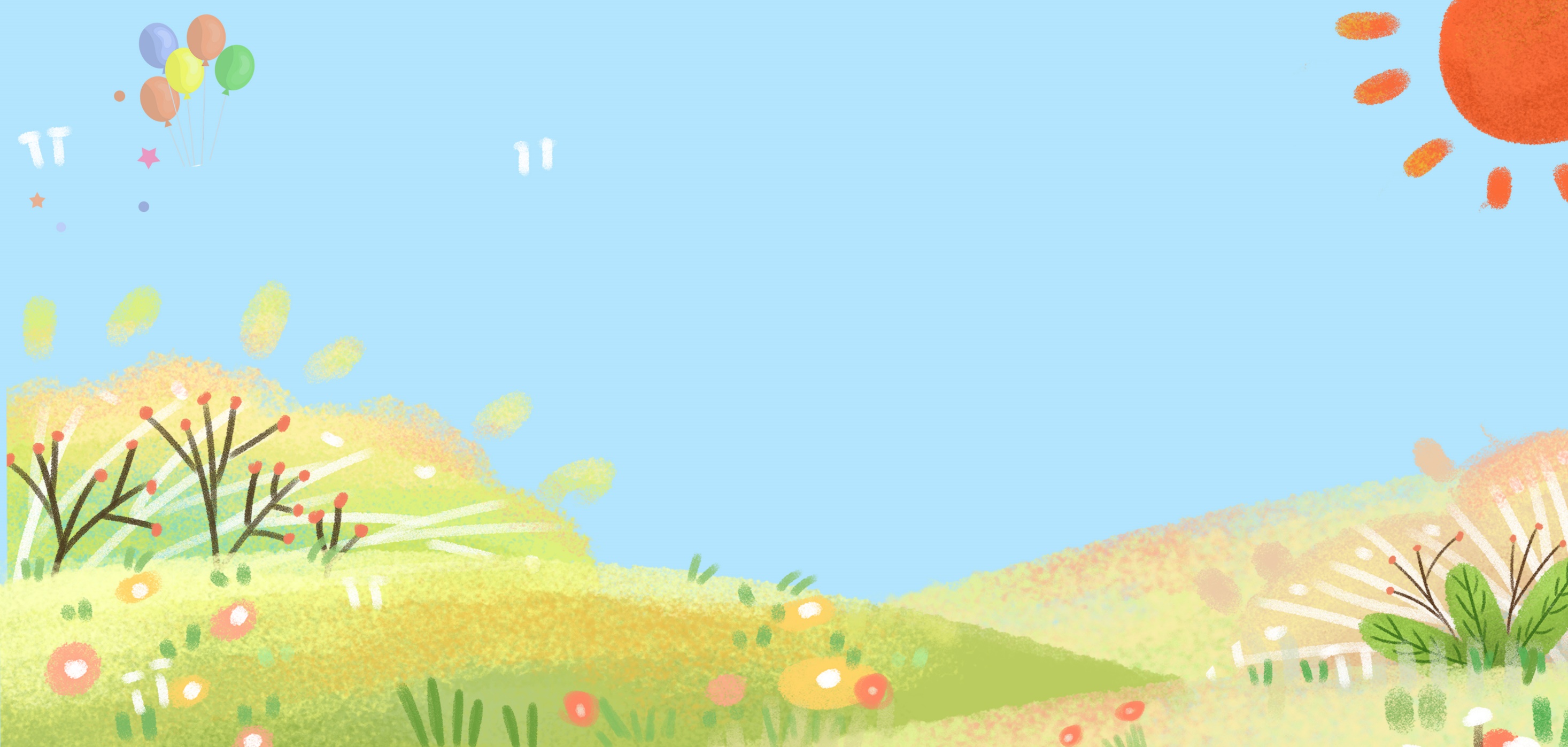 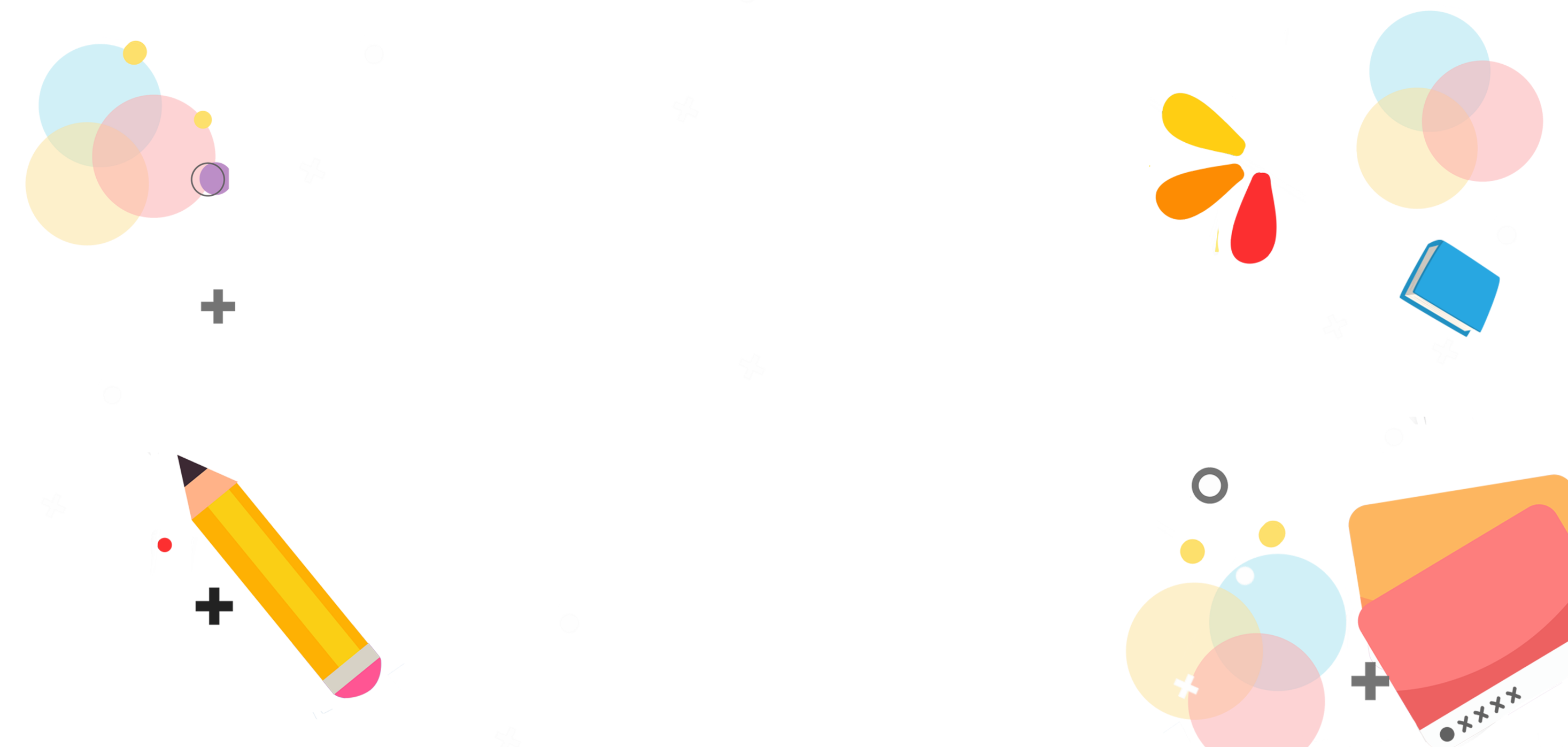 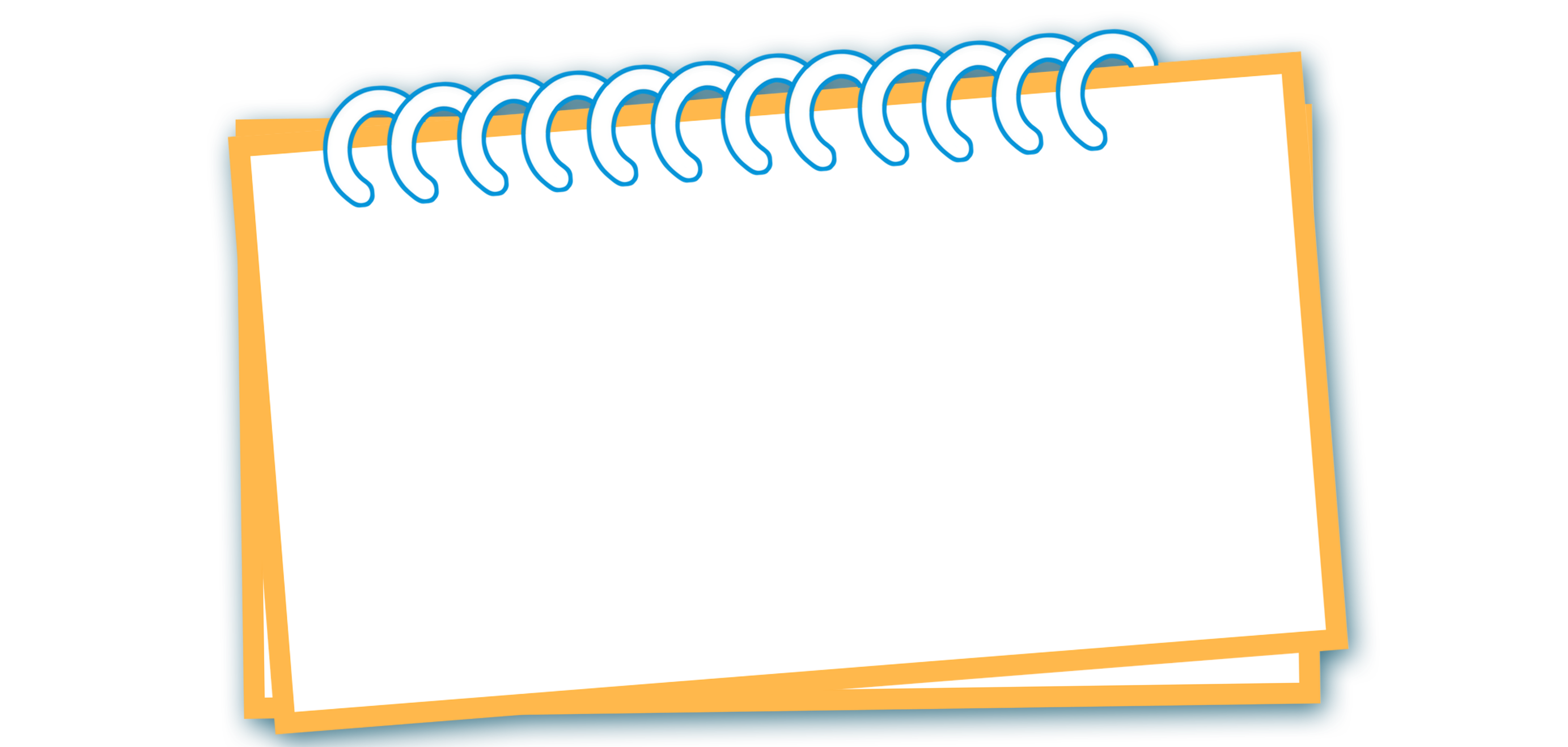 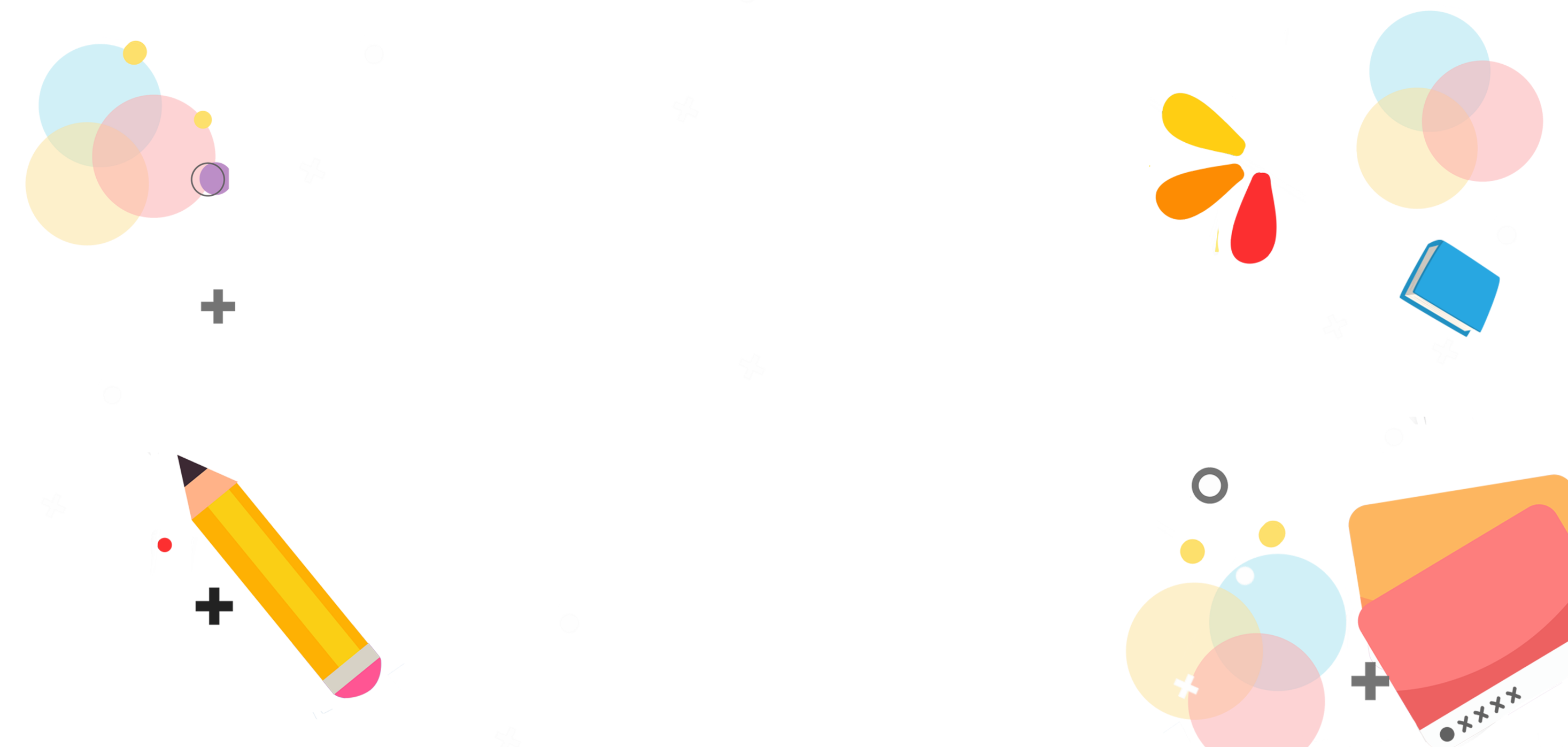 Trò chơi: Ai đúng
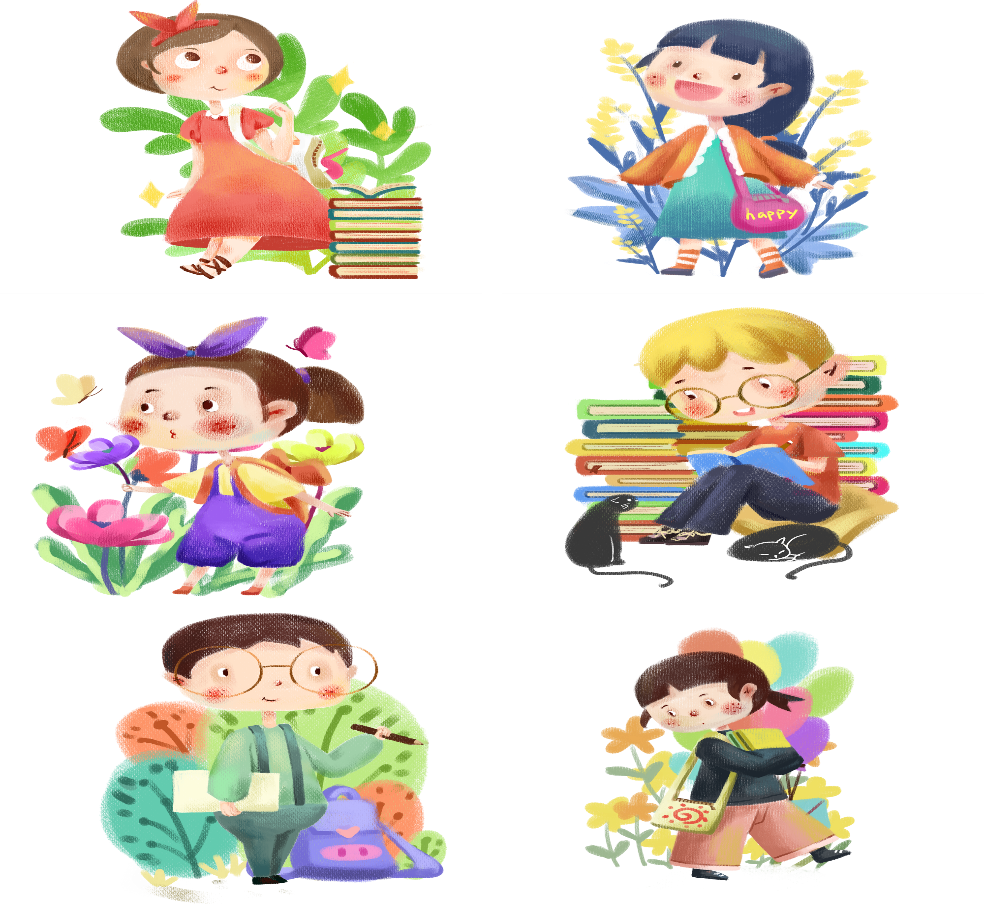 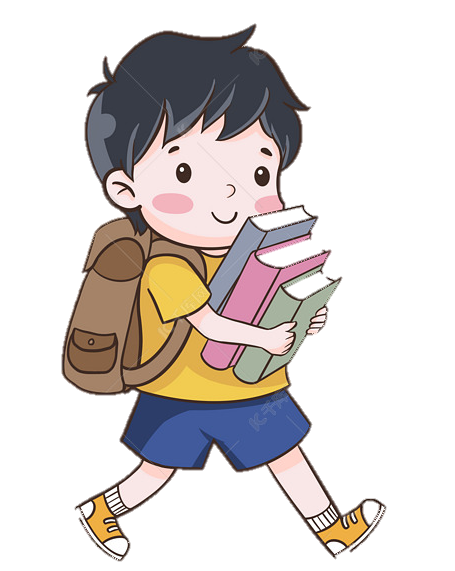 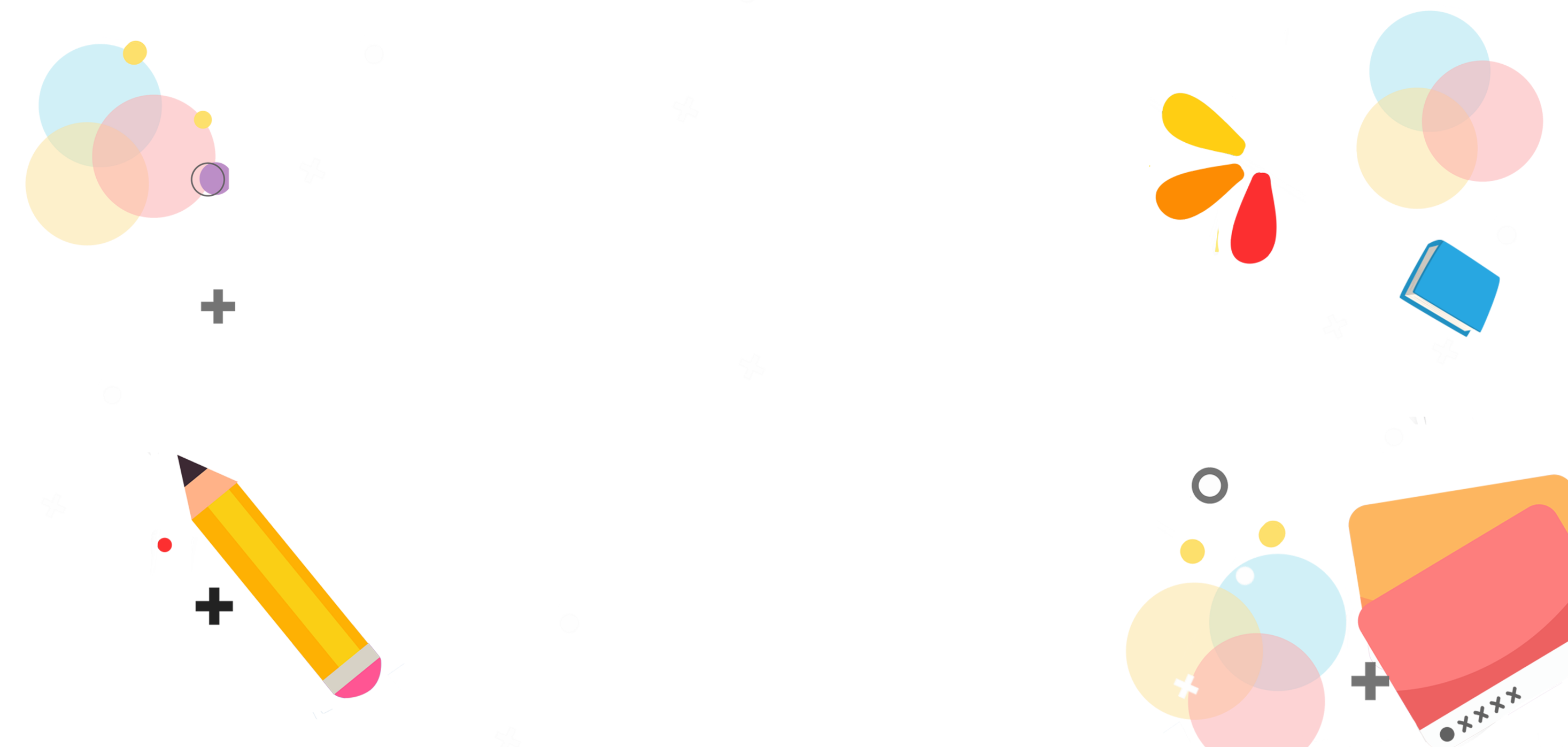 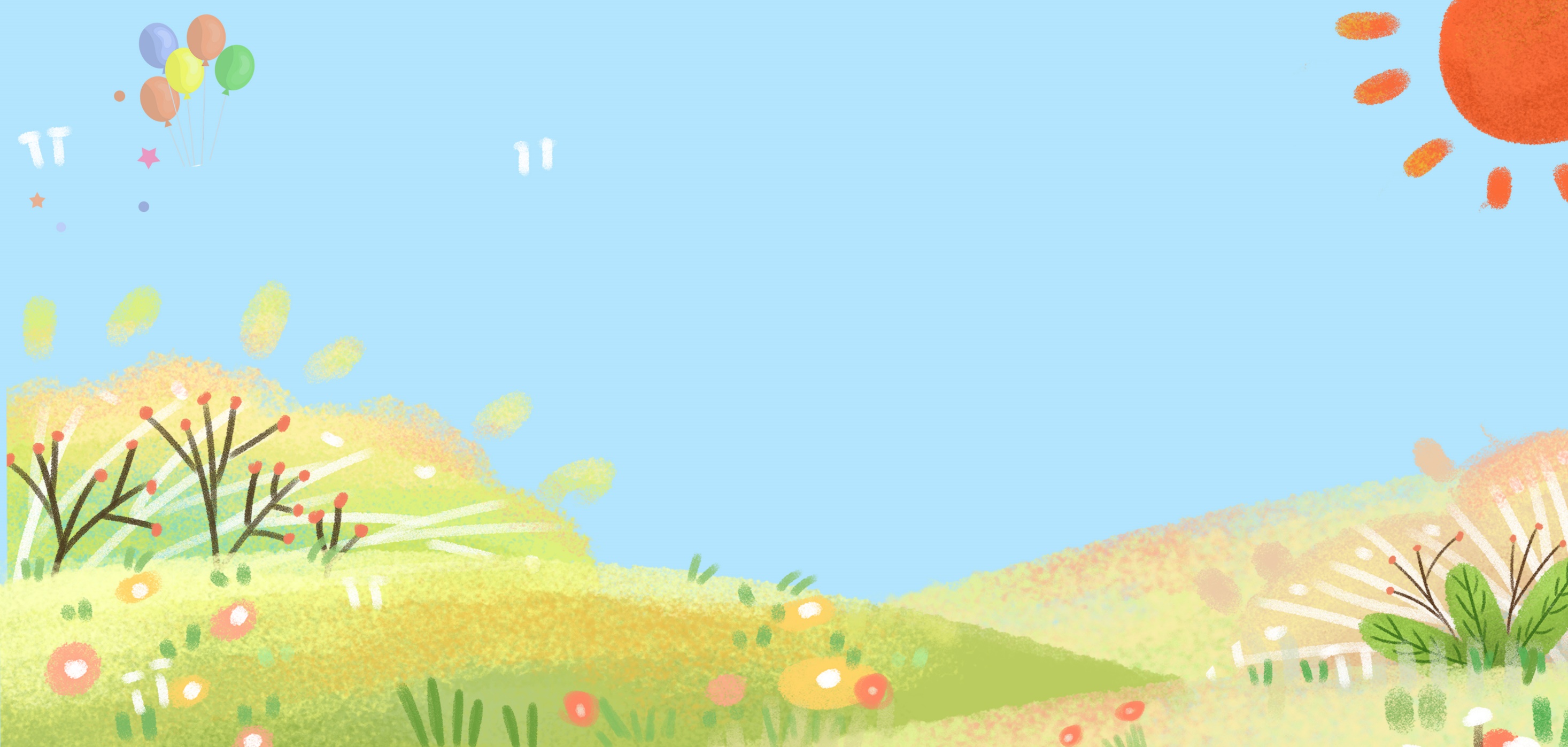 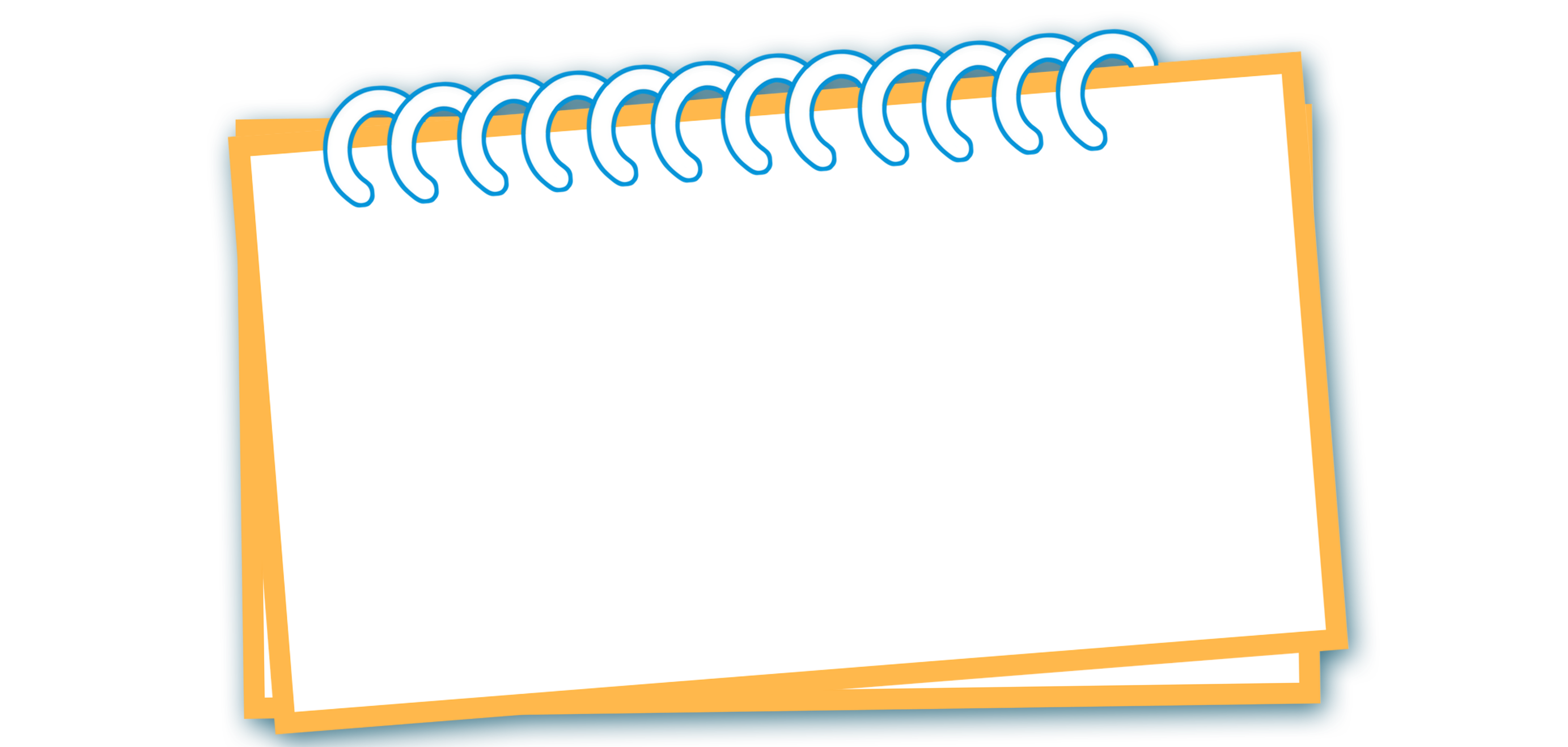 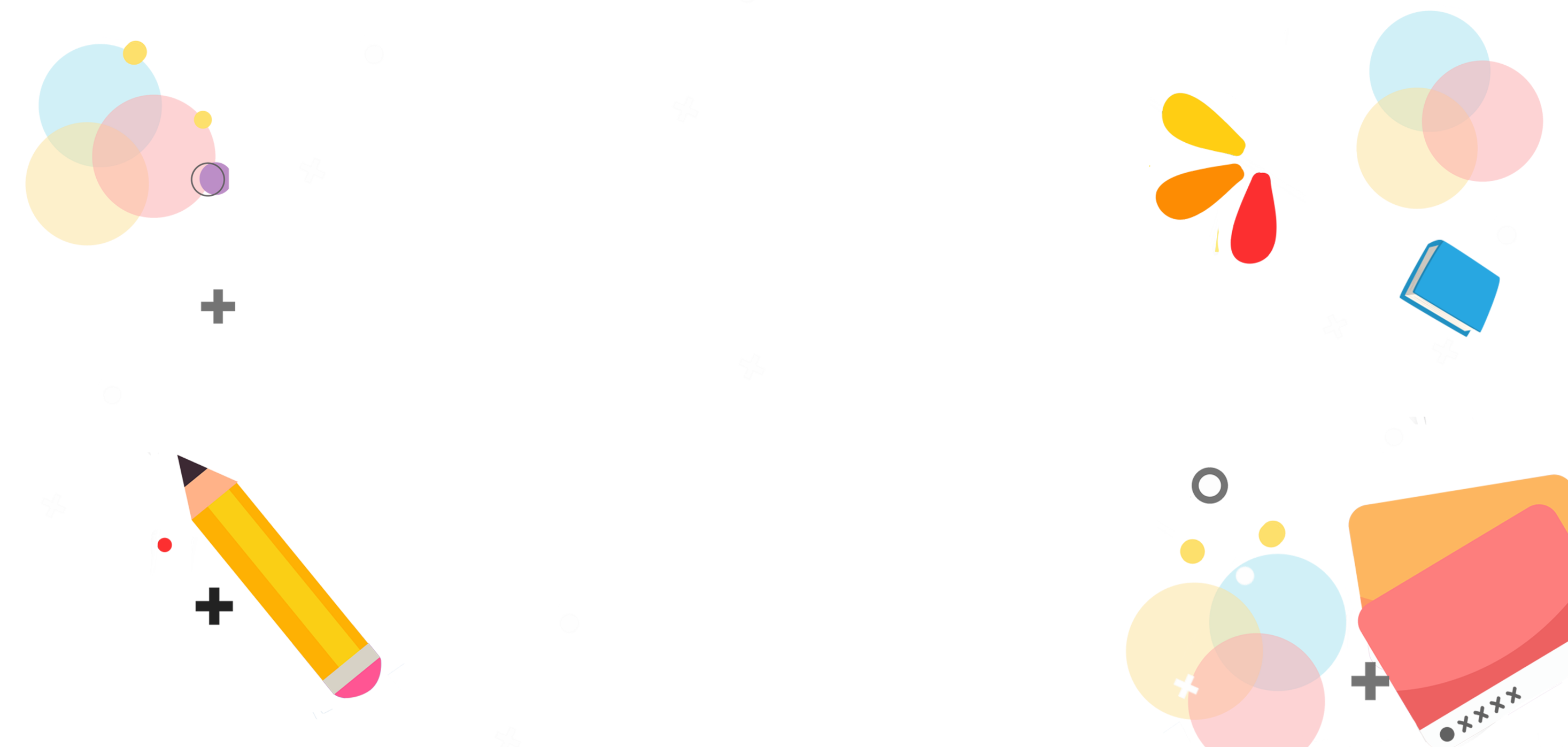 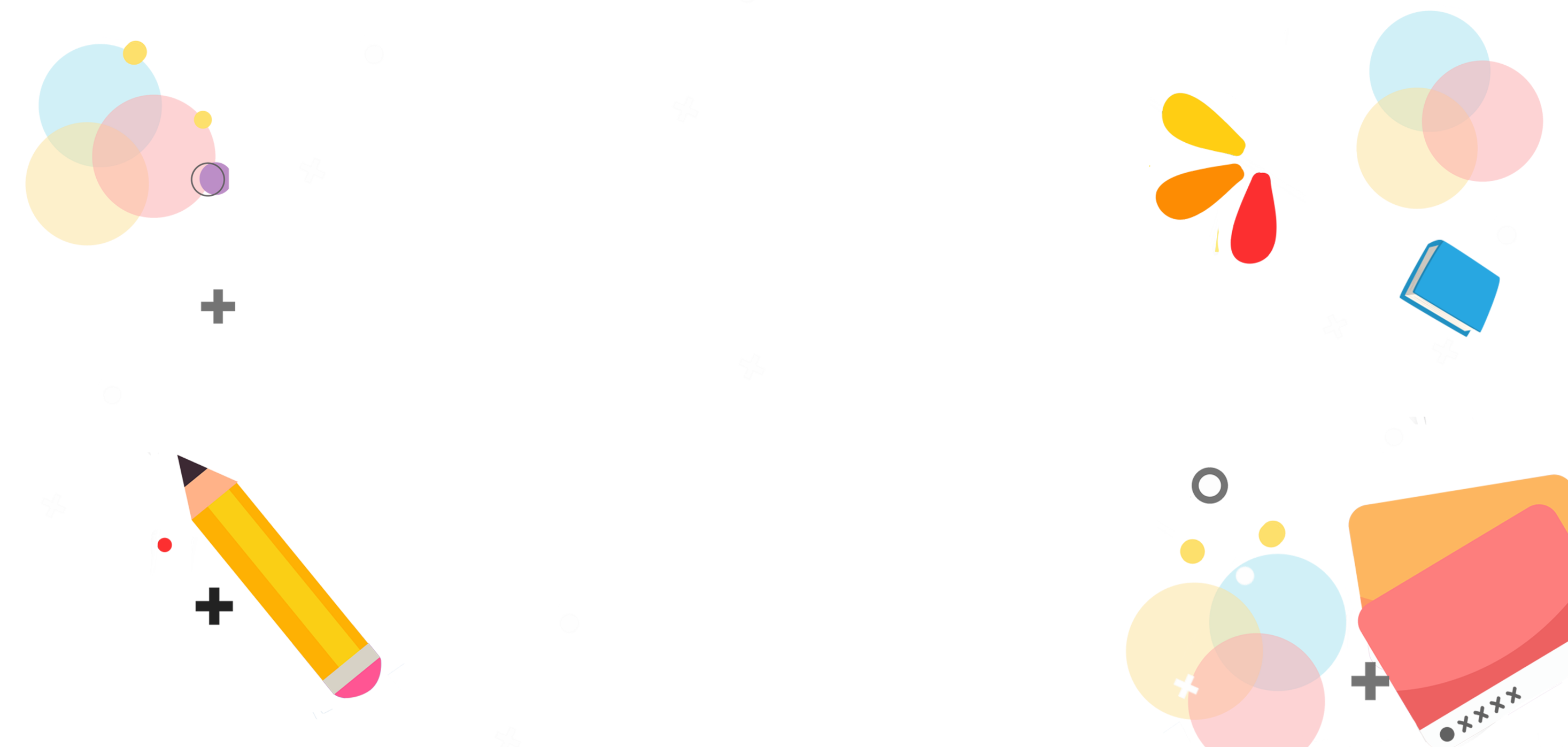 Luật chơi
Quản trò sẽ hô bất kì số nào trong dãy số tự nhiên
+ Nếu đó là số lẻ thì người chơi vỗ tay 1 cái, còn số chẵn thì người chơi im lặng (không vỗ tay)
+ Bạn nào làm không đúng theo lời nói là vi phạm luật chơi và bị một hình phạt (múa, nhảy, hát,...)
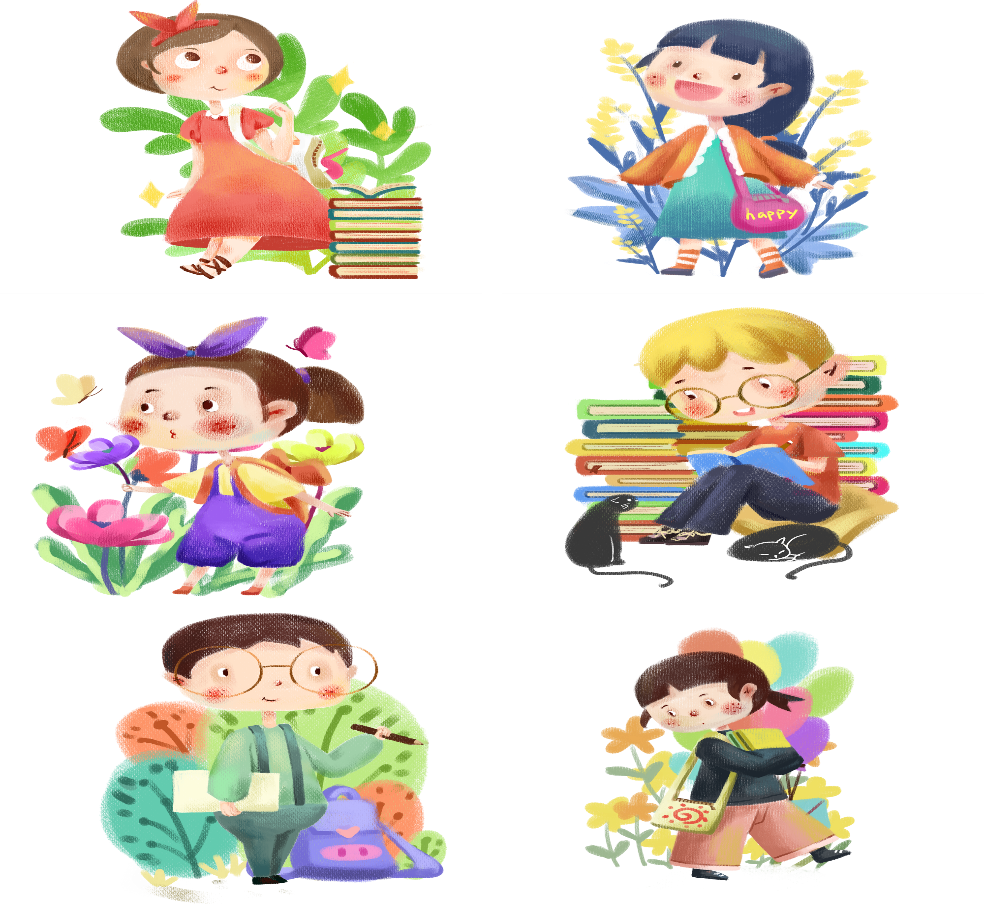 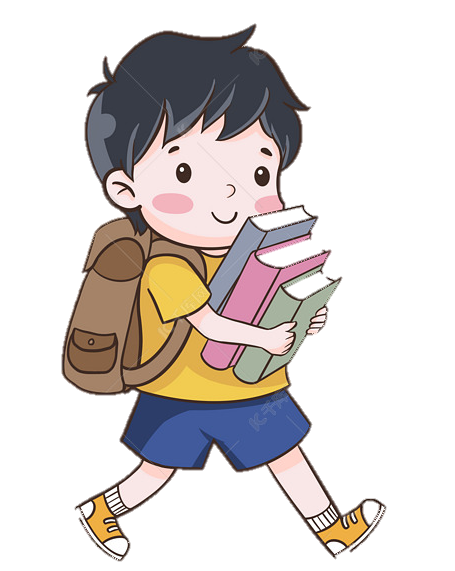 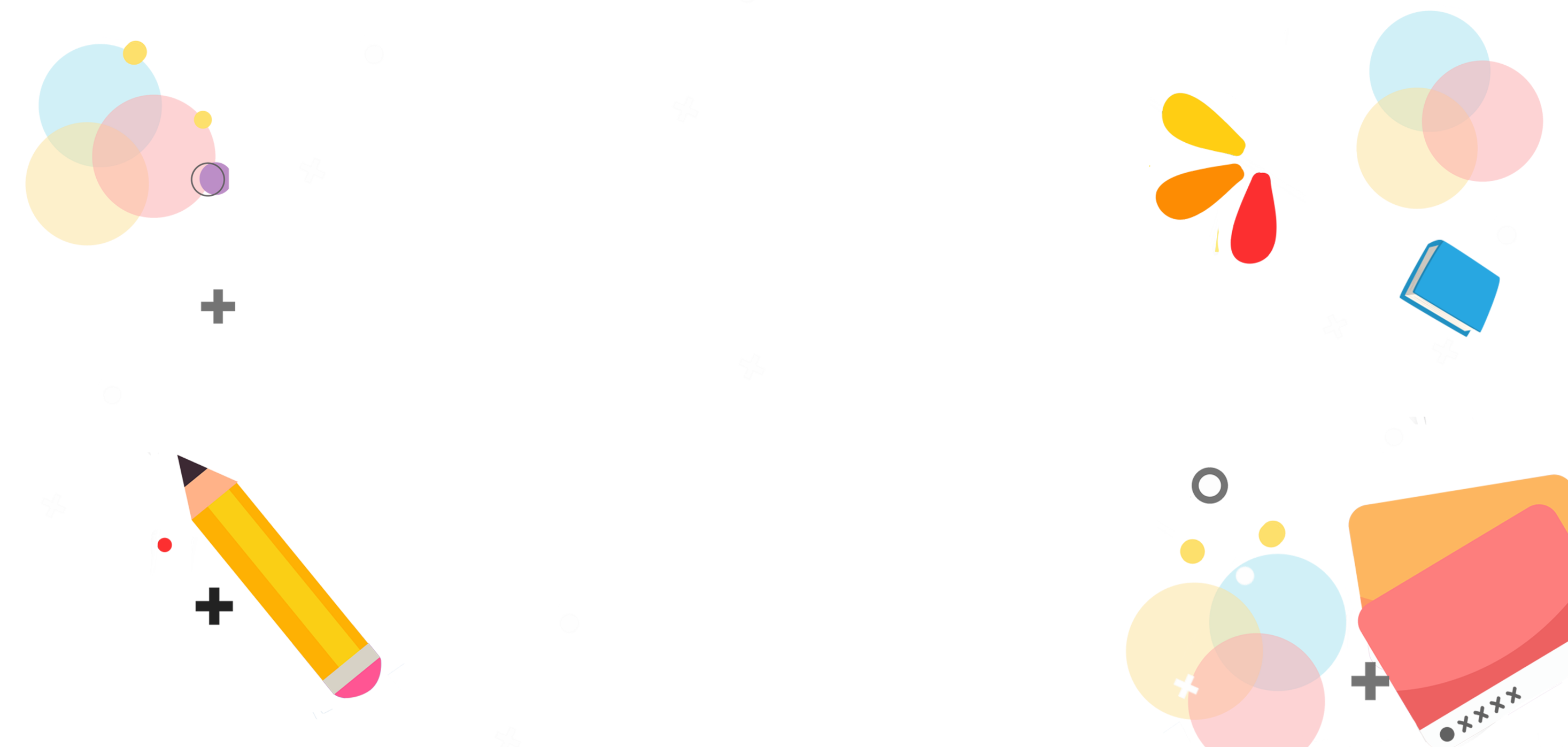 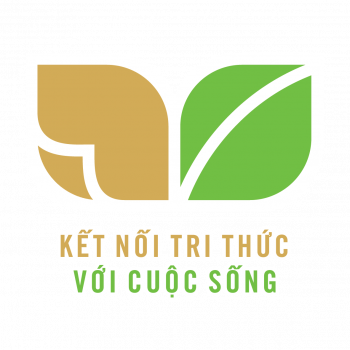 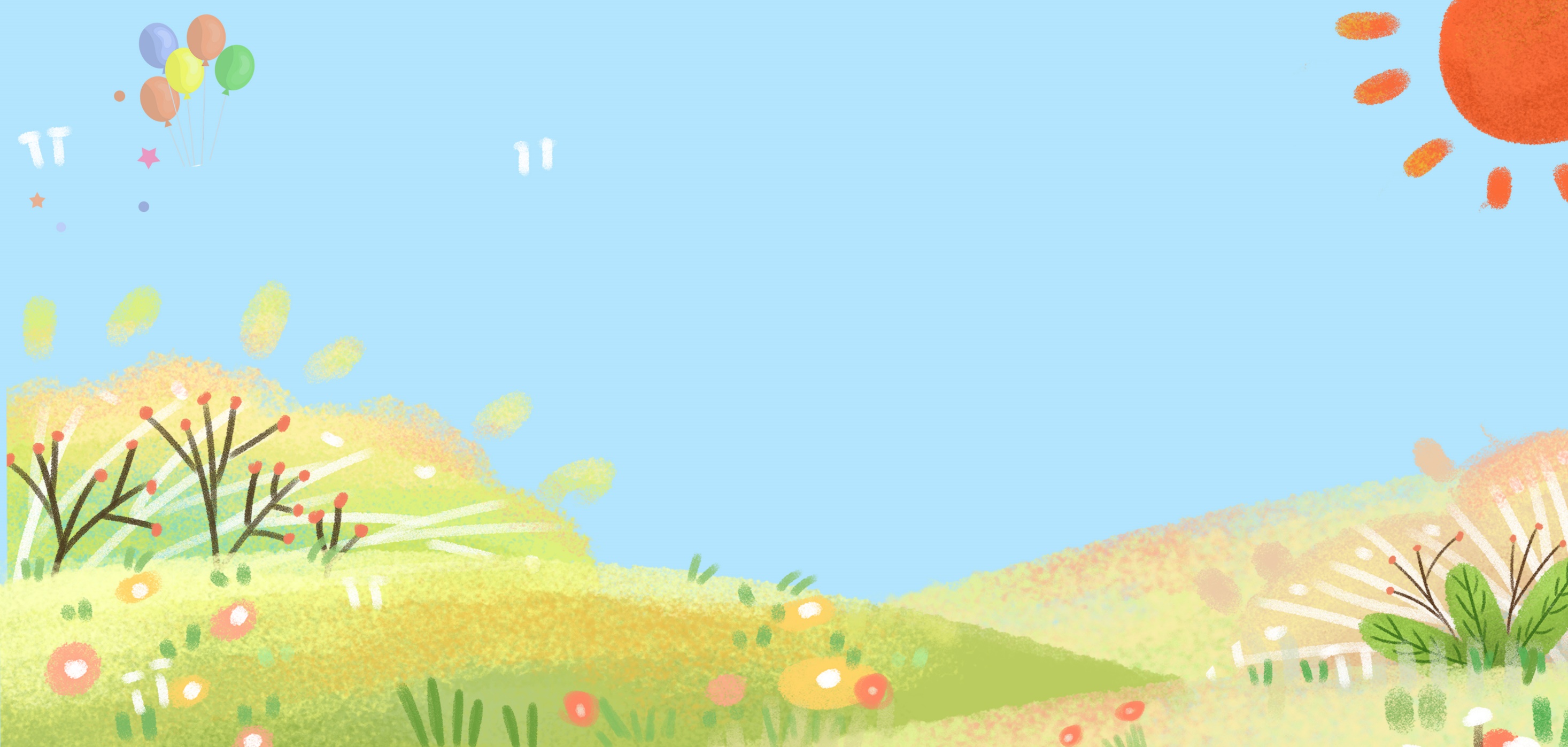 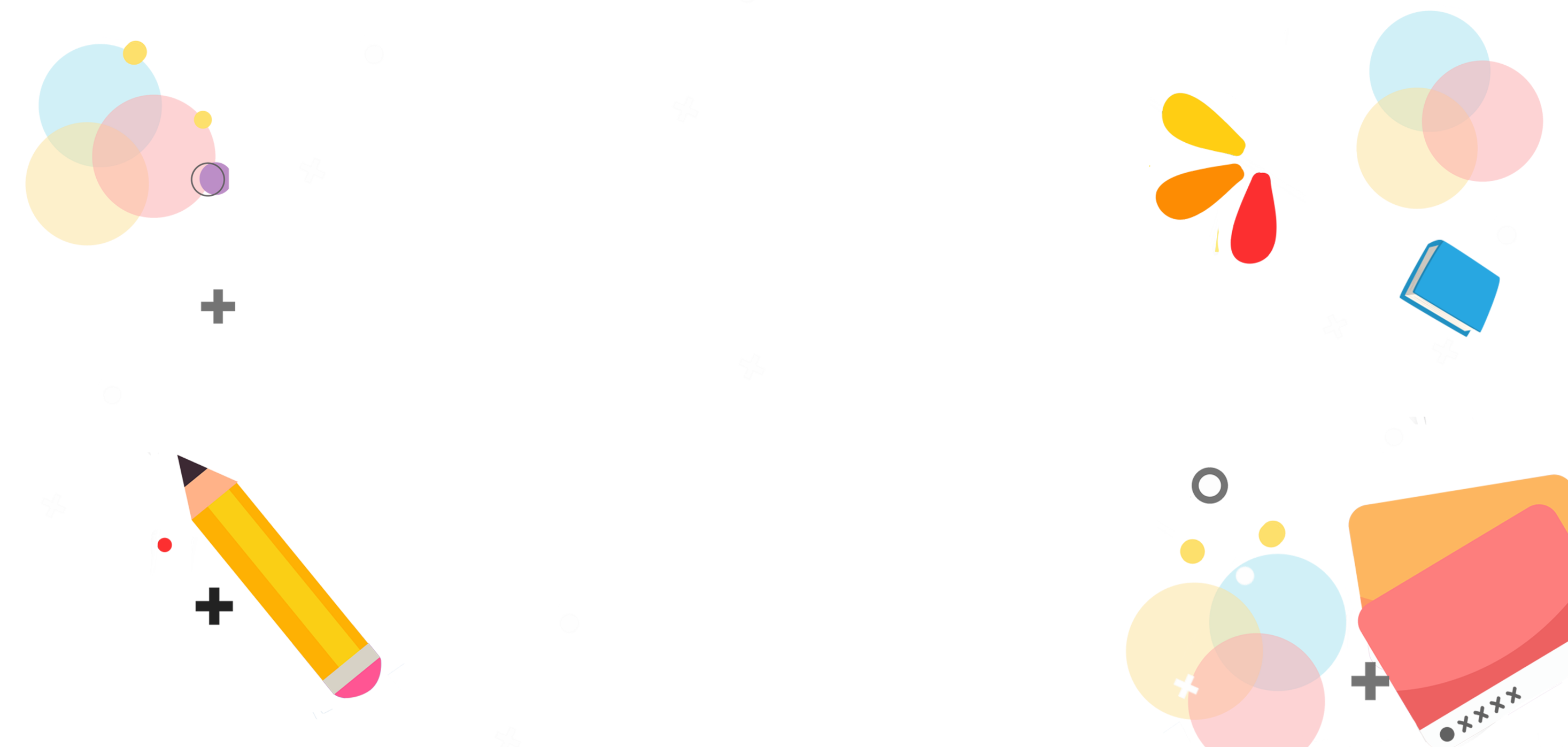 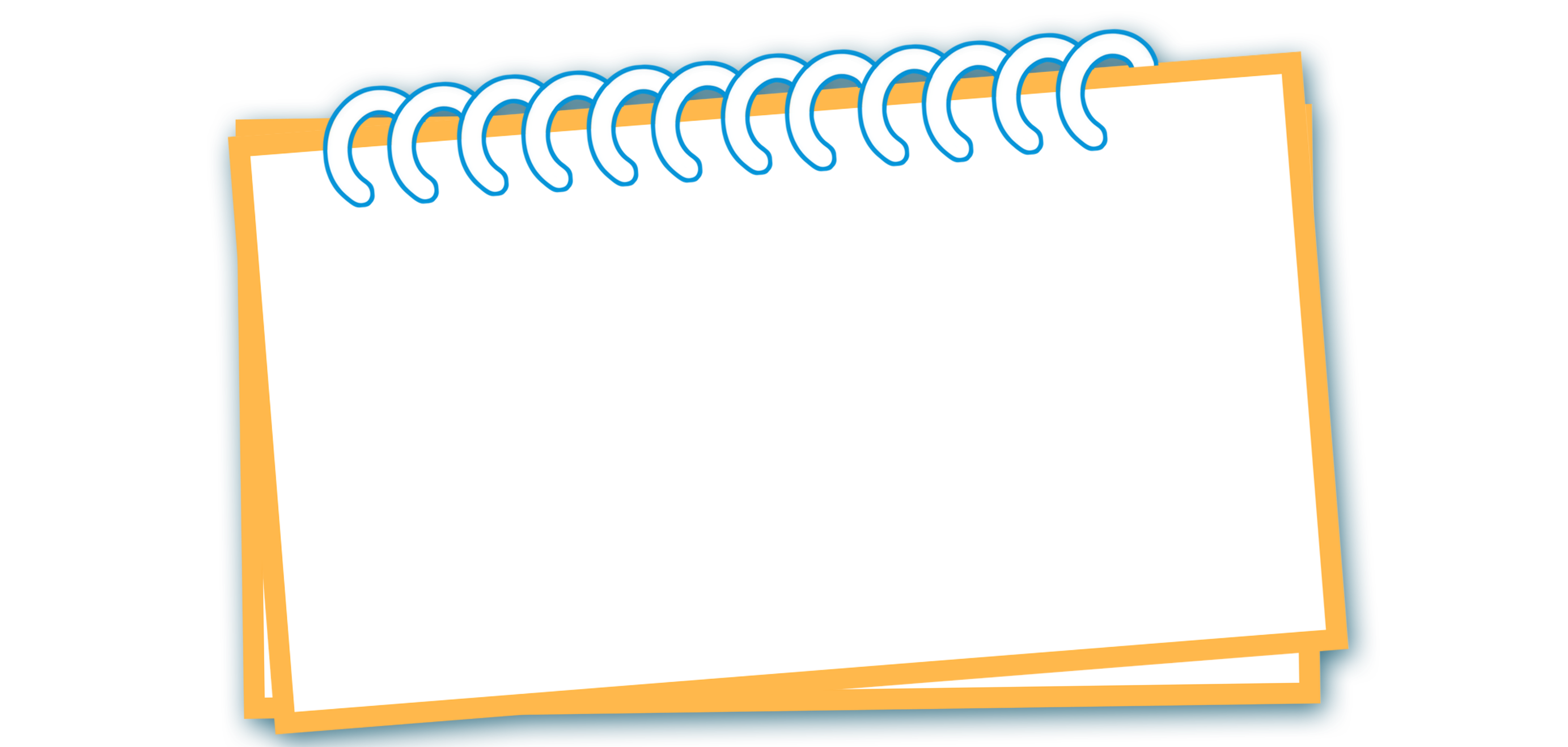 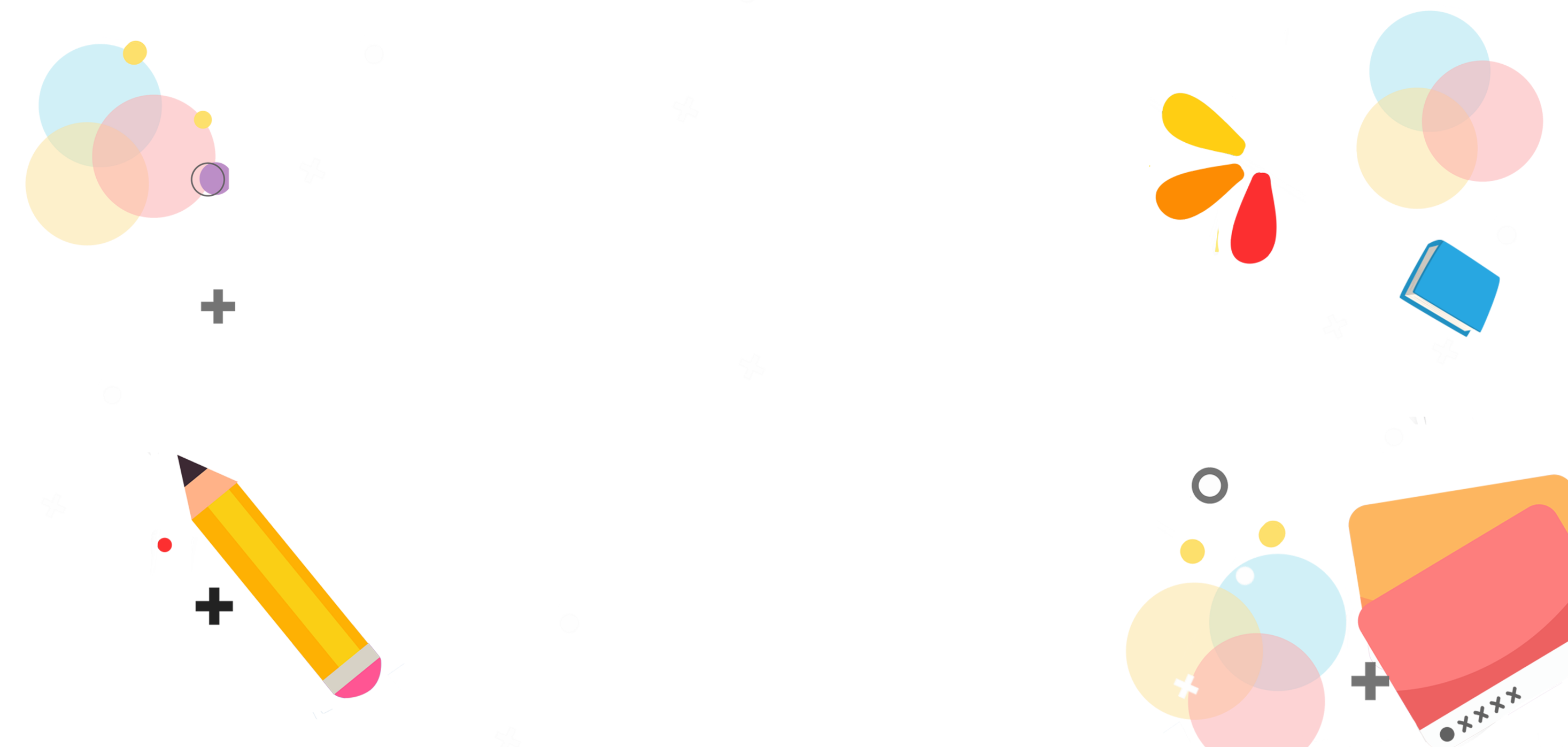 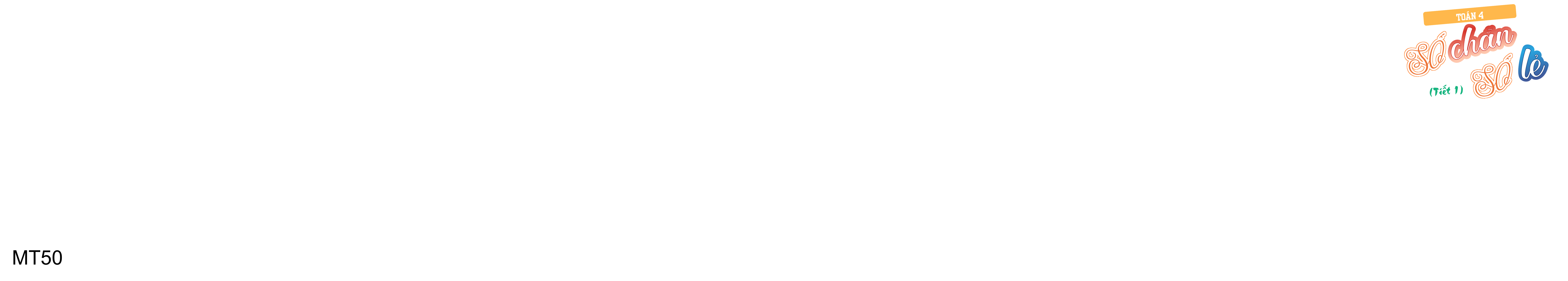 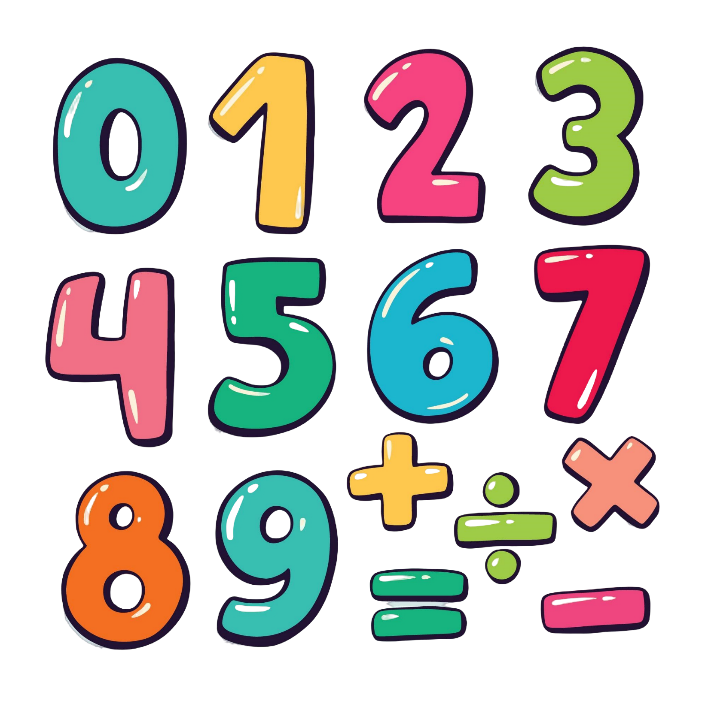 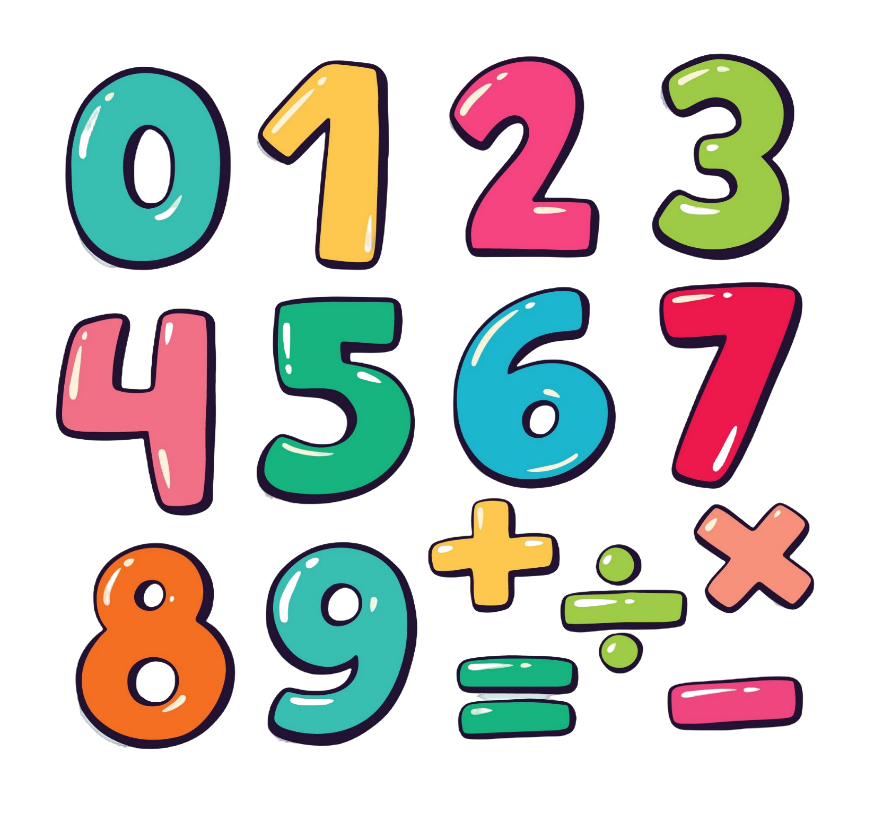 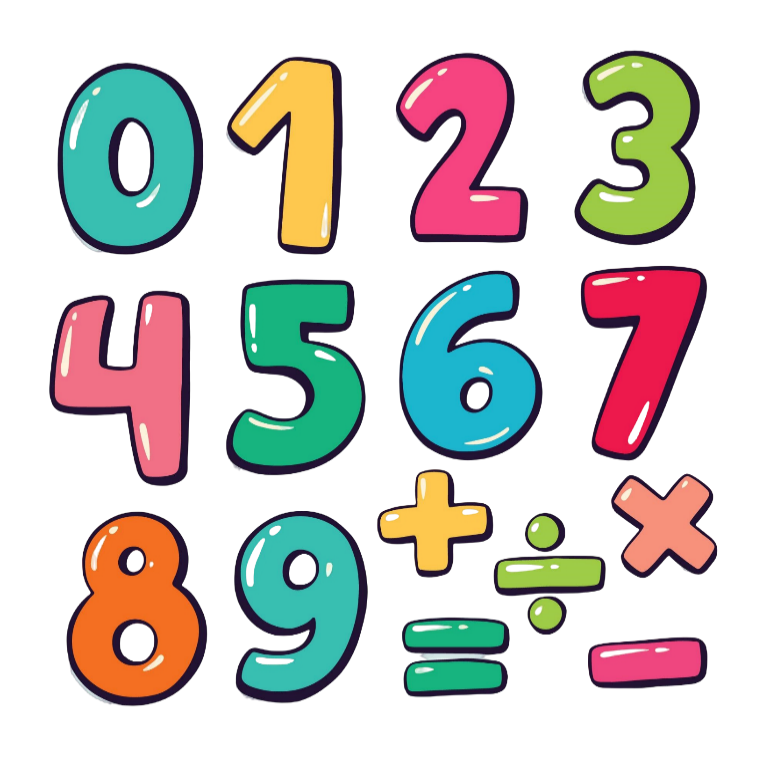 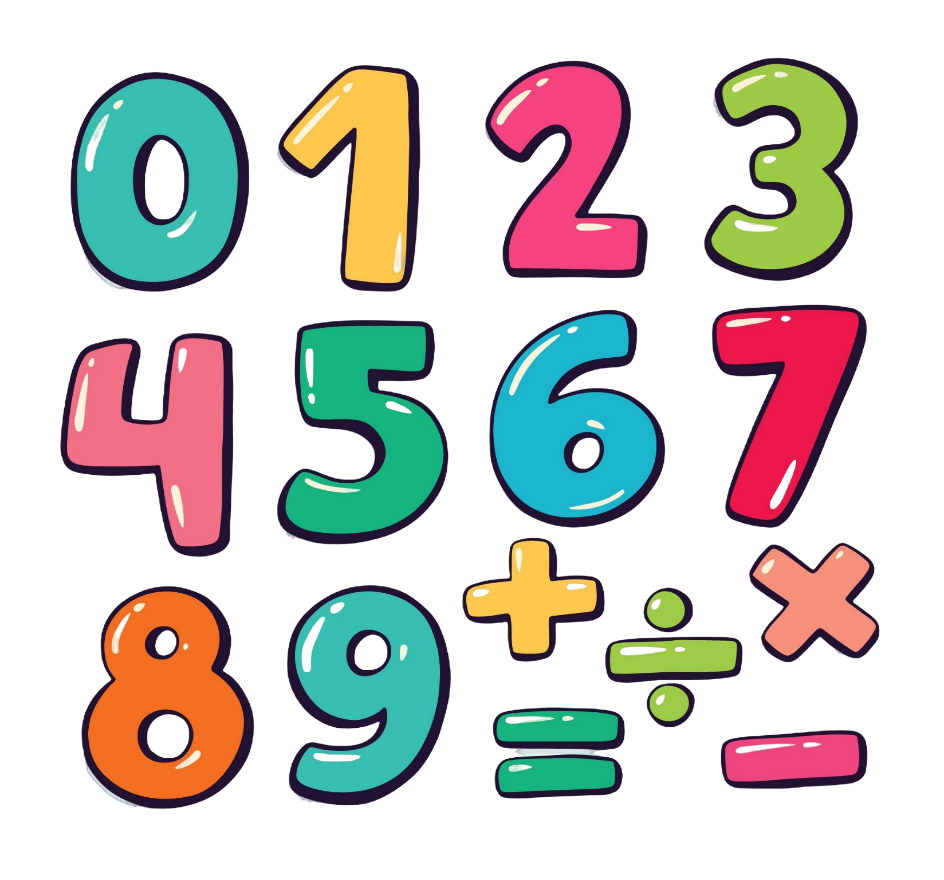 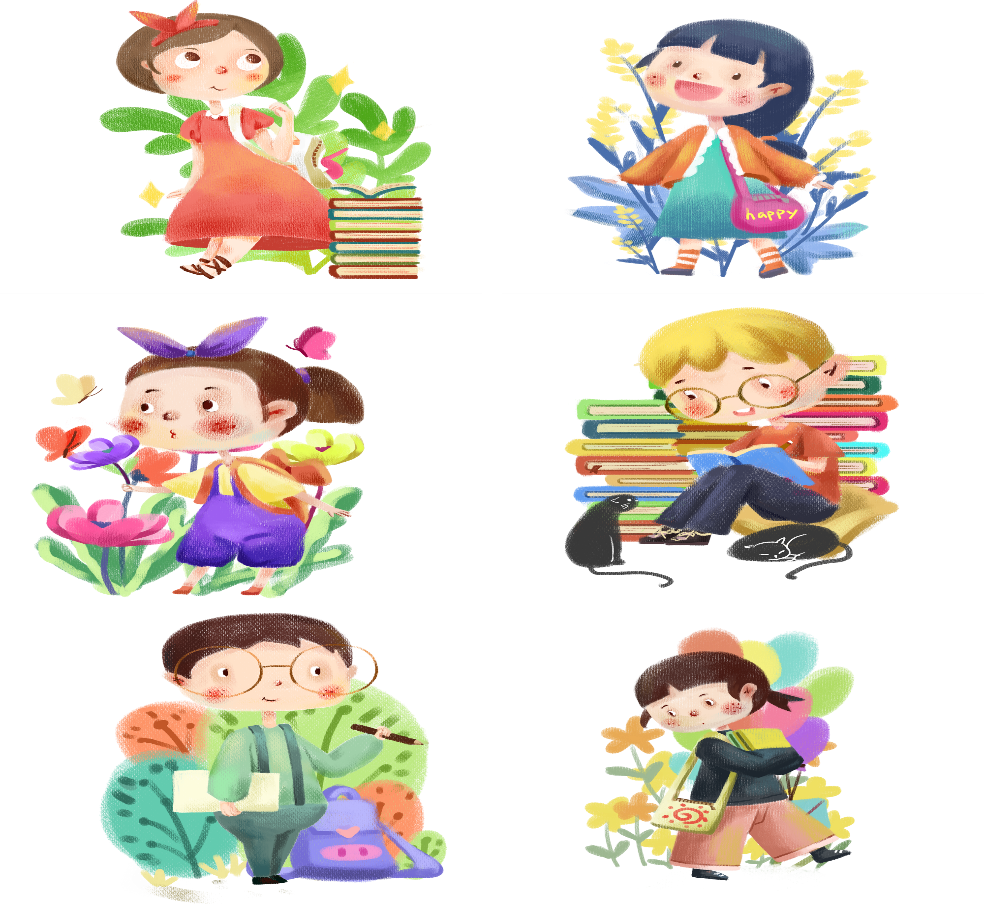 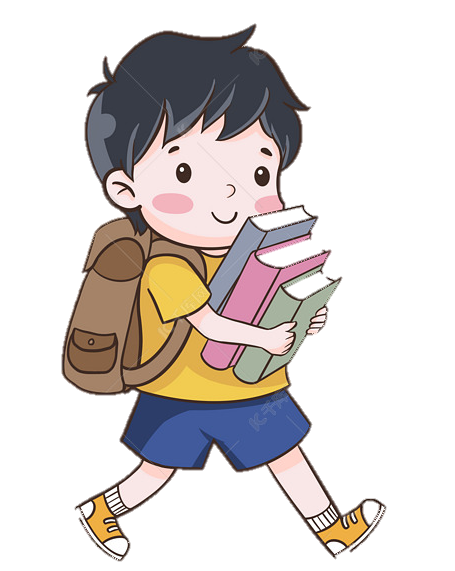 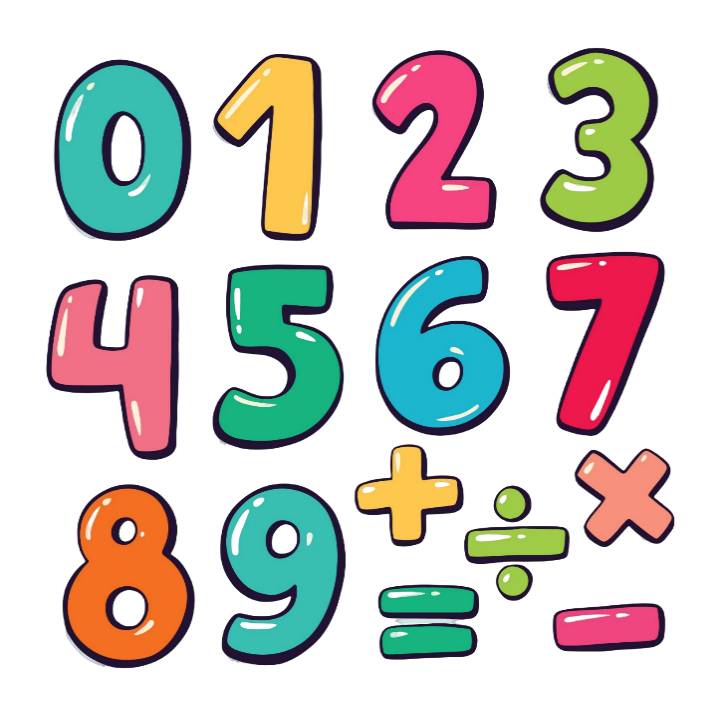 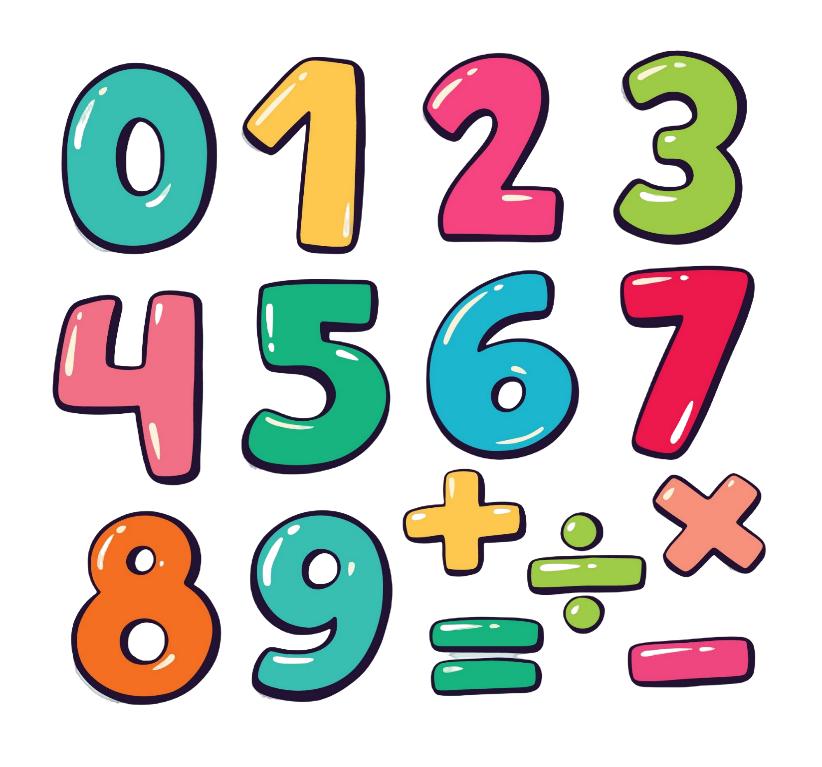 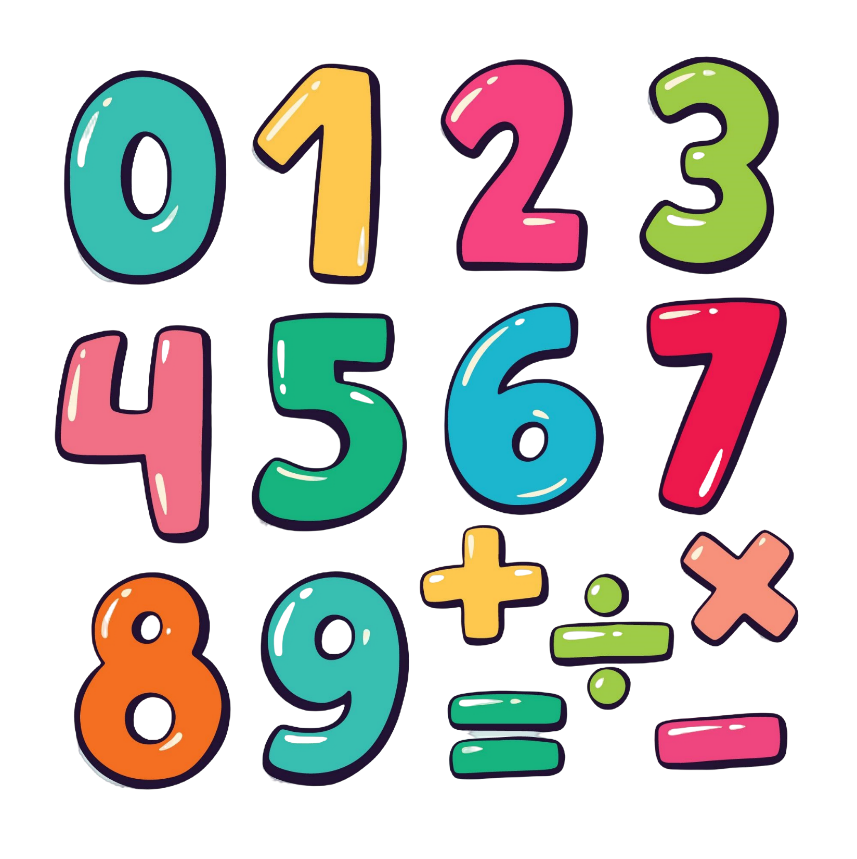 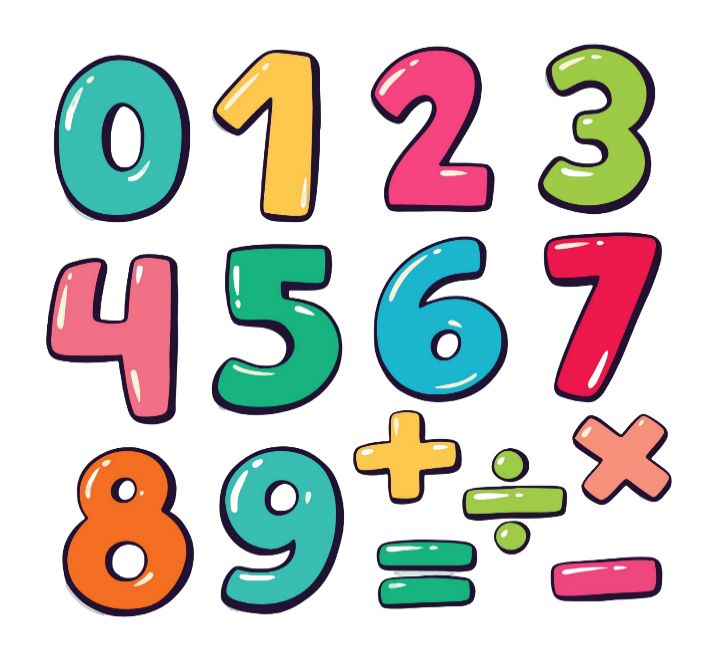 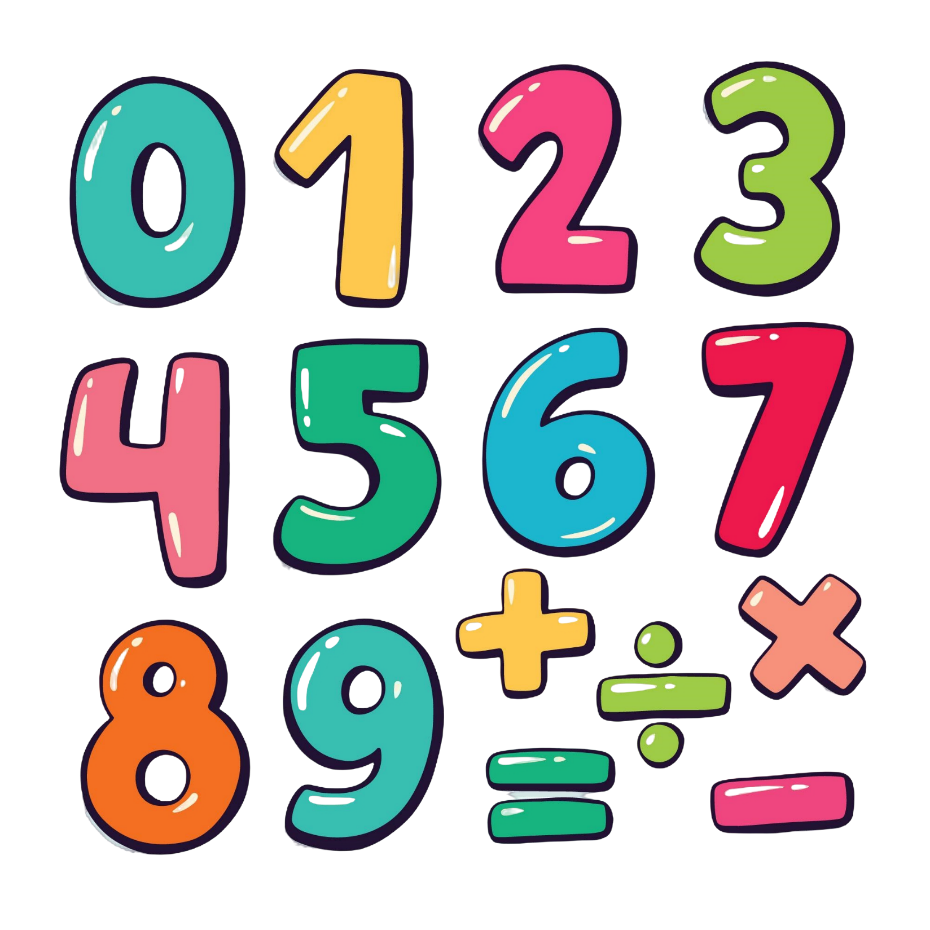 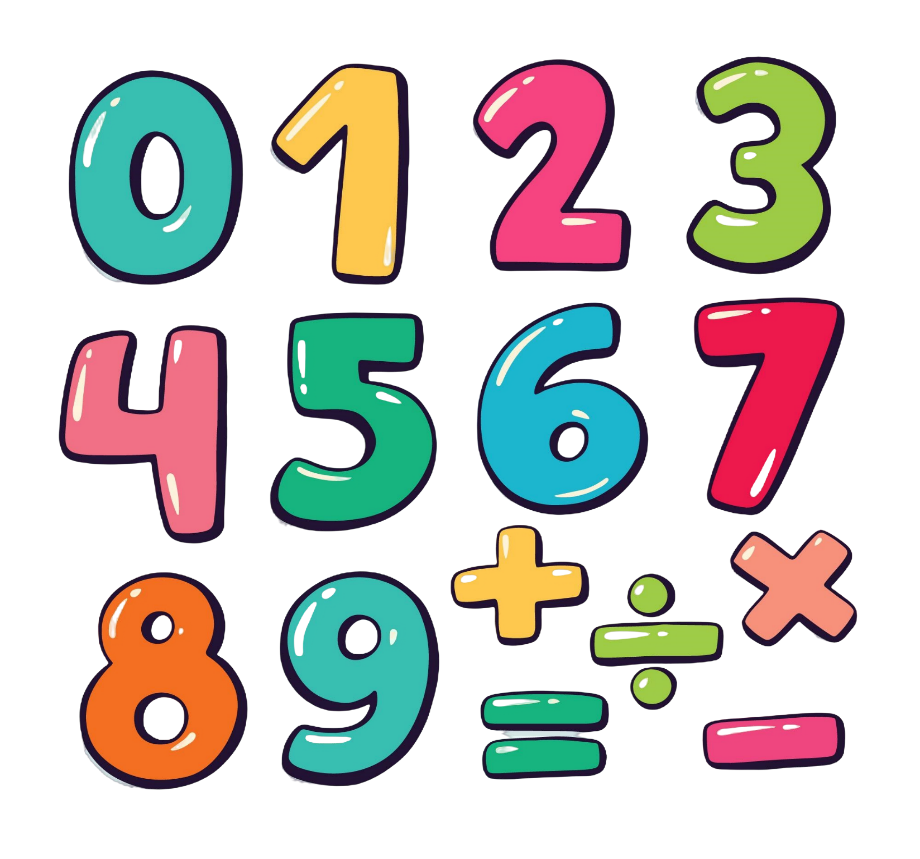 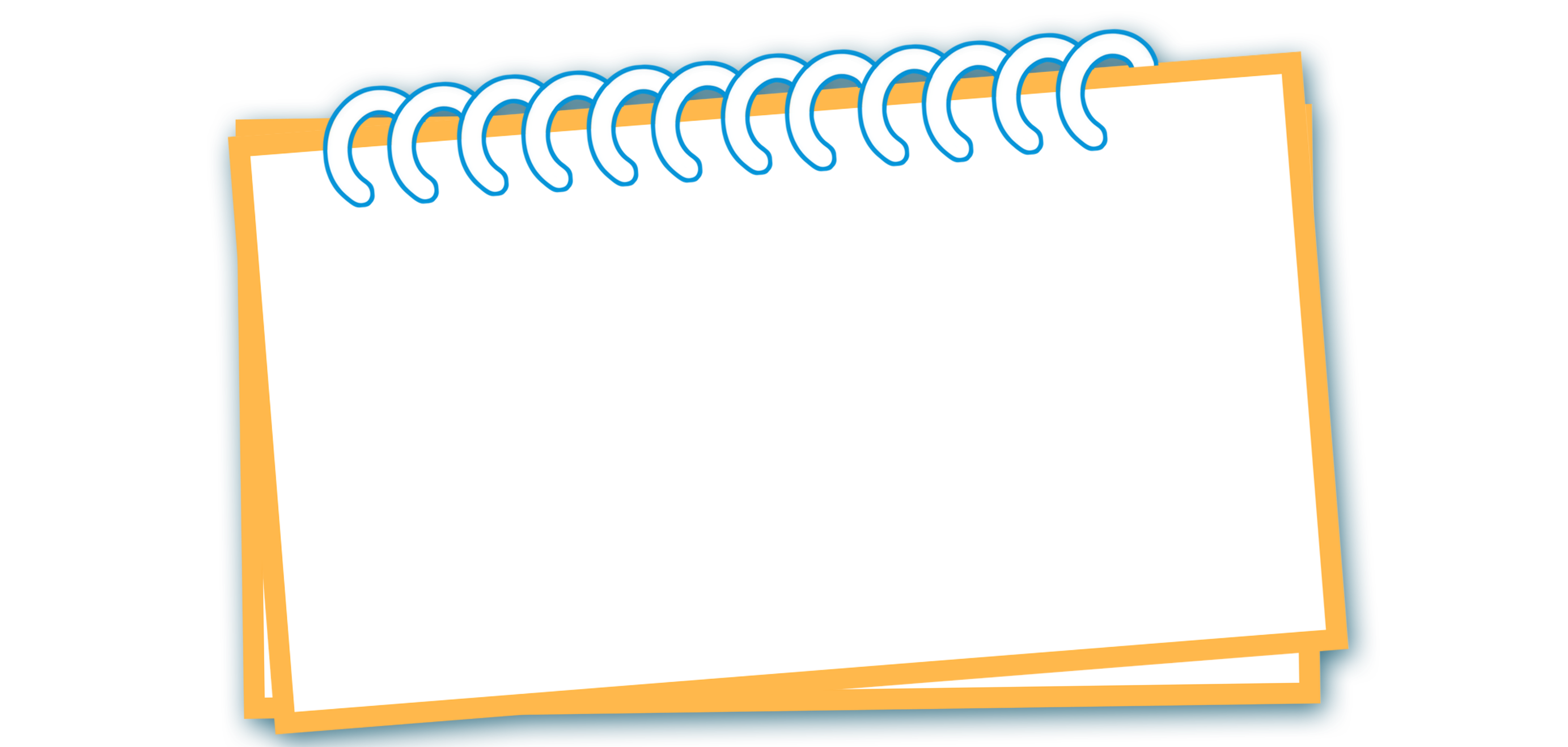 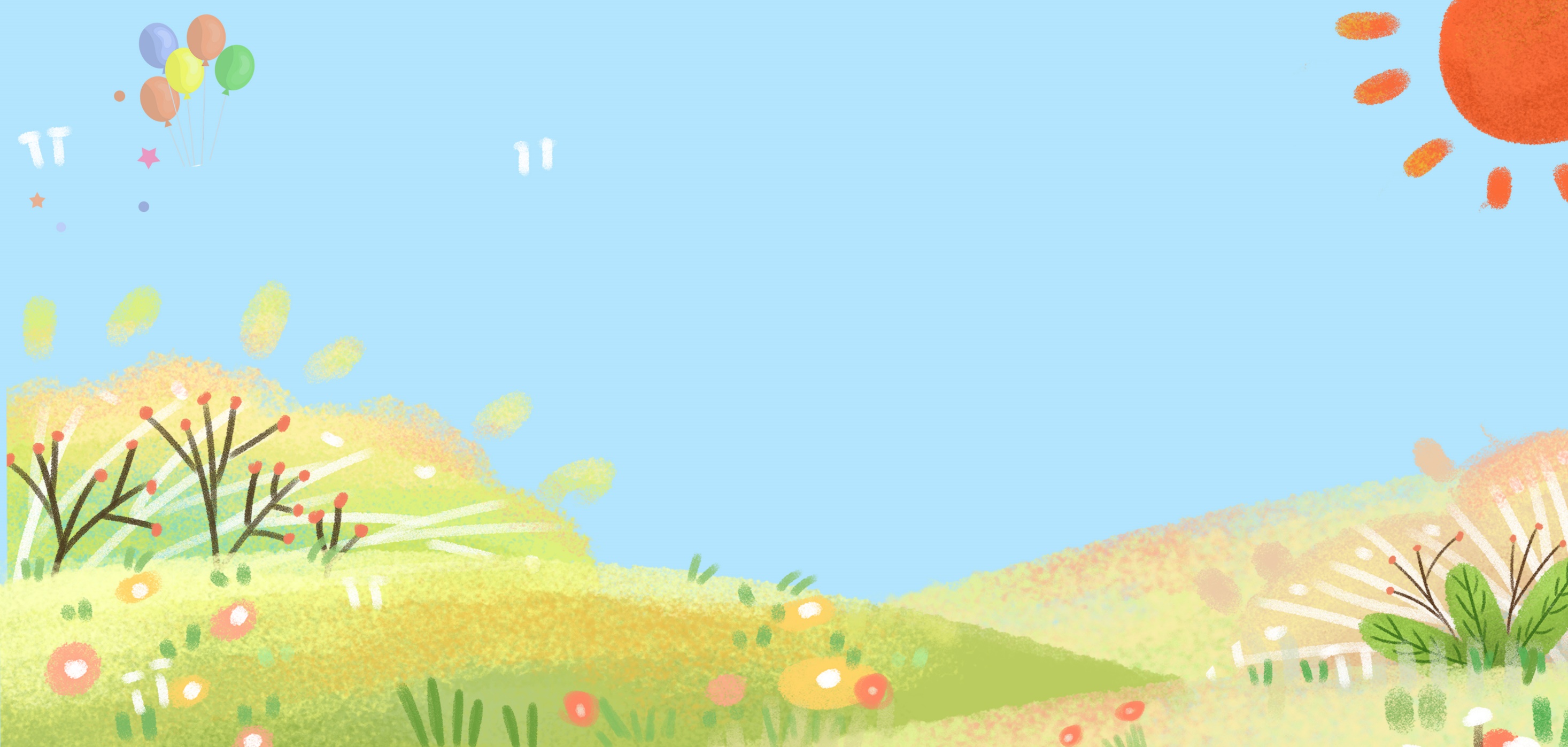 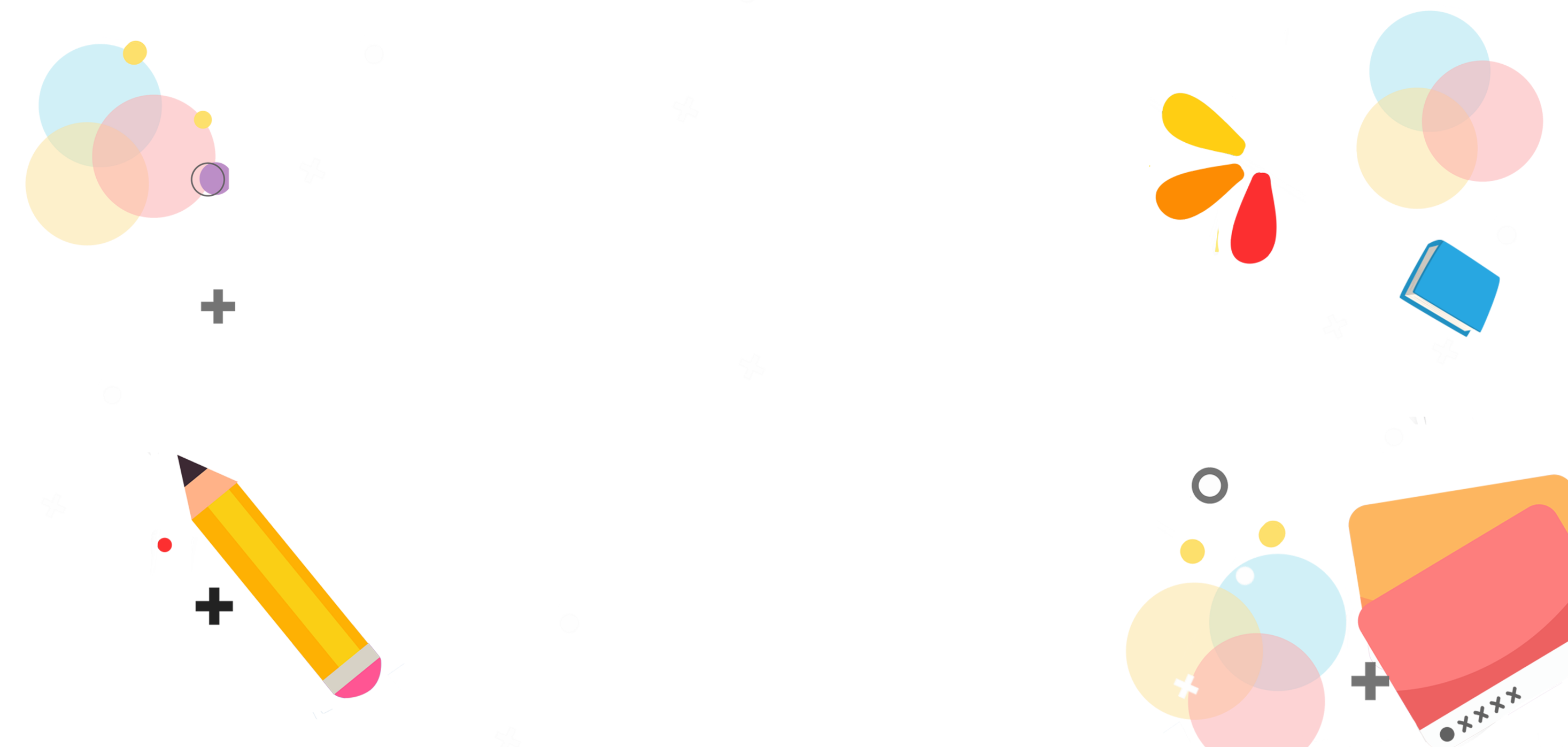 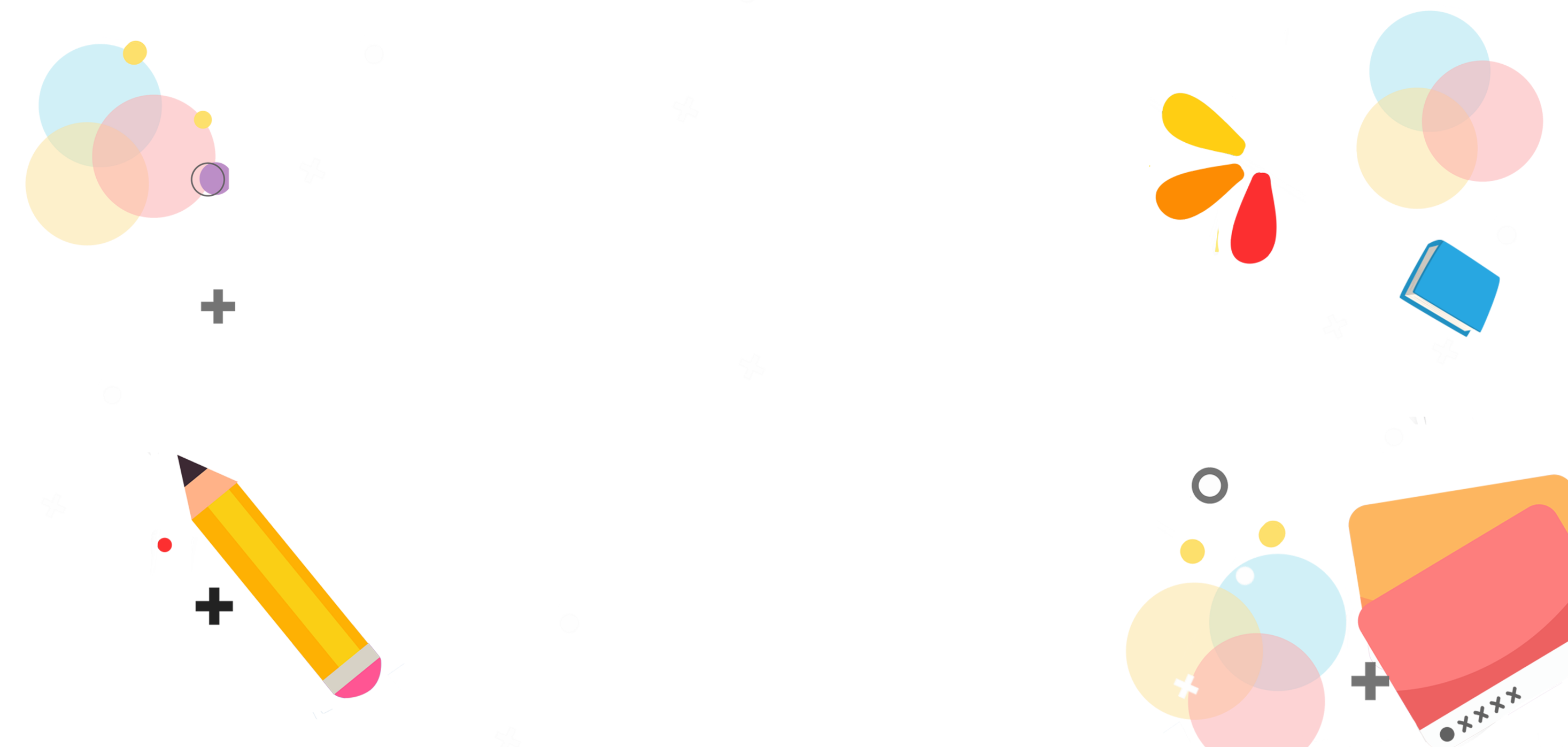 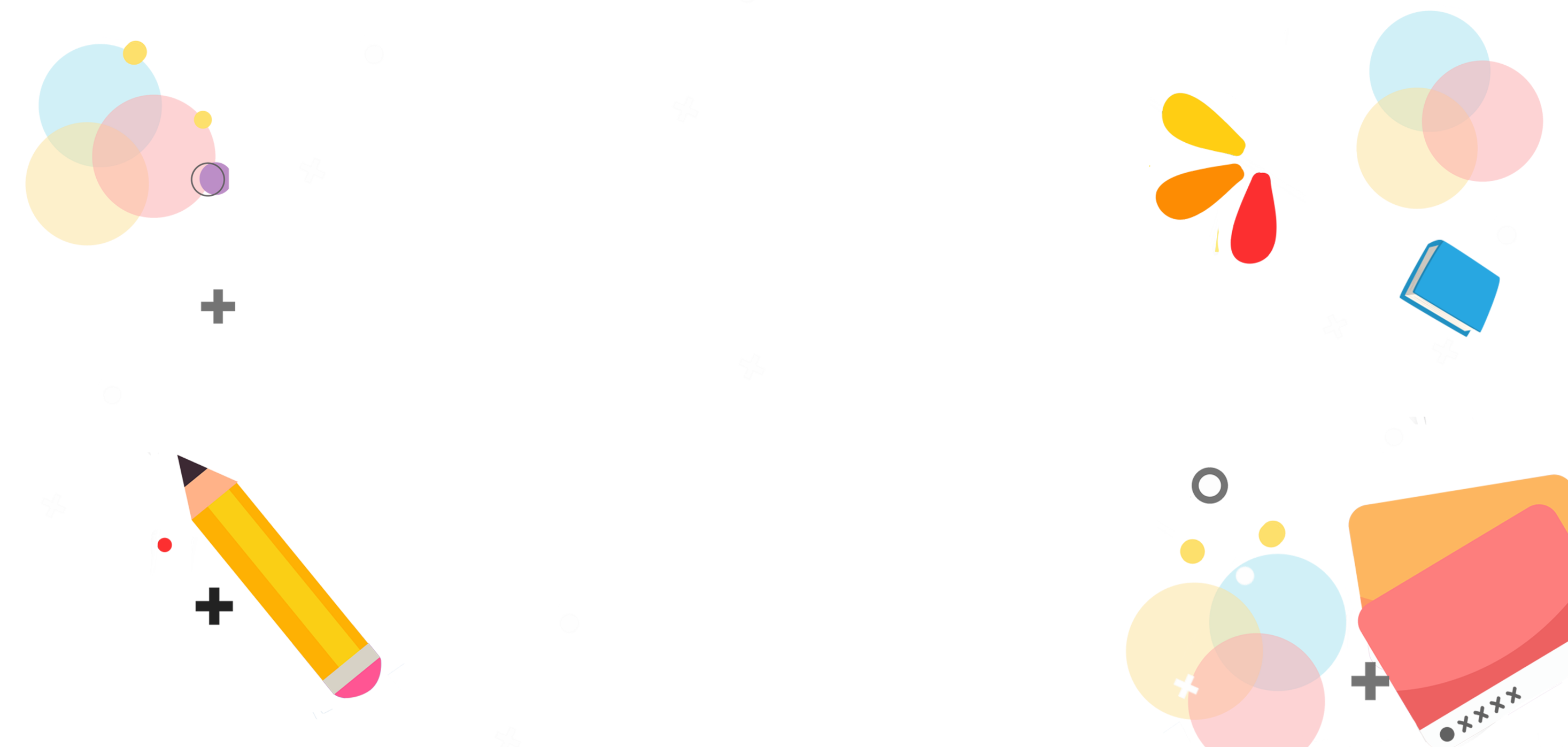 YÊU CẦU CẦN ĐẠT
1. Giúp học sinh hiểu và nhận biết được thế nào là số chẵn, số lẻ.
2. Nắm được dấu hiệu nhận biết số chẵn, số lẻ. 
3. Vận dụng giải được các bài tập 1,2,3 ở phần hoạt động.
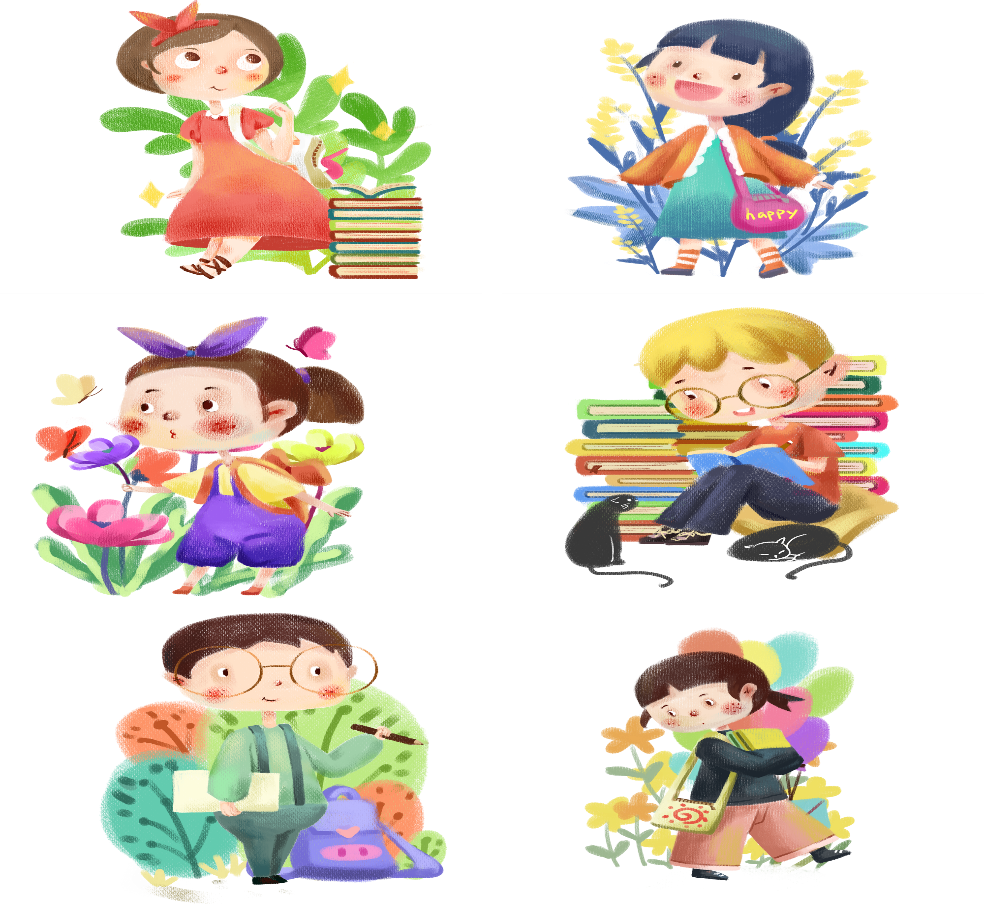 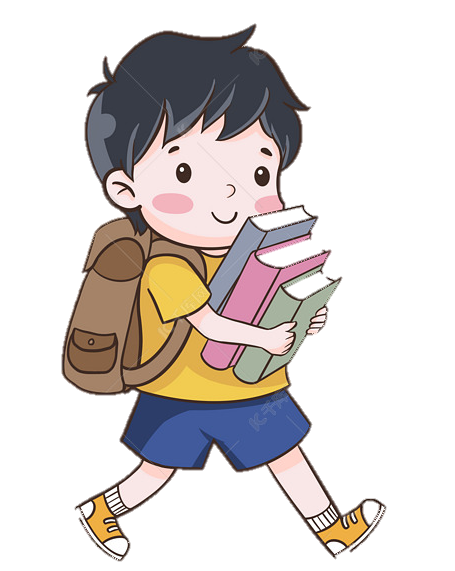 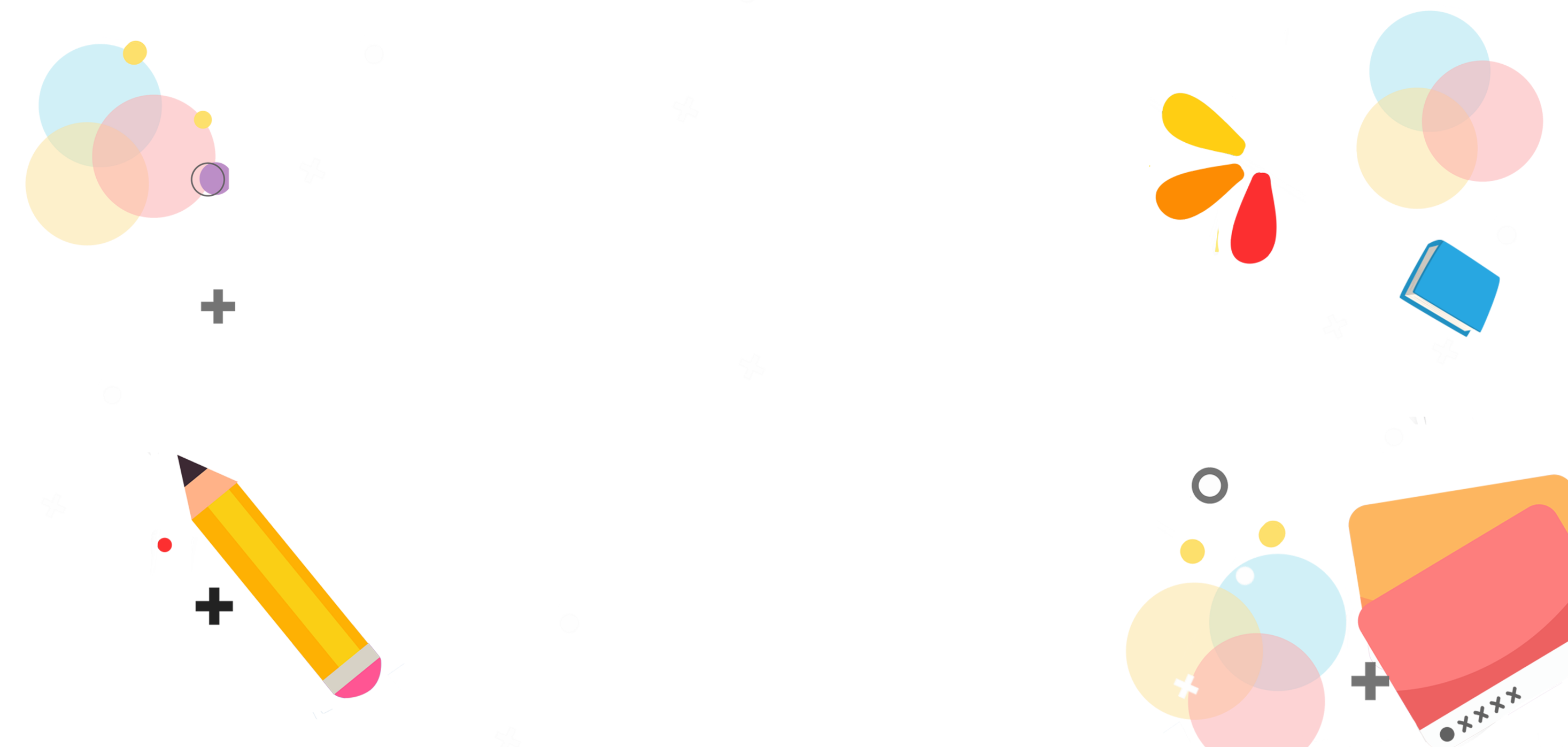 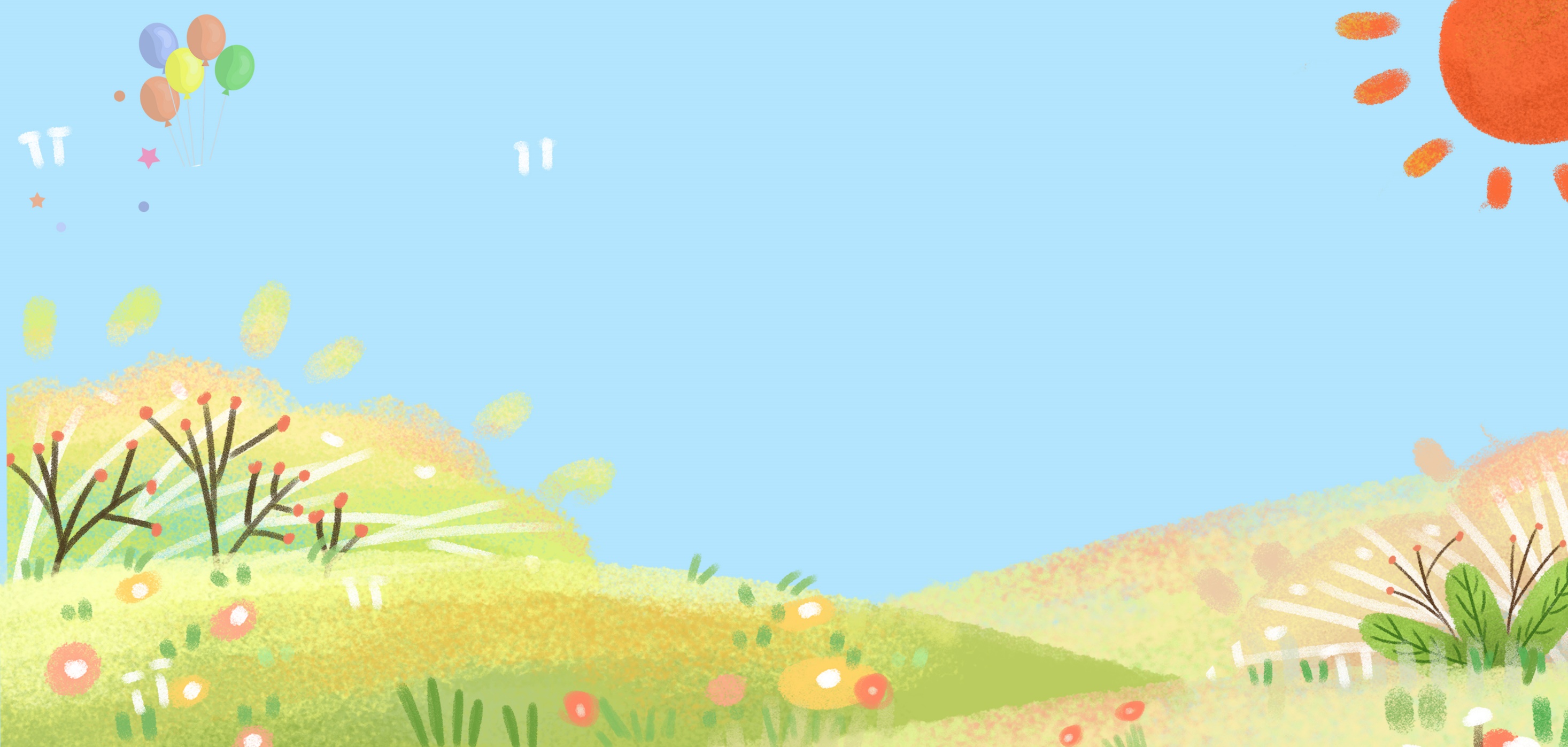 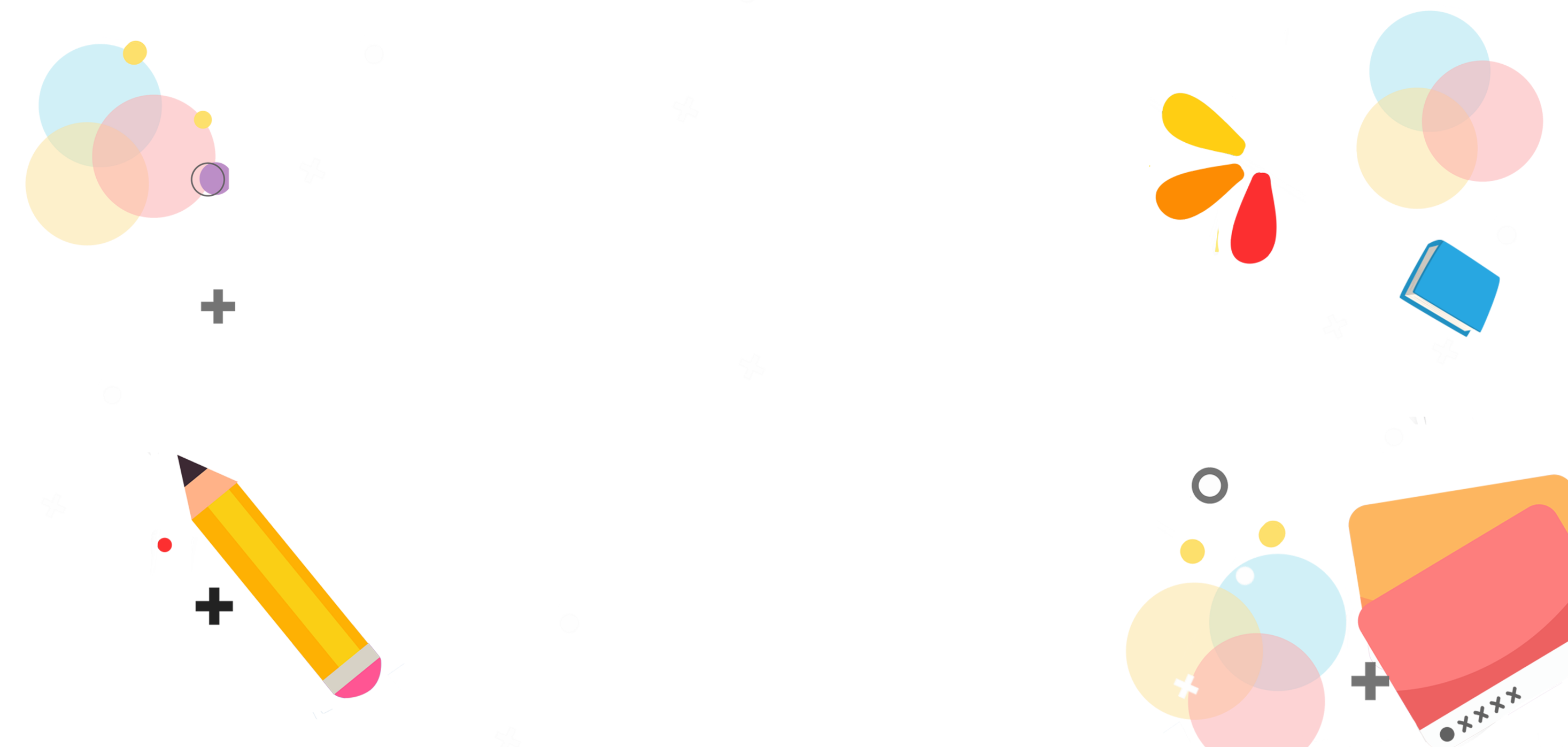 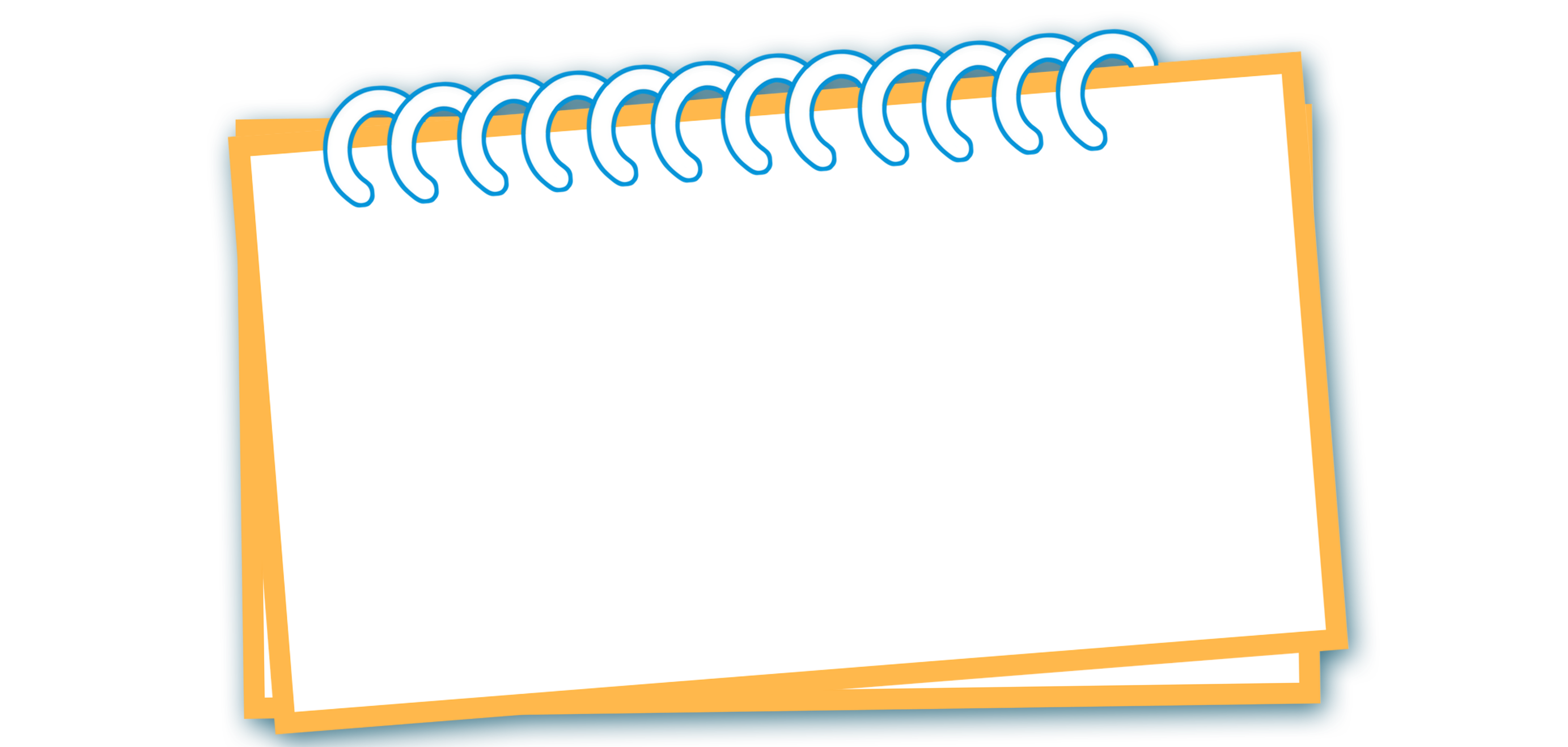 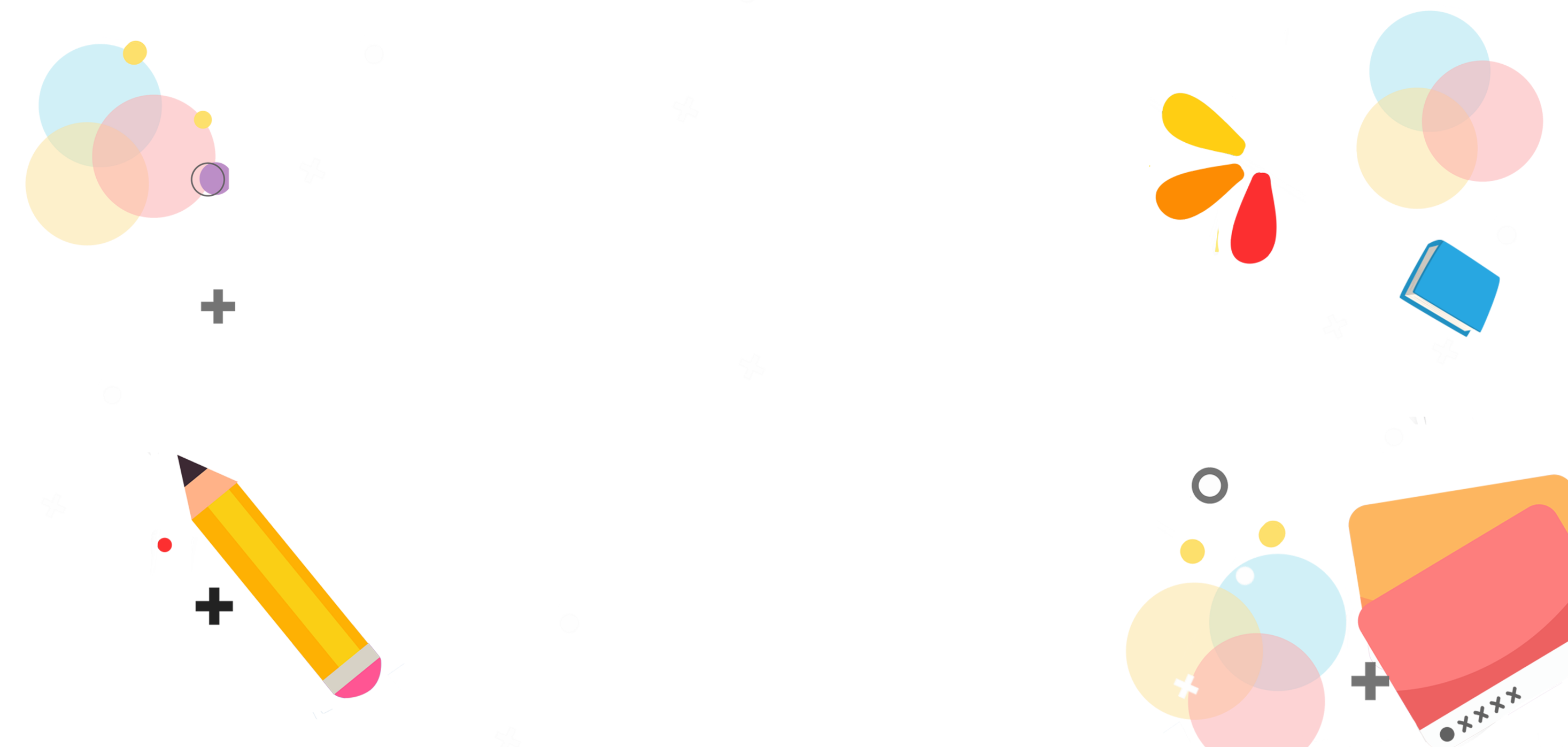 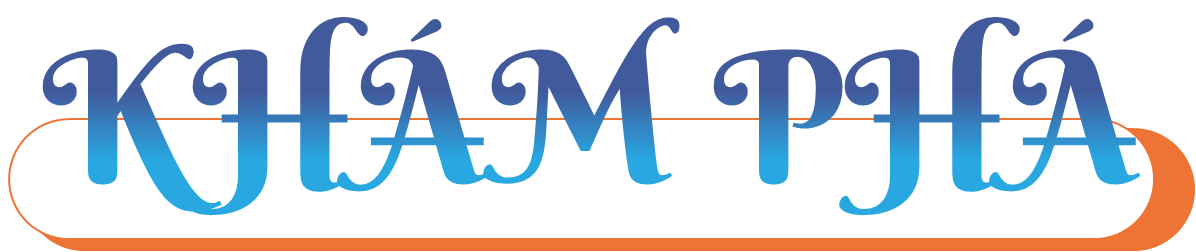 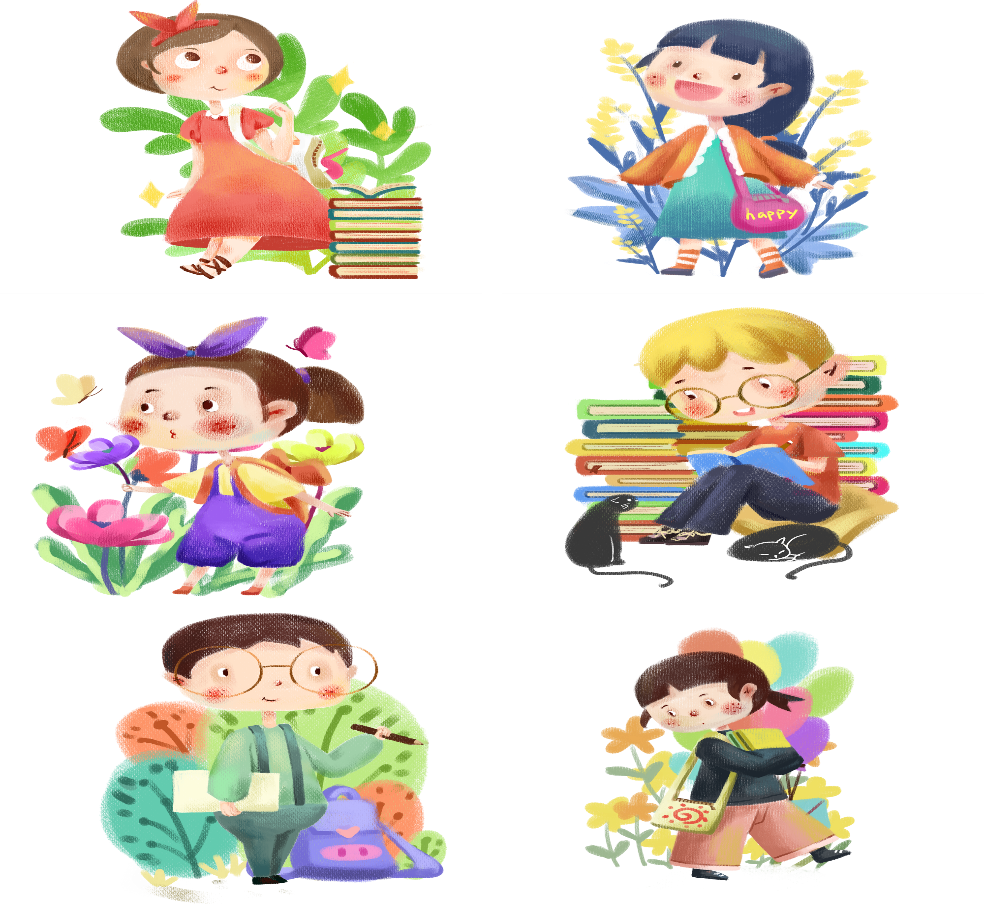 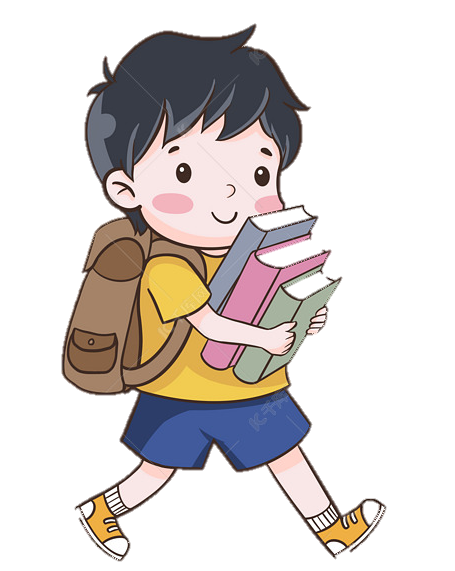 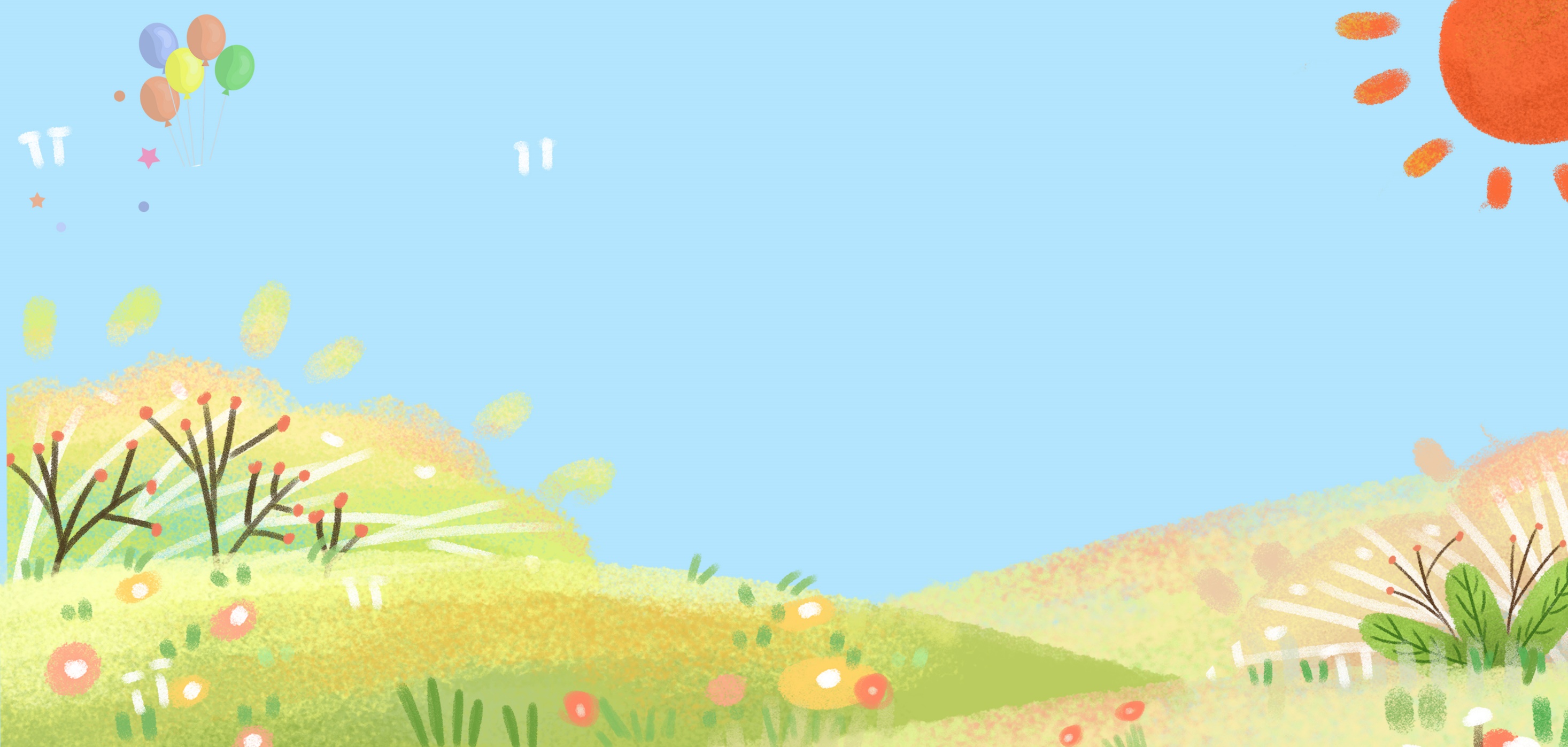 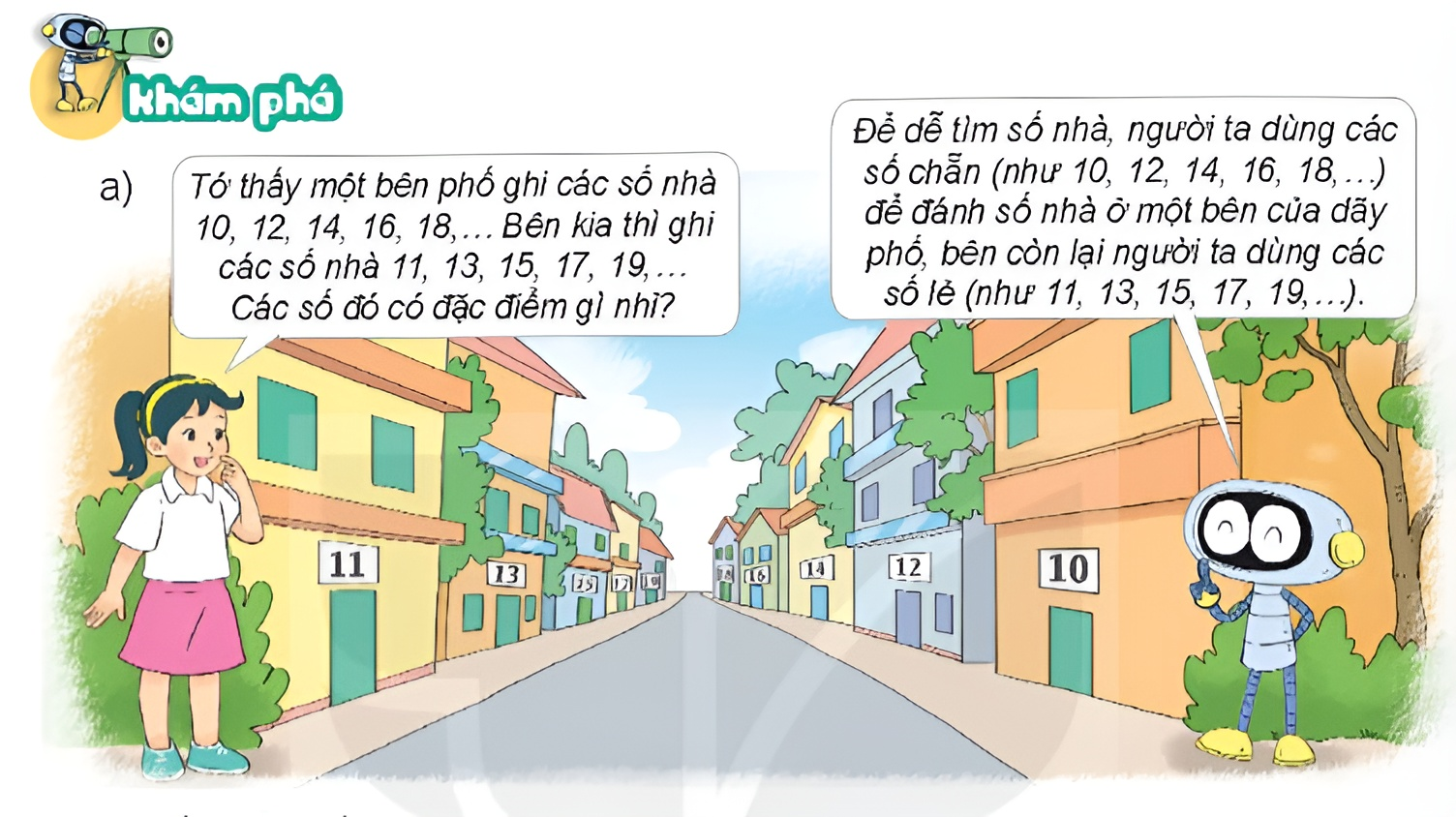 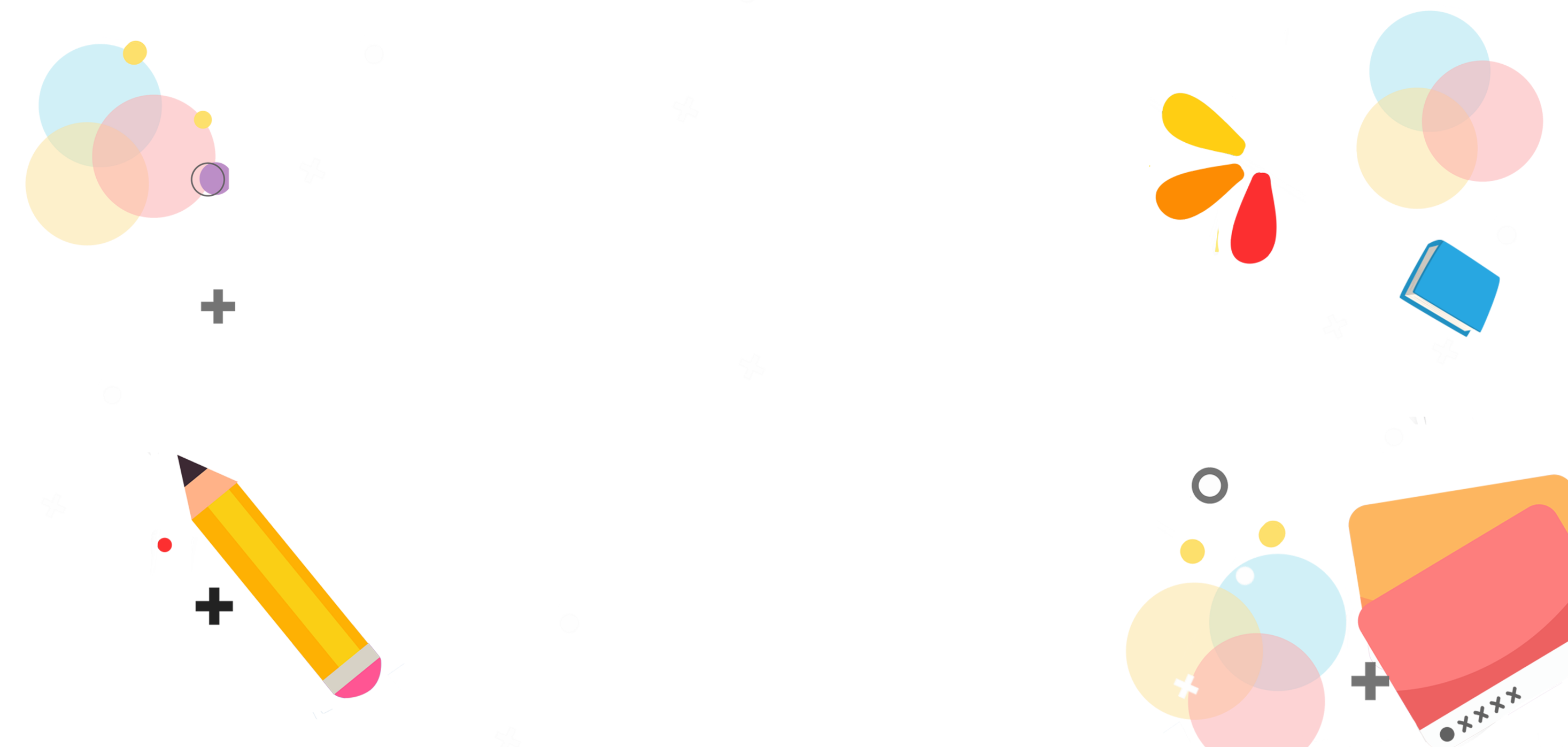 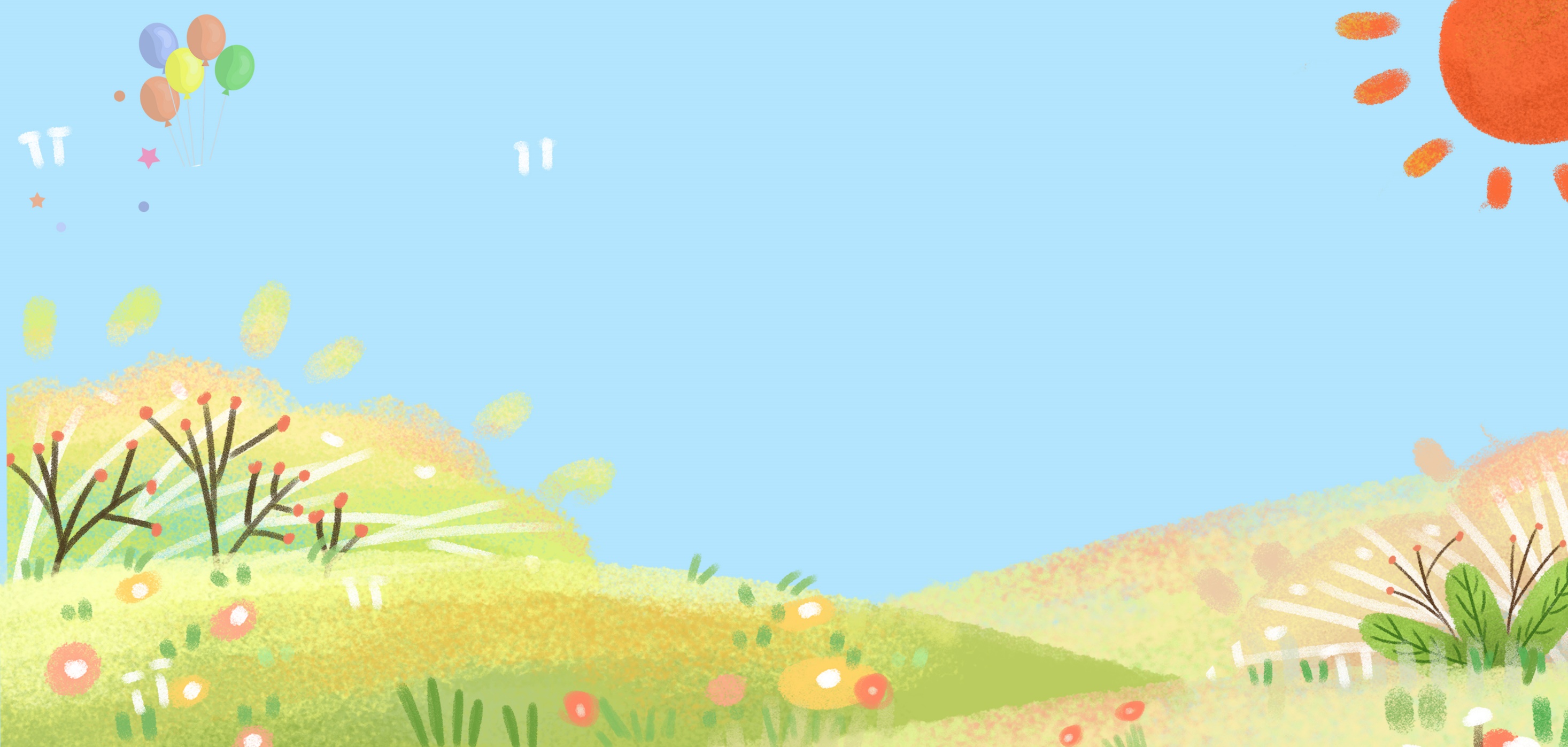 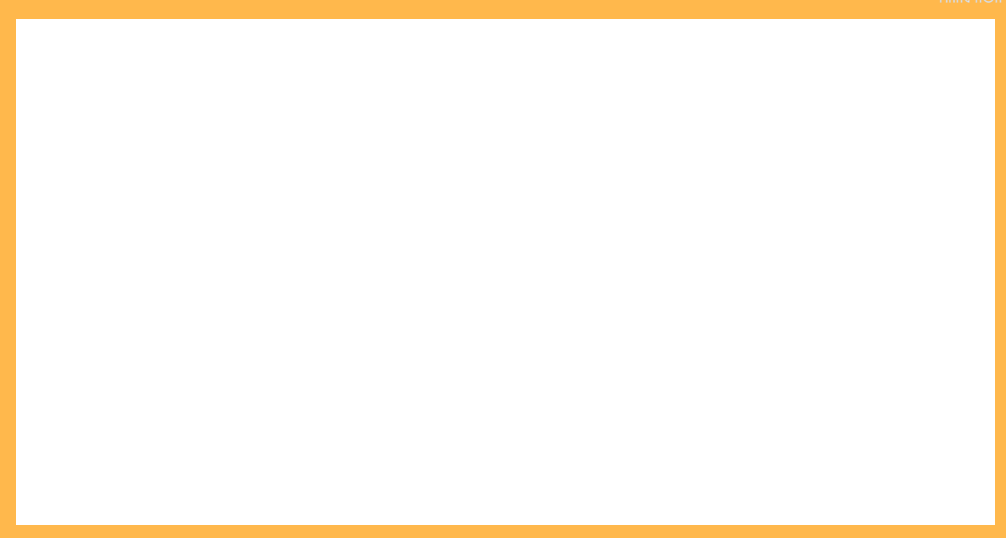 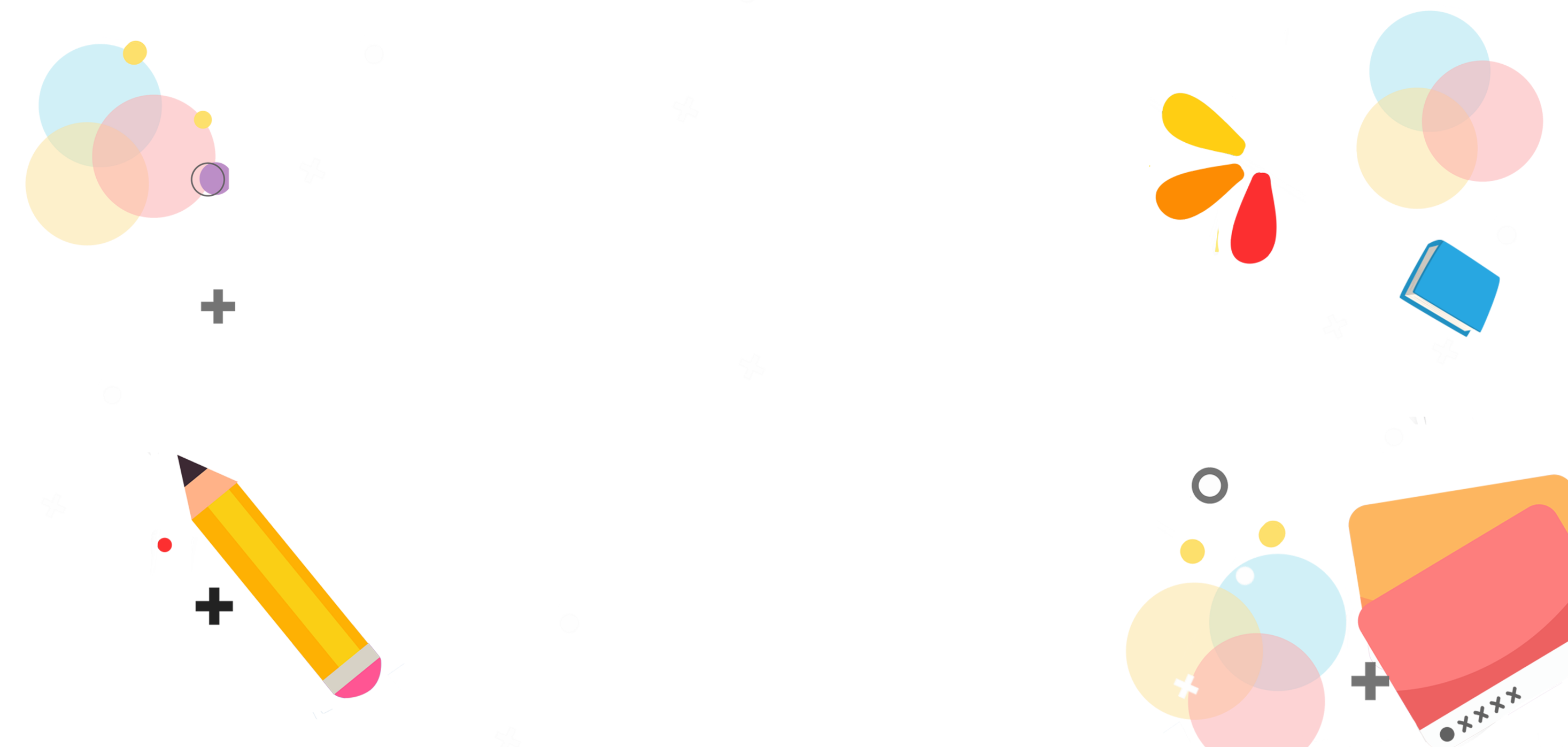 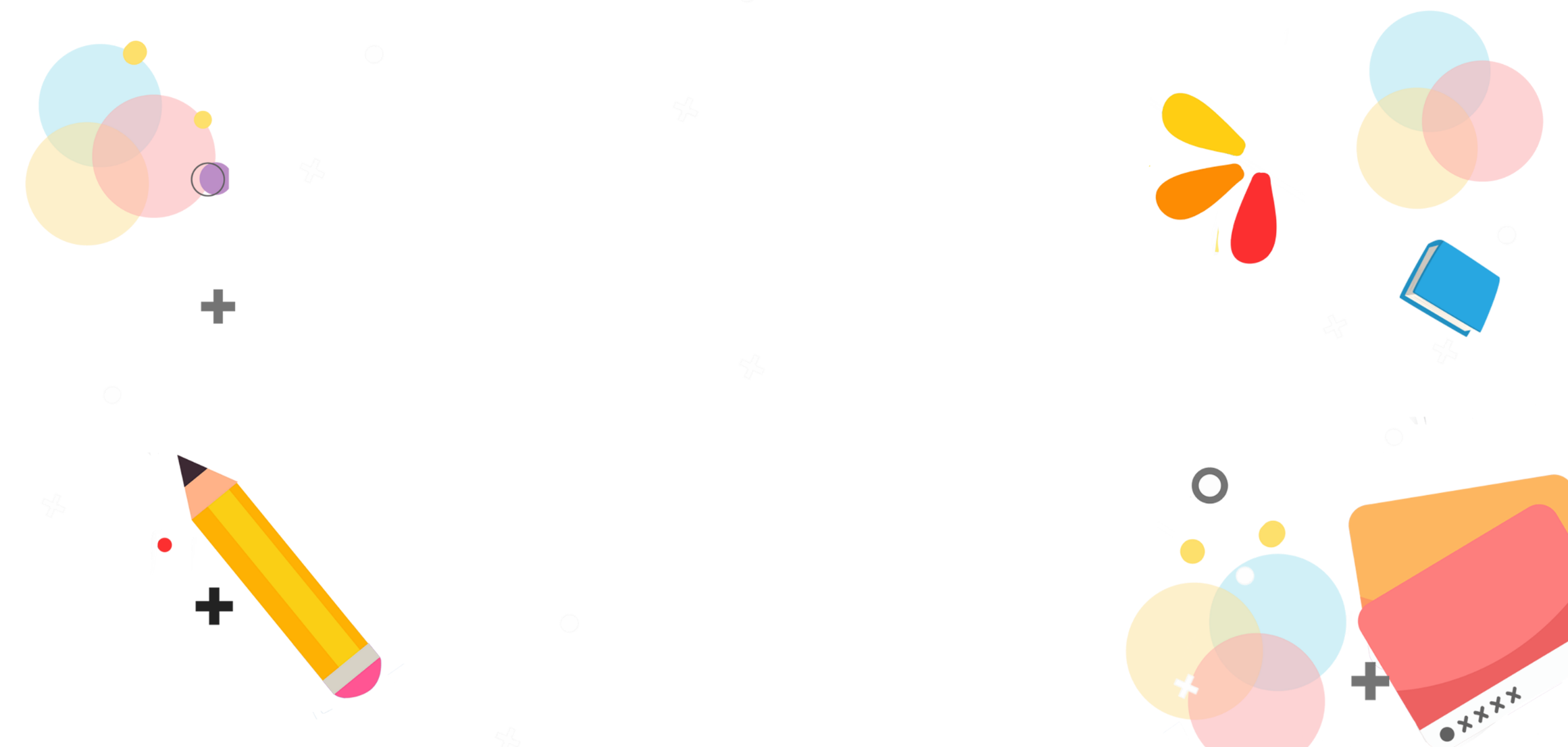 Có cách nào nhận biết số chẵn, số lẻ không nhỉ?
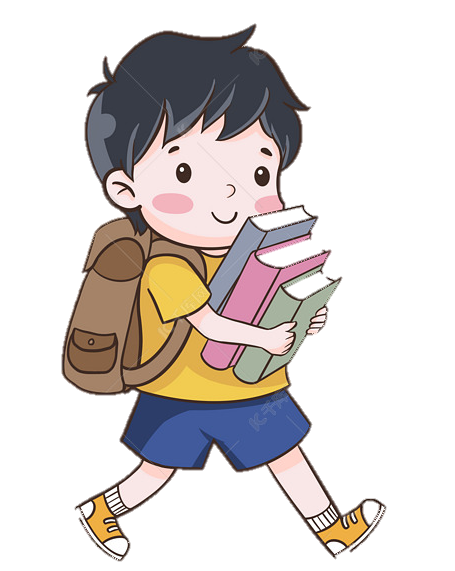 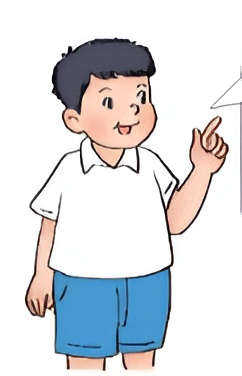 Thảo luận nhóm đôi trả lời câu hỏi: 
+ Rút ra cách nhận biết số chẵn, số lẻ.
+ Lấy các ví dụ minh họa.
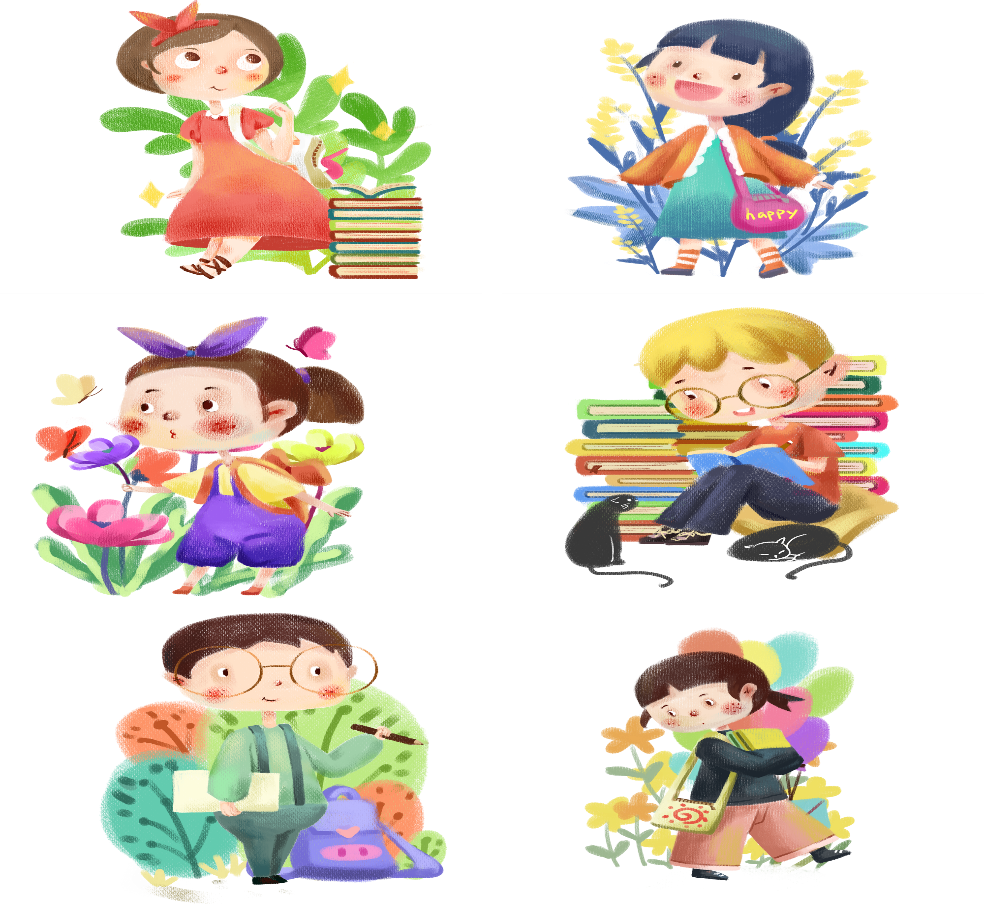 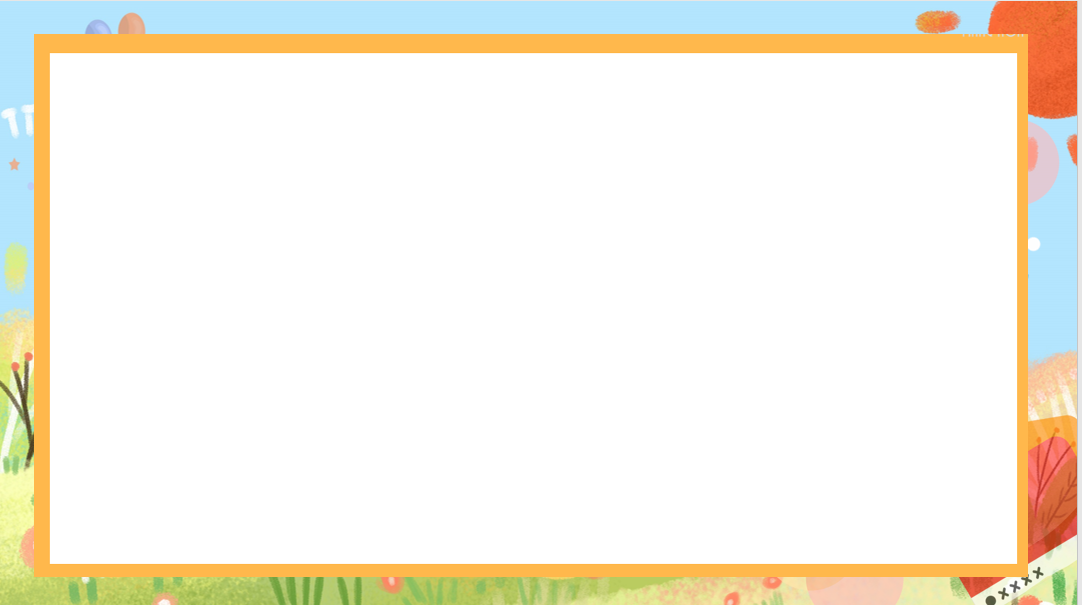 Số không chia hết cho 2
Số chẵn
Số chia hết cho 2
Số lẻ
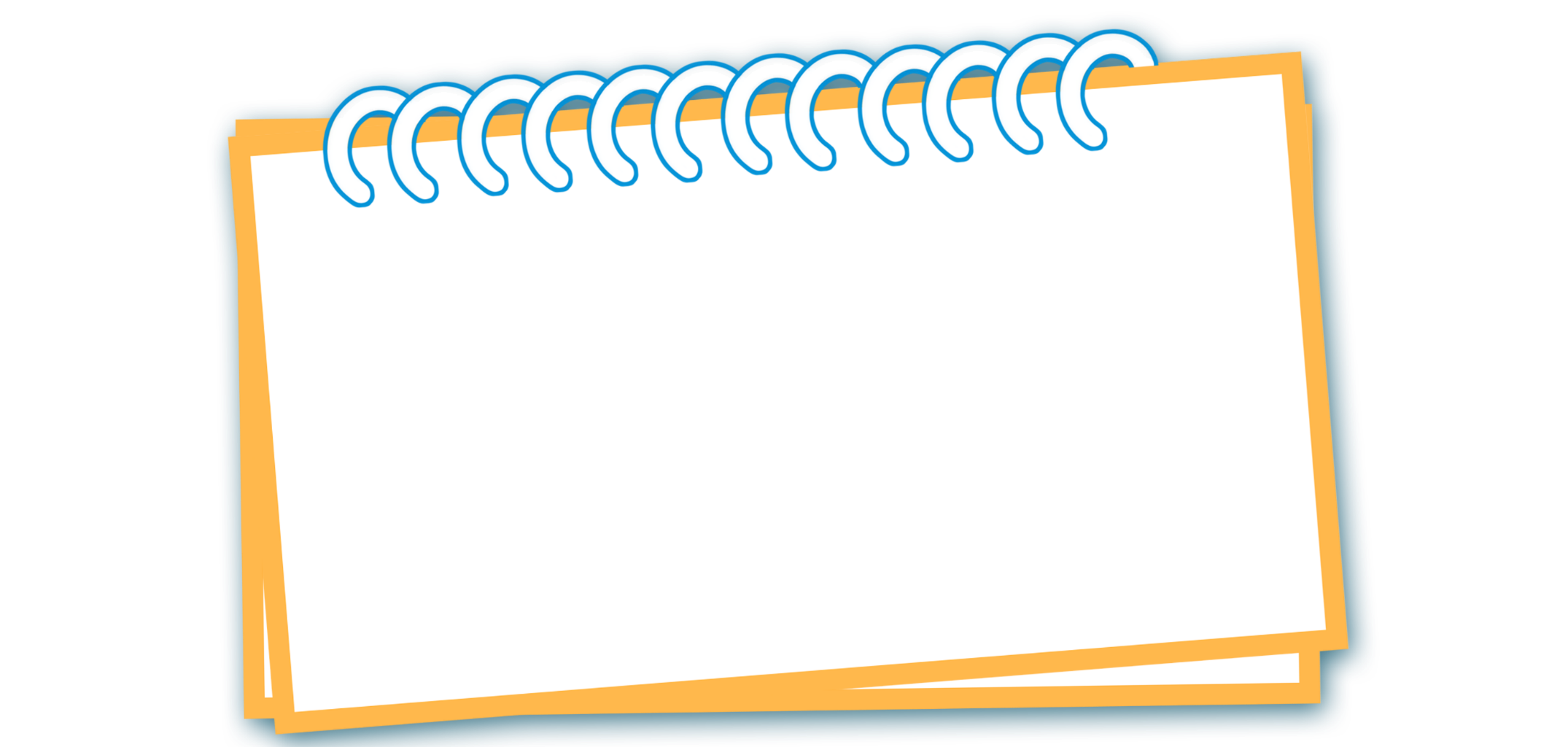 Nhận xét:
- Các số có chữ số tận cùng là 0, 2, 4, 6, 8 là các số chẵn. Ví dụ: 40, 72, 214, 96, 2, 318,…
- Các số có tận cùng là 1, 3, 5, 7, 9 là các số lẻ. Ví dụ: 31, 73, 615, 107, 1 909,…
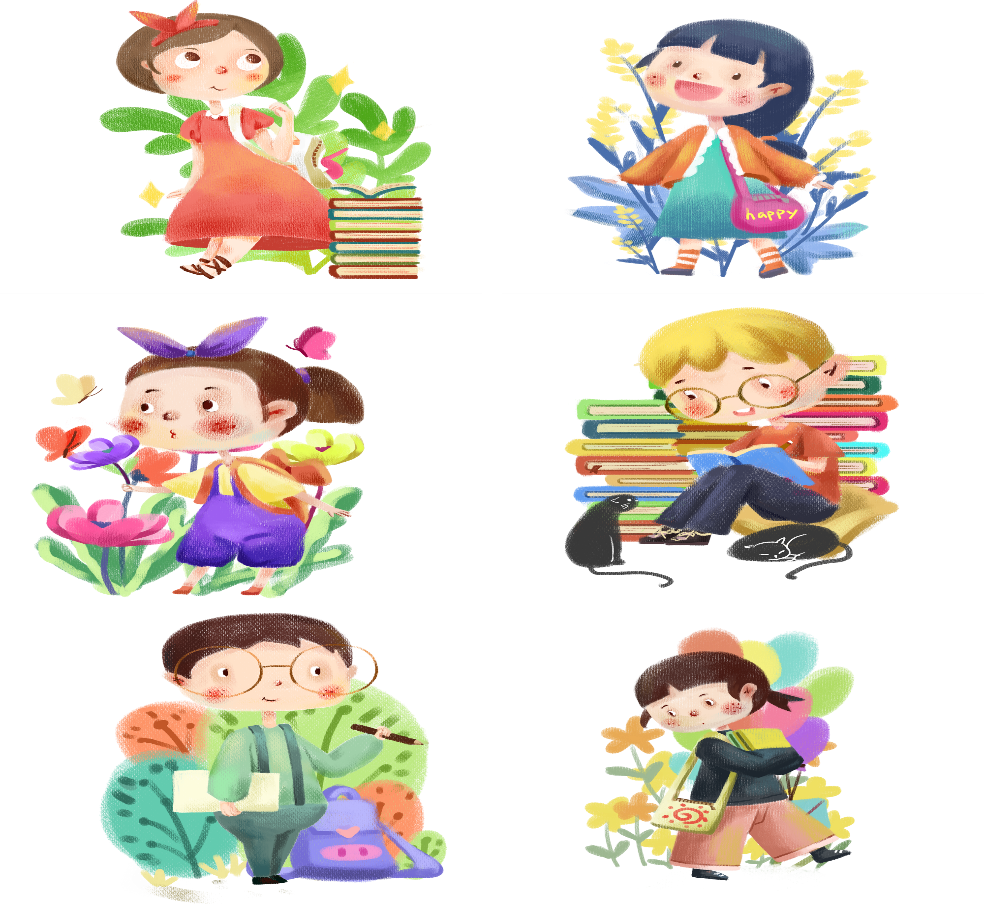 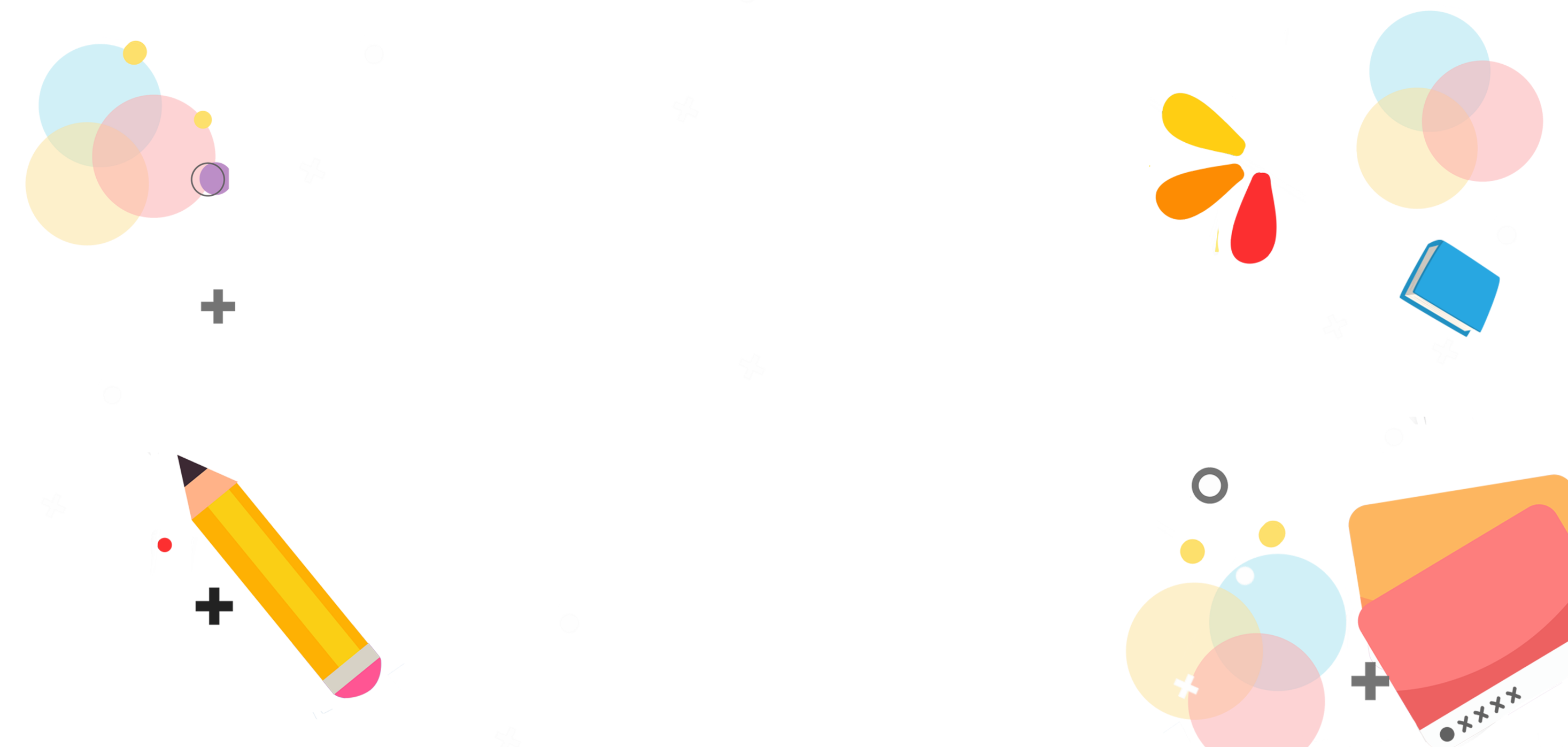 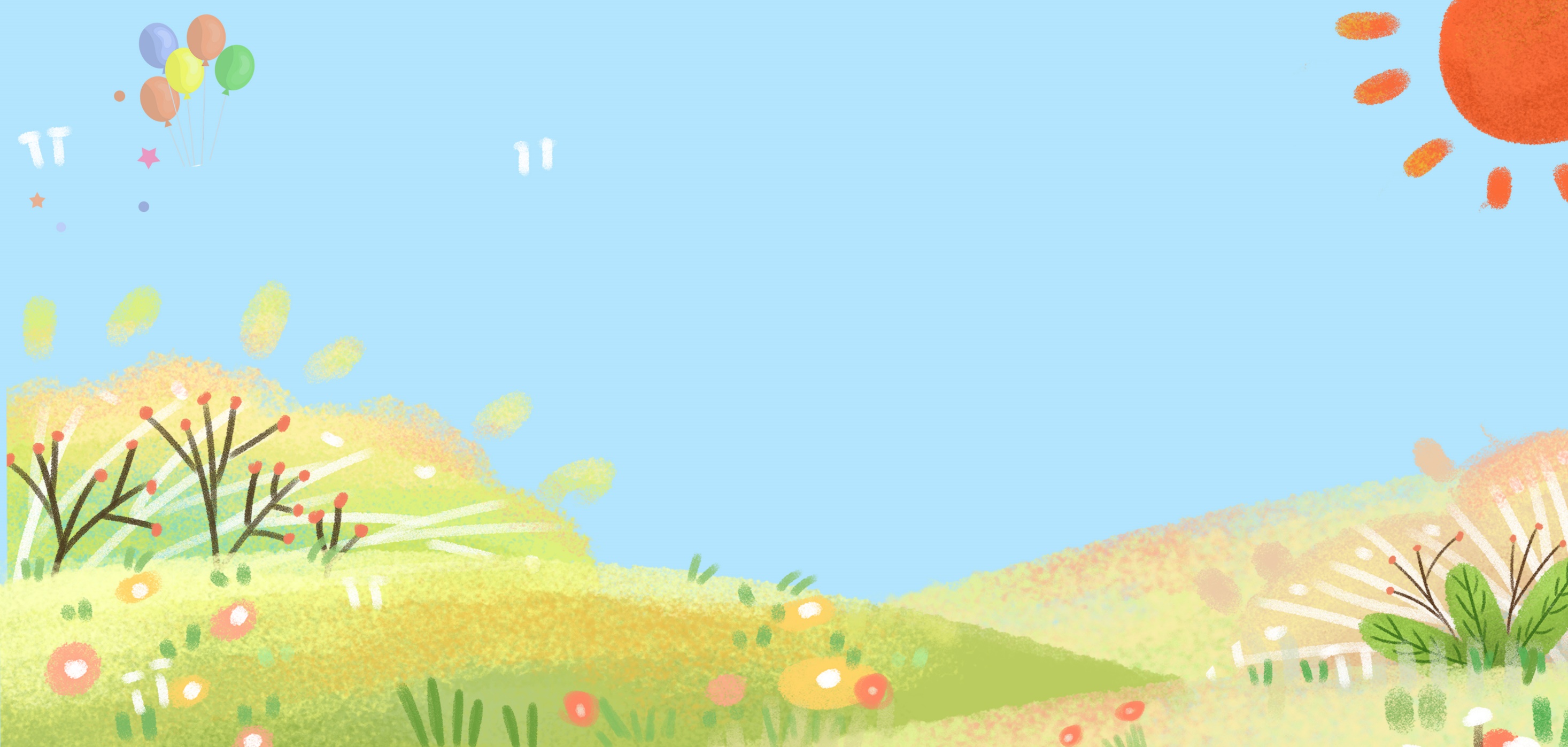 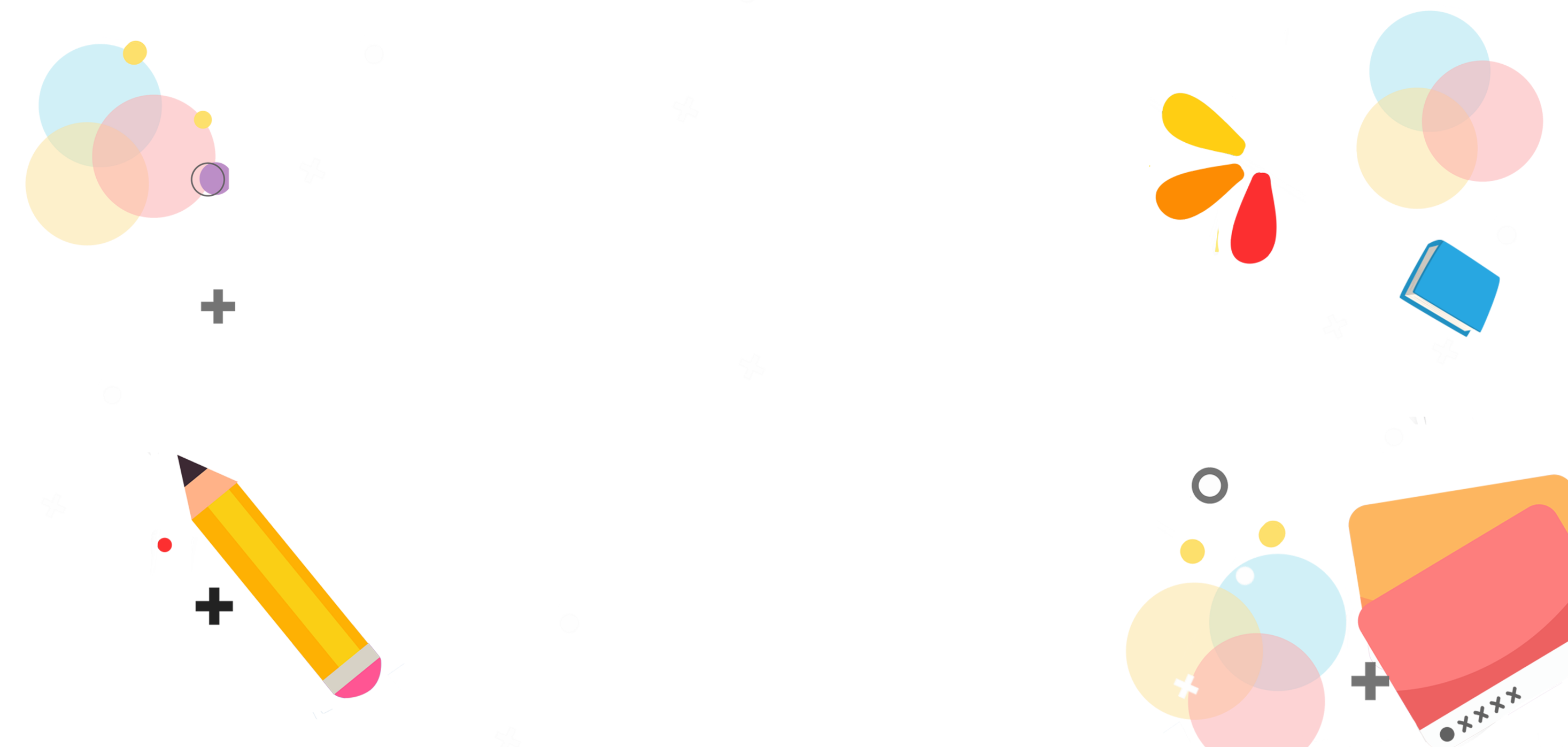 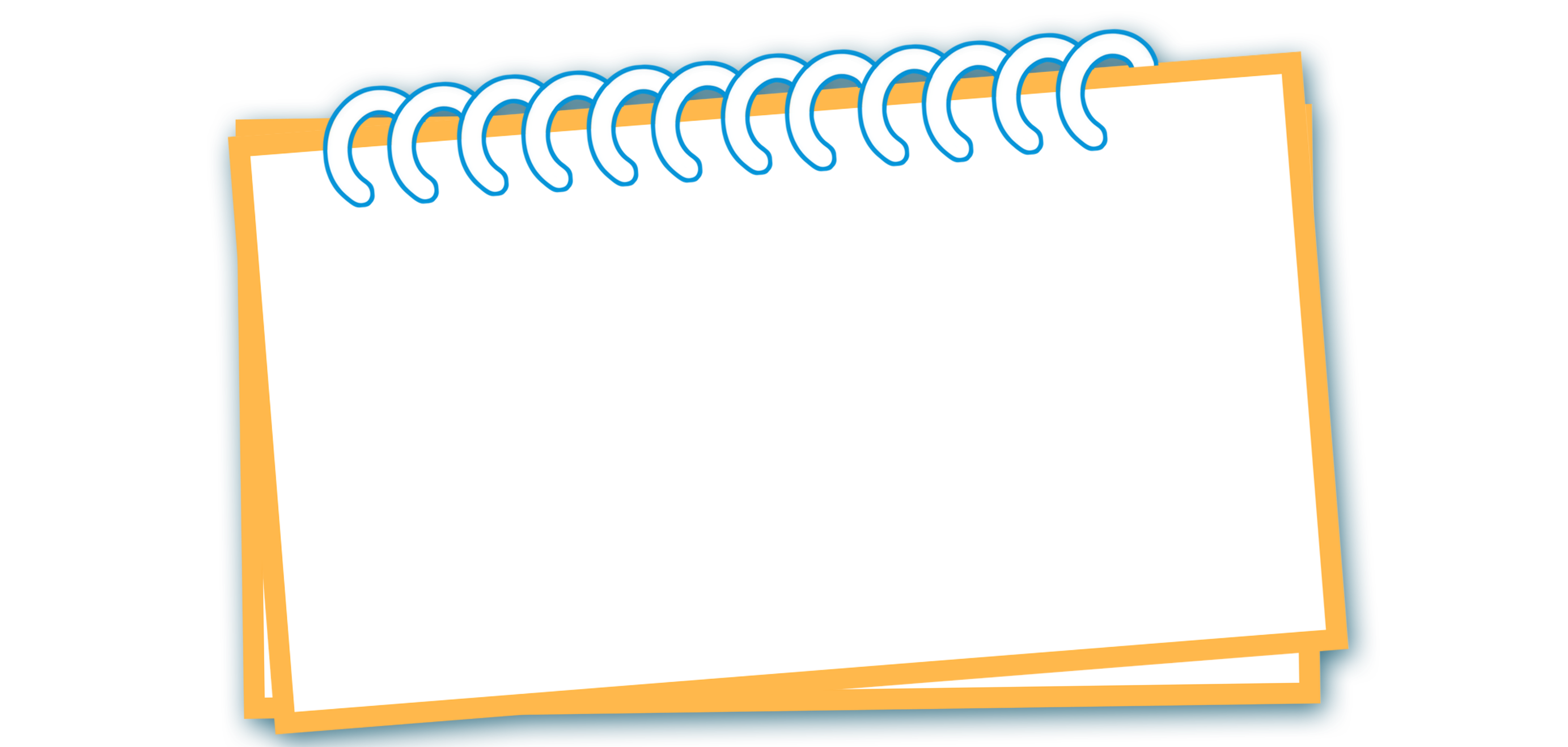 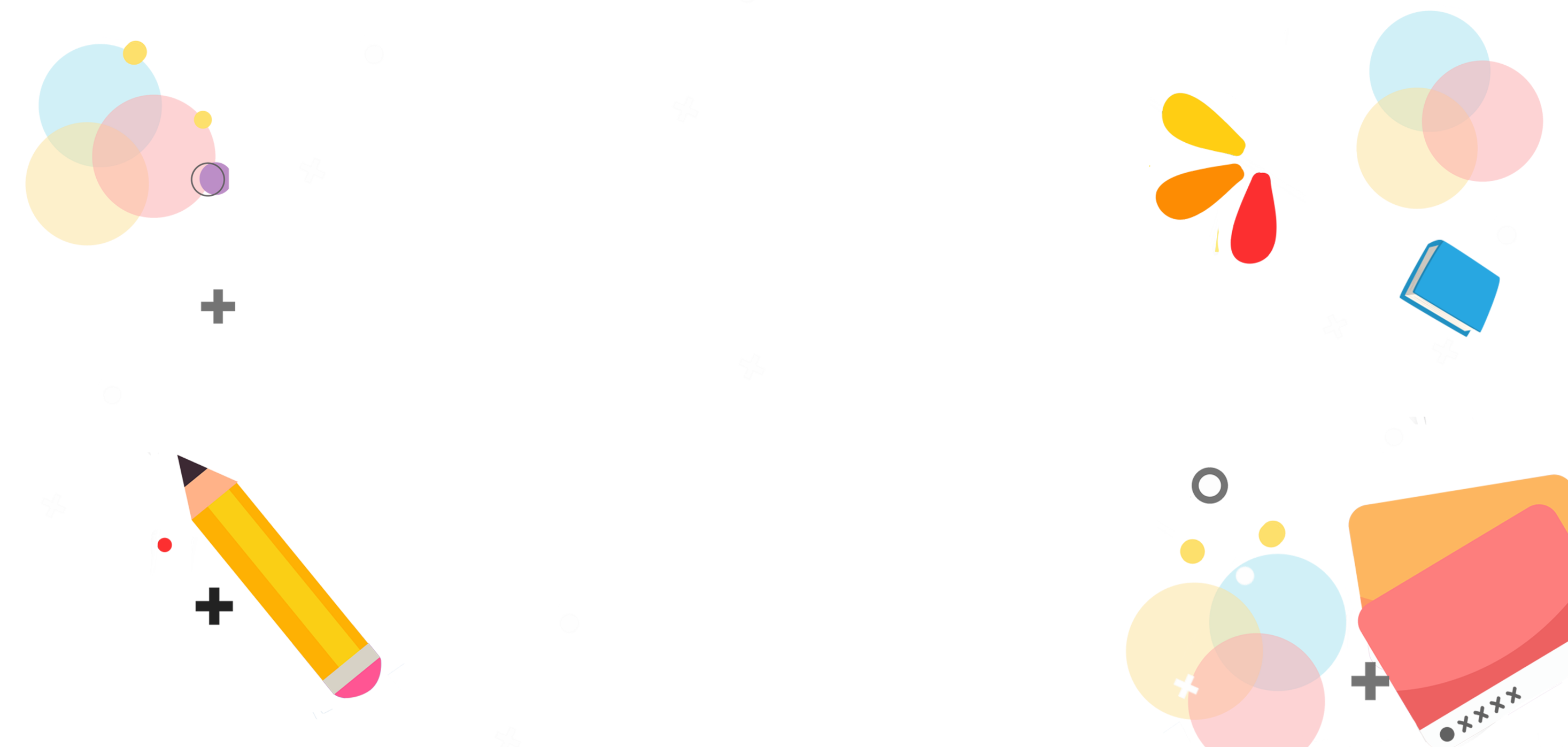 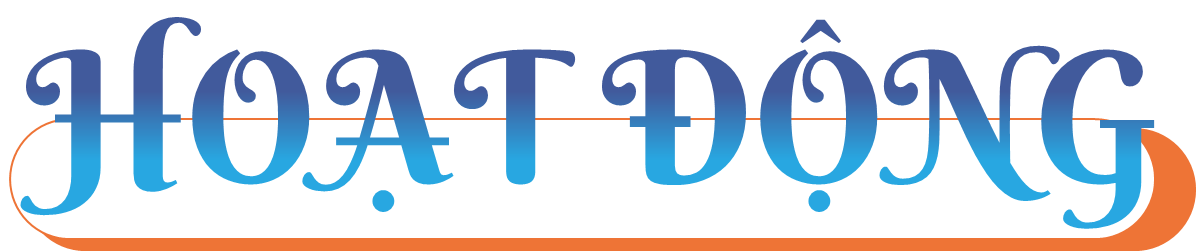 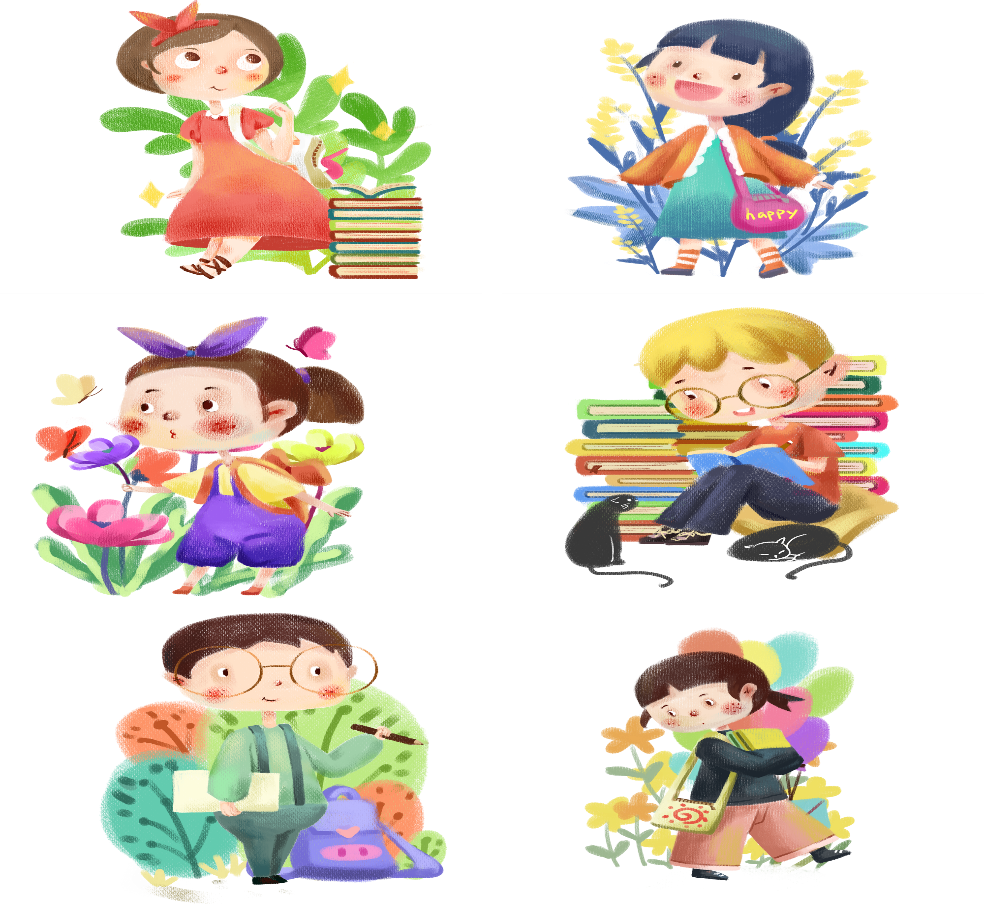 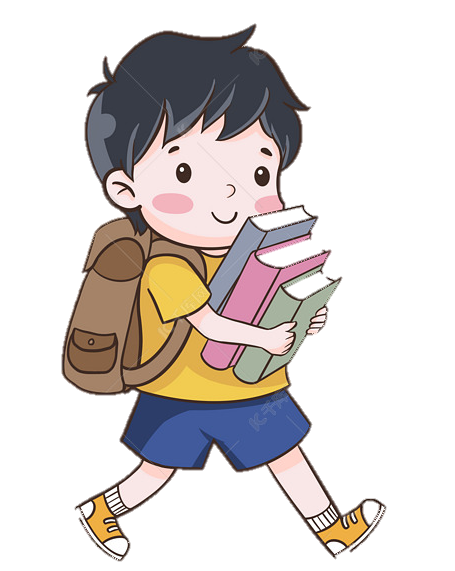 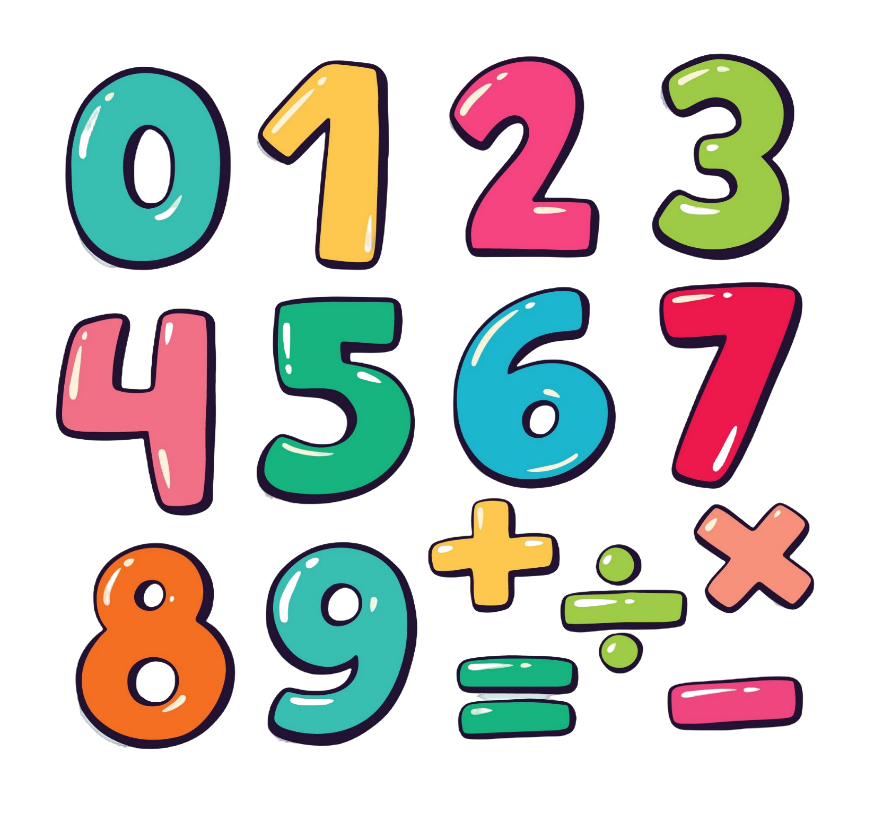 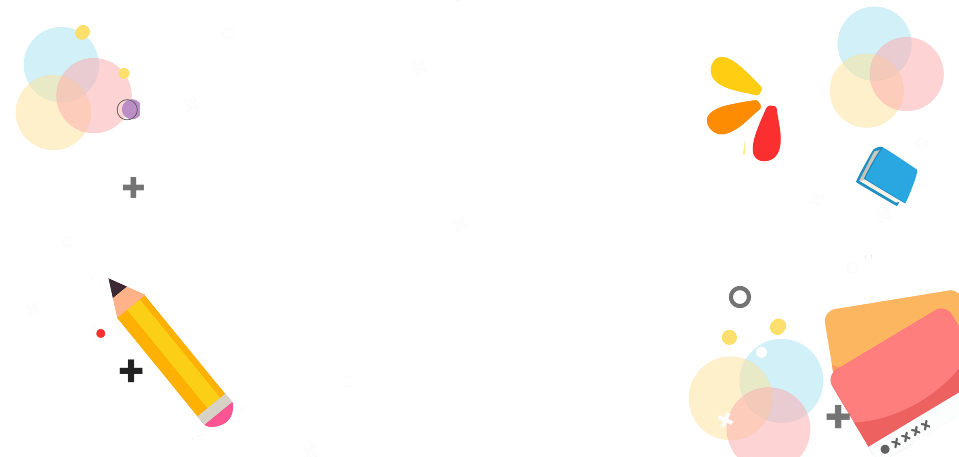 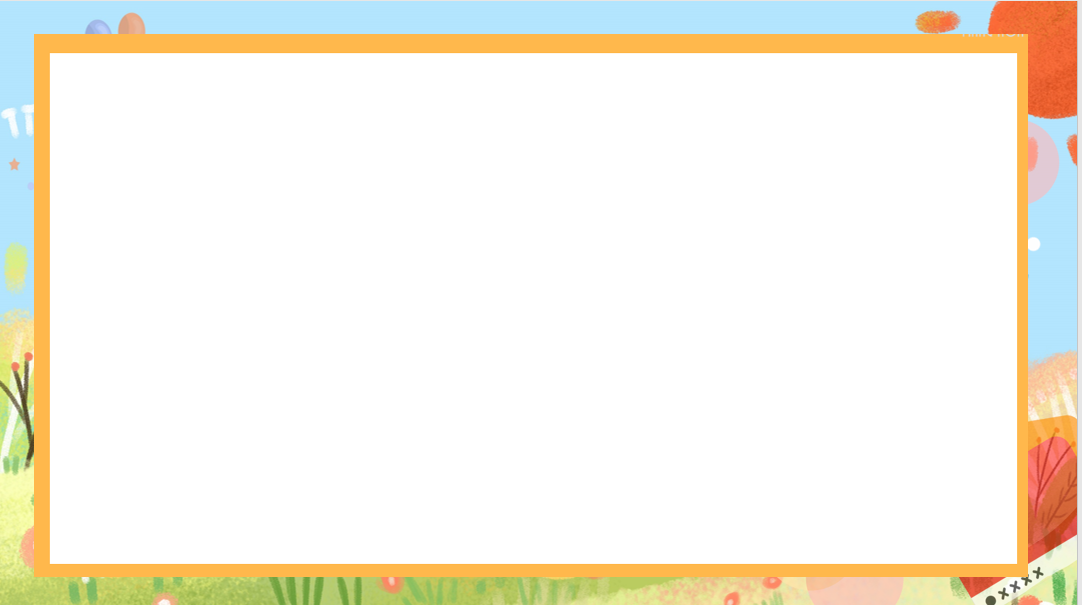 Trong các số dưới đây, số nào số chẵn, số nào số lẻ?
12
315
108
71
194
656
649
72
113
107
[Speaker Notes: Nhấn vào các thẻ số để biết ra kết quả Số chẵn số lẻ]
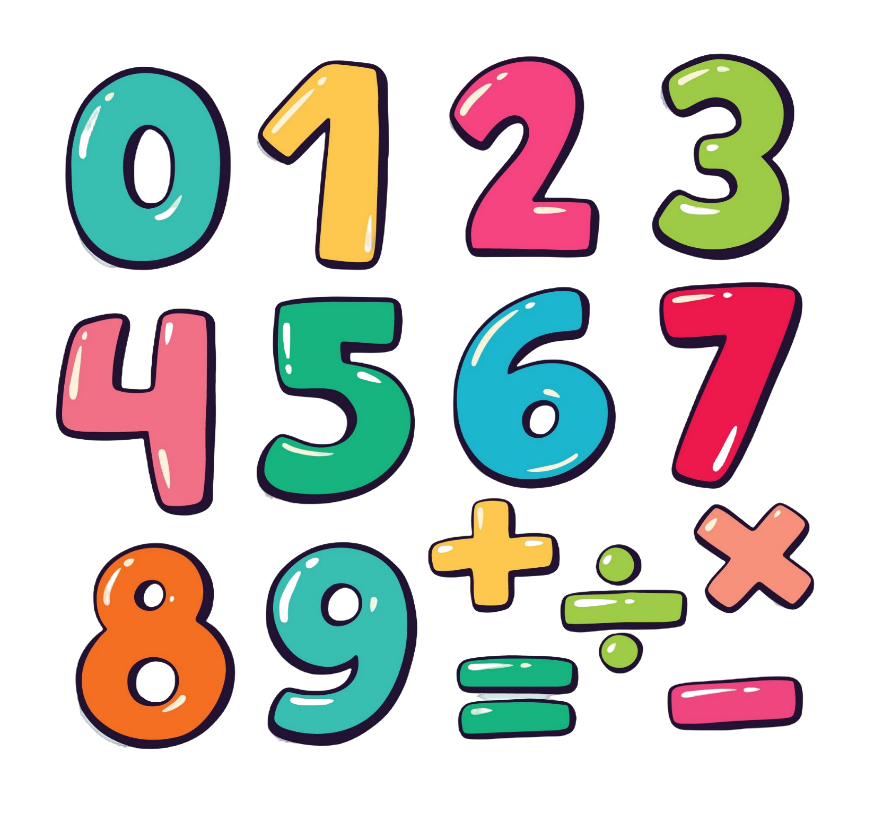 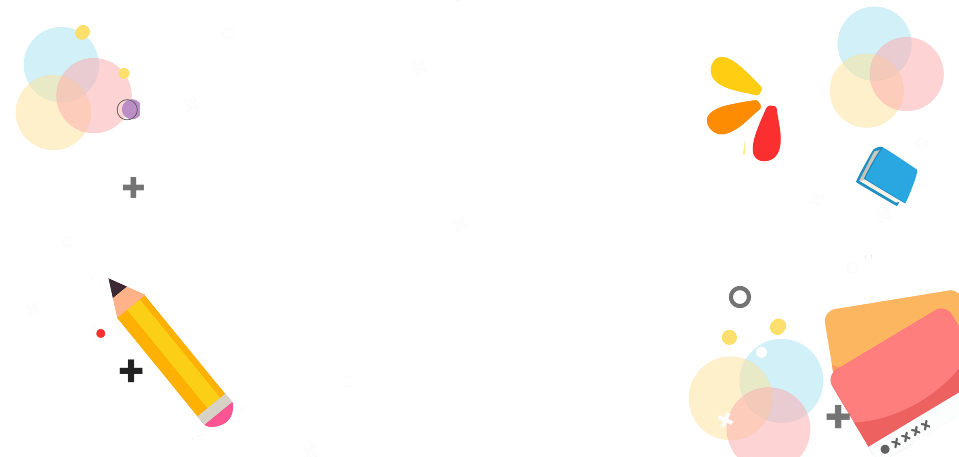 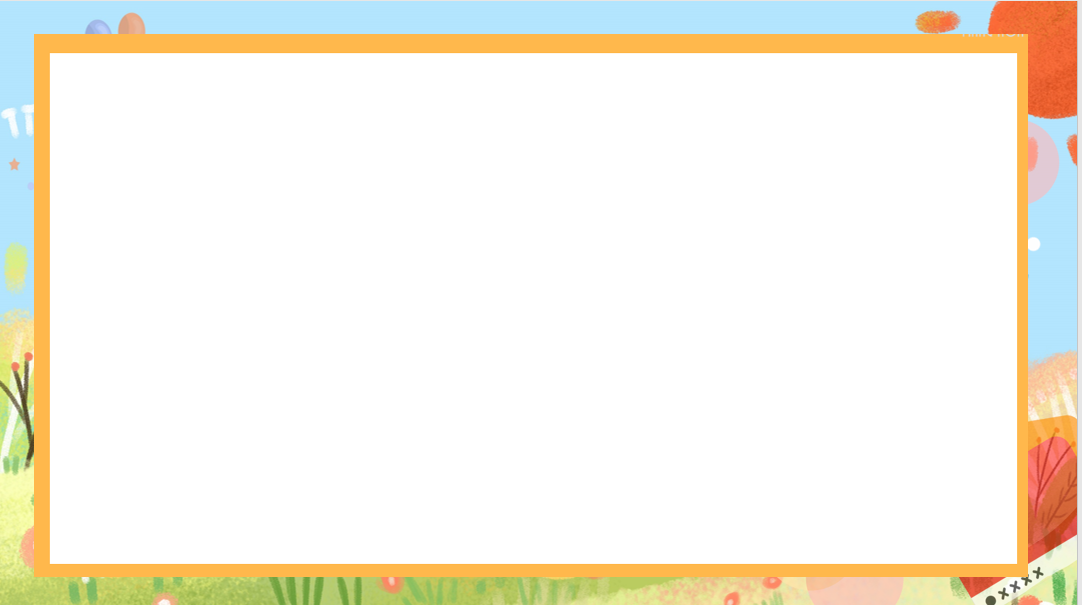 Trong các số dưới đây, số nào số chẵn, số nào số lẻ?
12
315
108
71
194
656
649
72
113
107
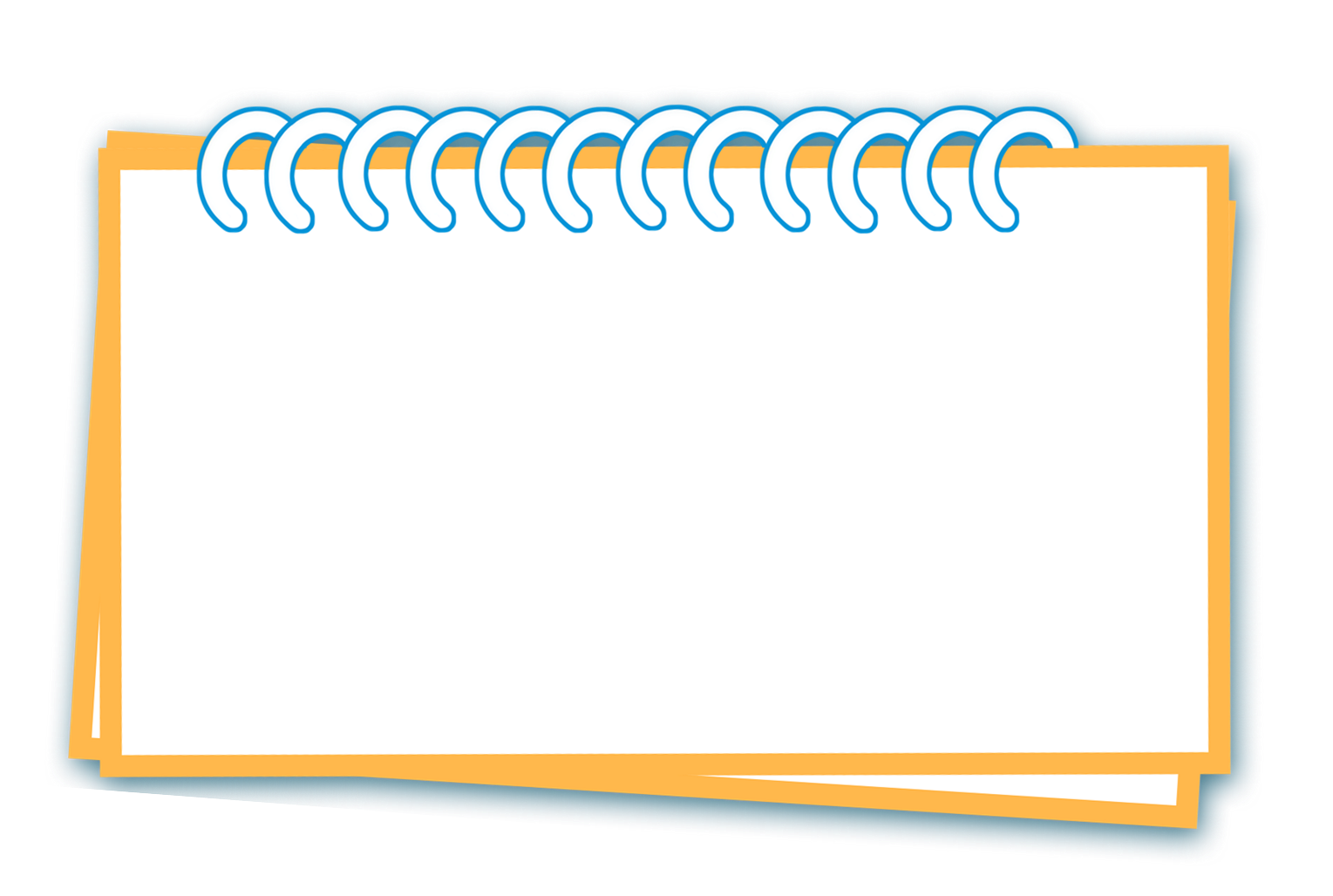 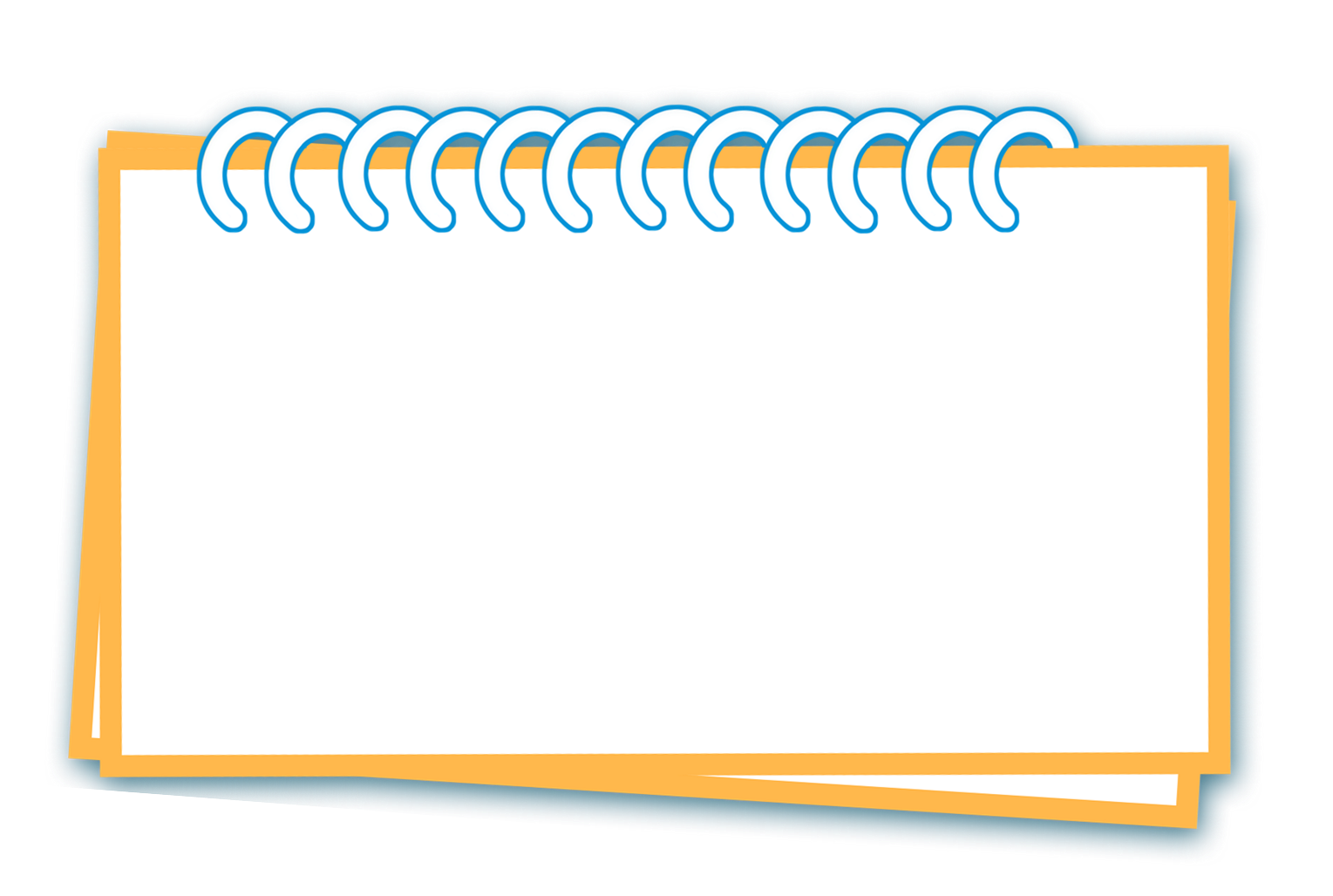 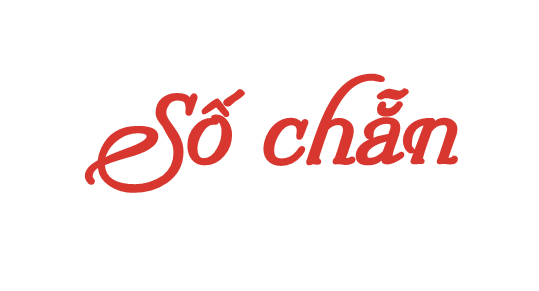 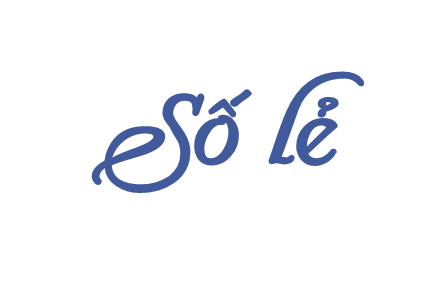 [Speaker Notes: Nhấn vào các thẻ số để biết ra kết quả Số chẵn số lẻ]
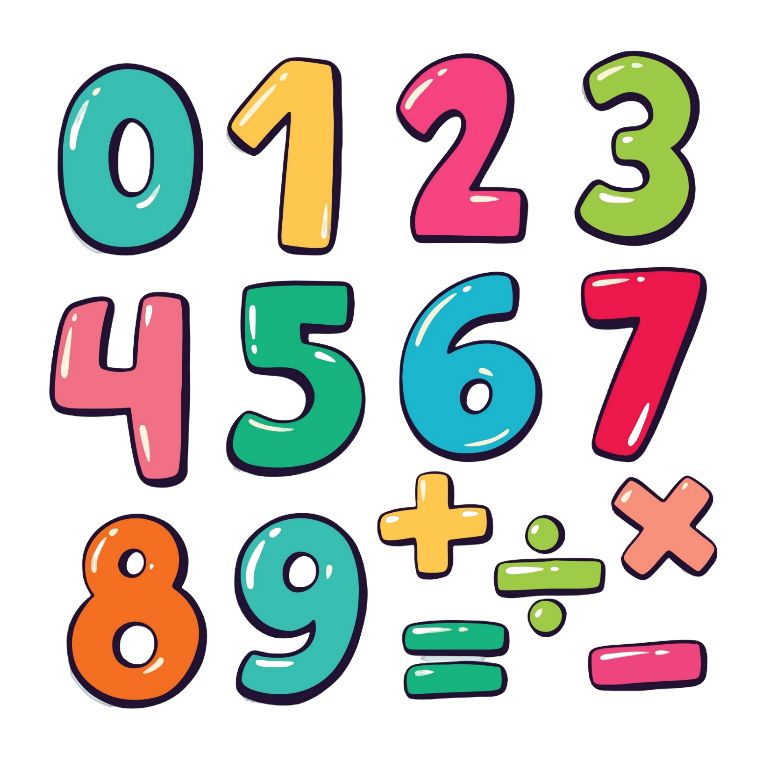 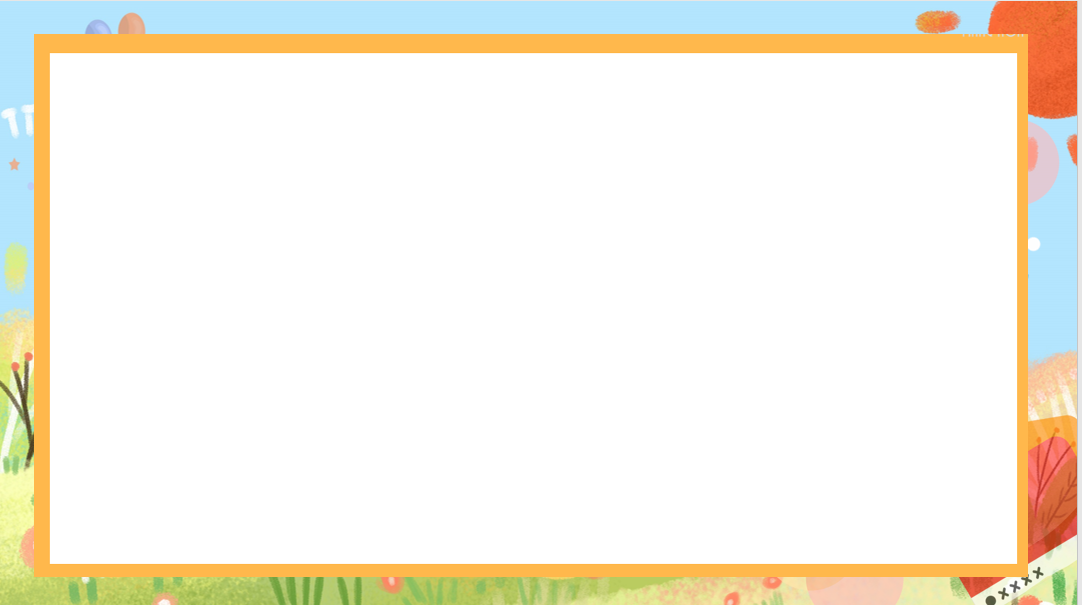 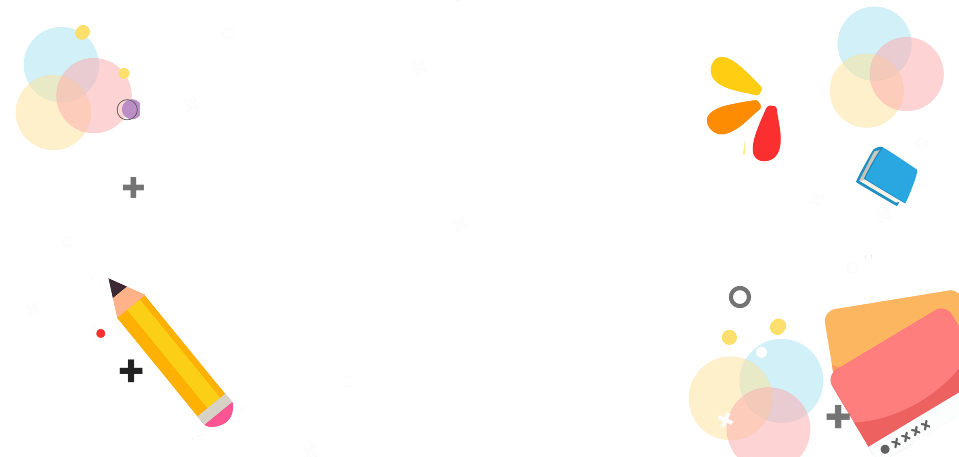 Nêu các số chẵn, số lẻ trên tia số dưới đây.
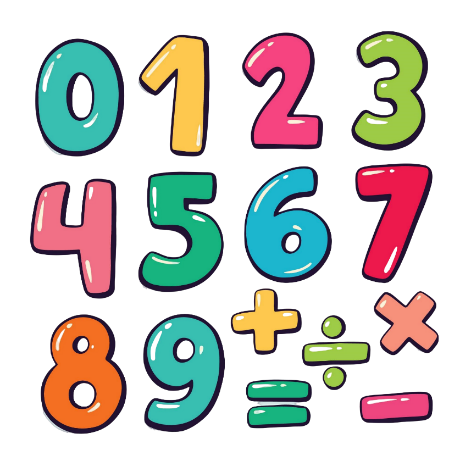 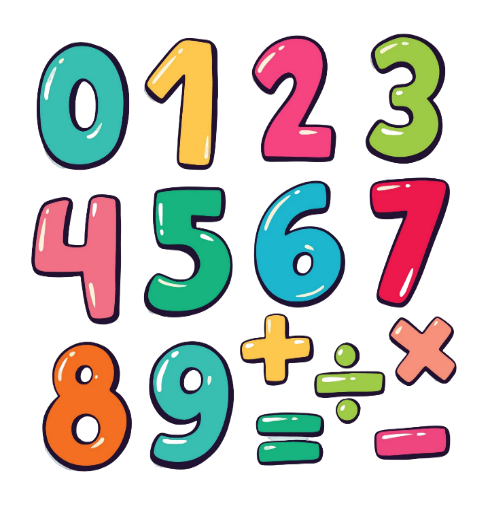 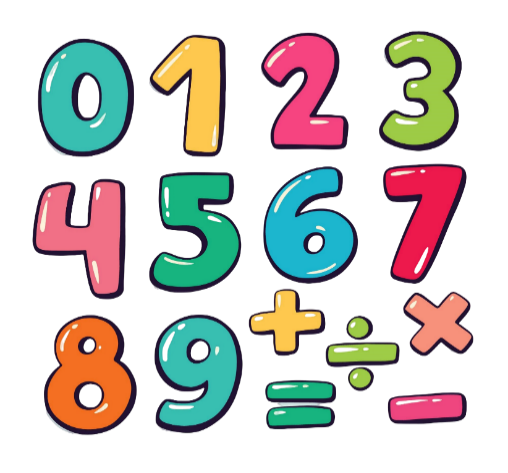 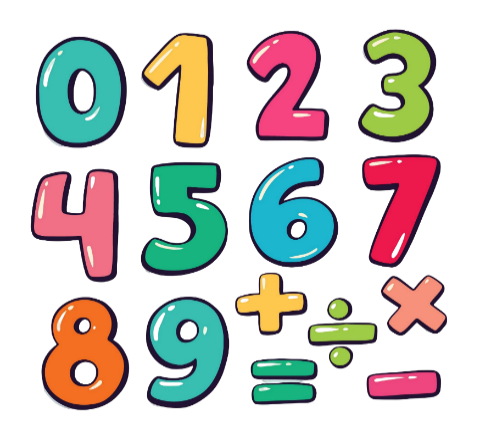 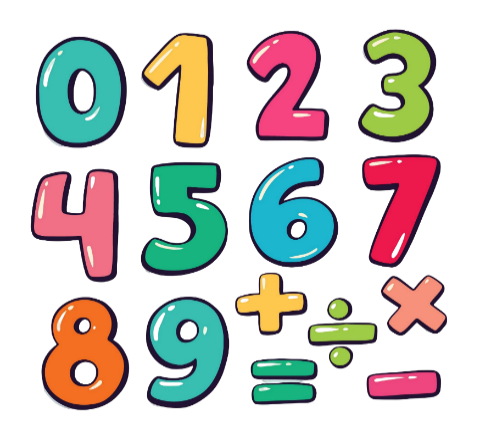 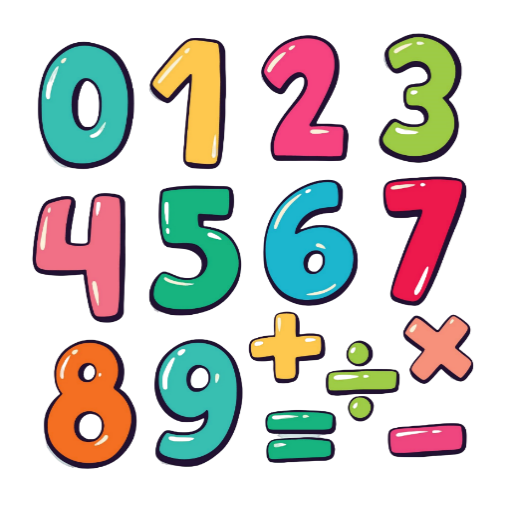 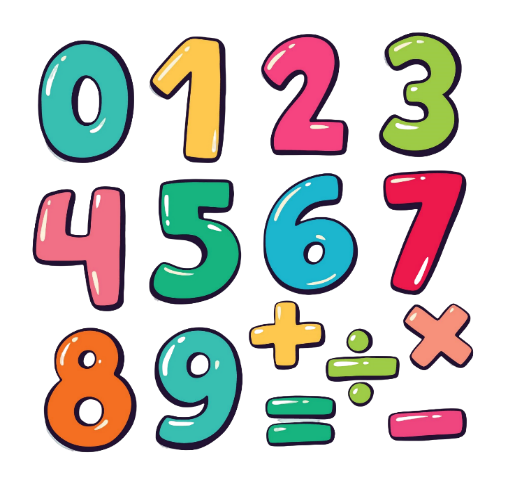 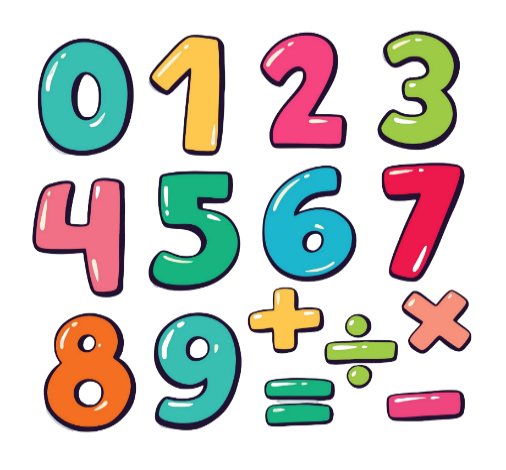 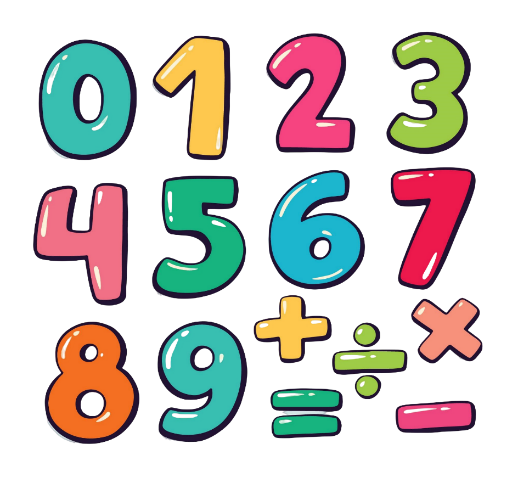 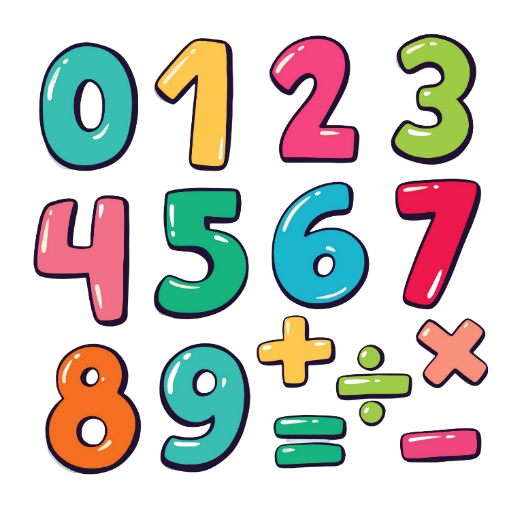 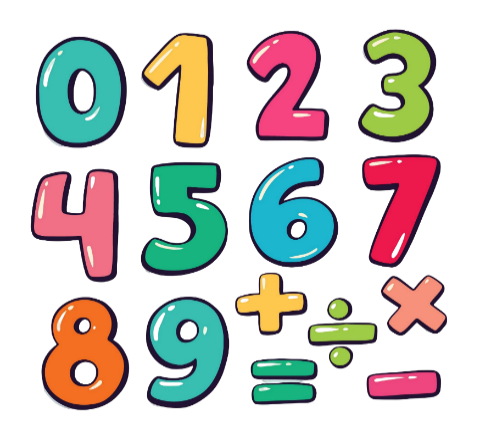 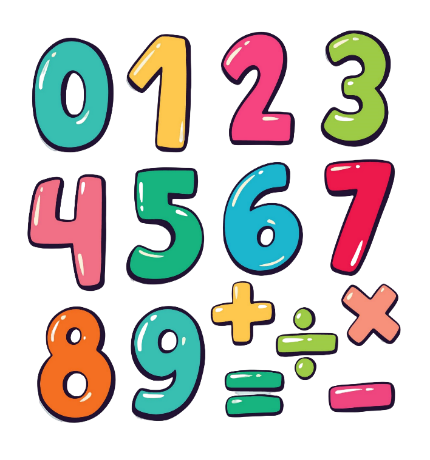 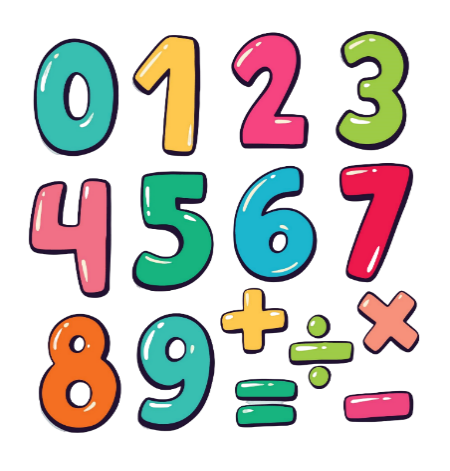 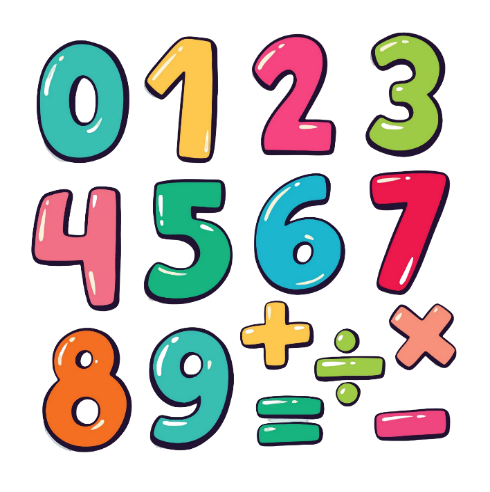 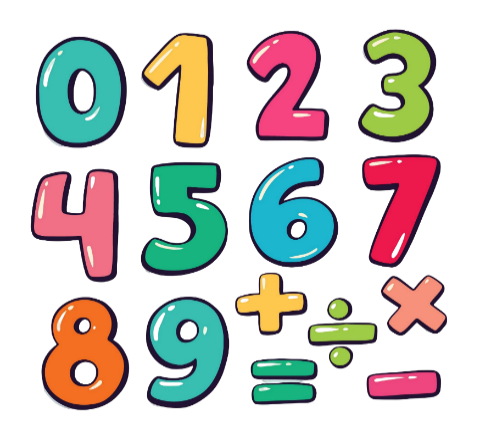 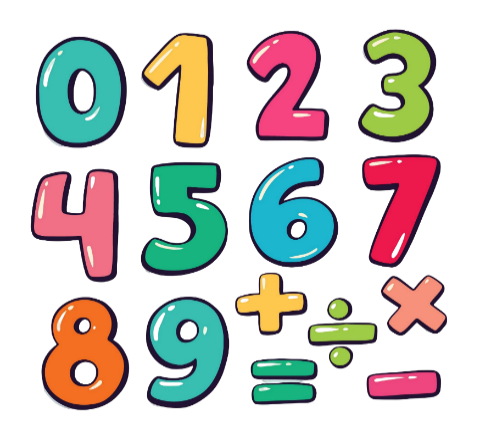 Số chẵn: 0; 2; 4; 6; 8; 10; 12
Số chẵn là các số có chữ số tận cùng là  0; 2; 4; 6; 8
Số lẻ là các số có chữ số tận cùng là 1; 3; 5; 7; 9
Số lẻ: 1; 3; 5; 7; 8; 11
Dấu hiệu nào cho biết các số em vừa nêu là số chẵn, số lẻ?
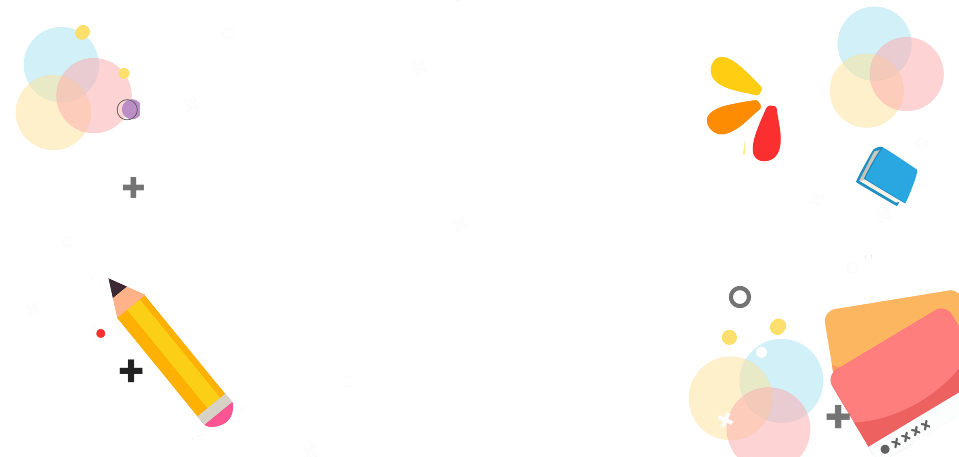 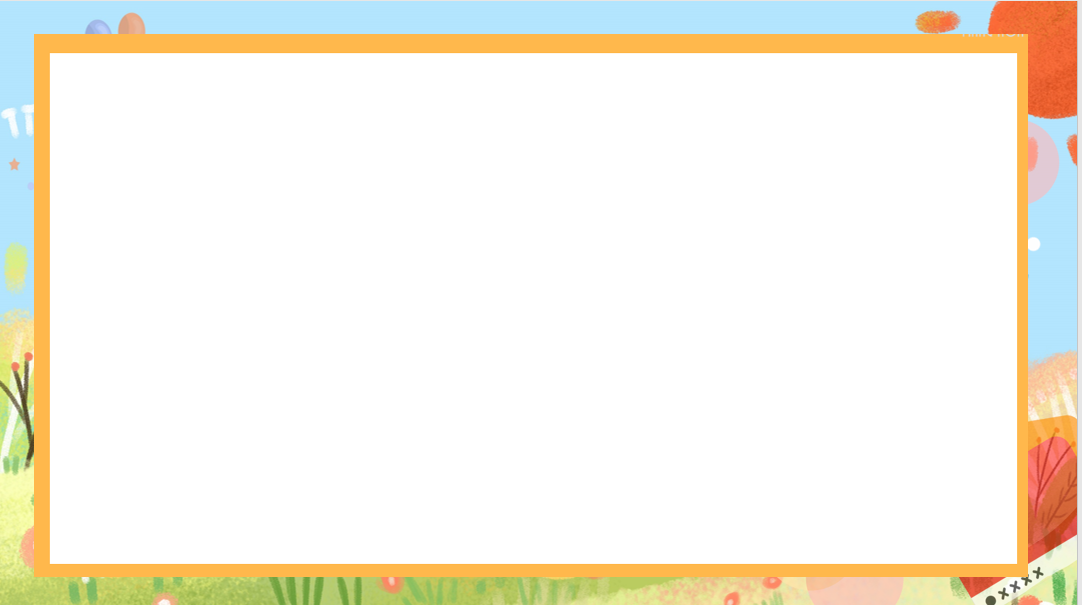 Từ 10 đến 31 có bao nhiêu số chẵn, bao nhiêu số lẻ?
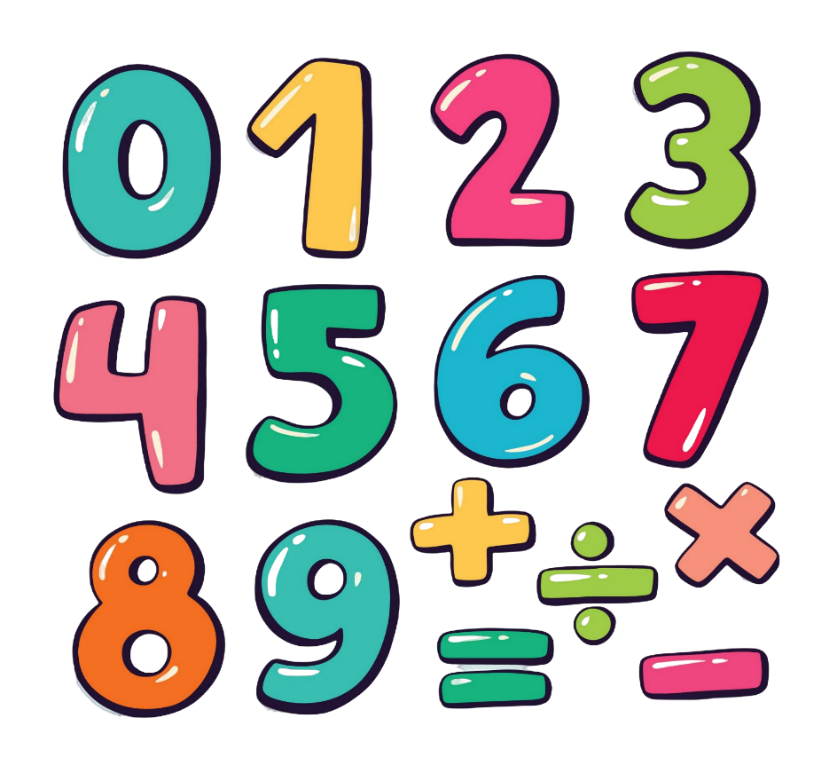 Làm cách nào để trả lời được các bạn nhỉ?
Ta có thể vẽ tia số rồi đếm.
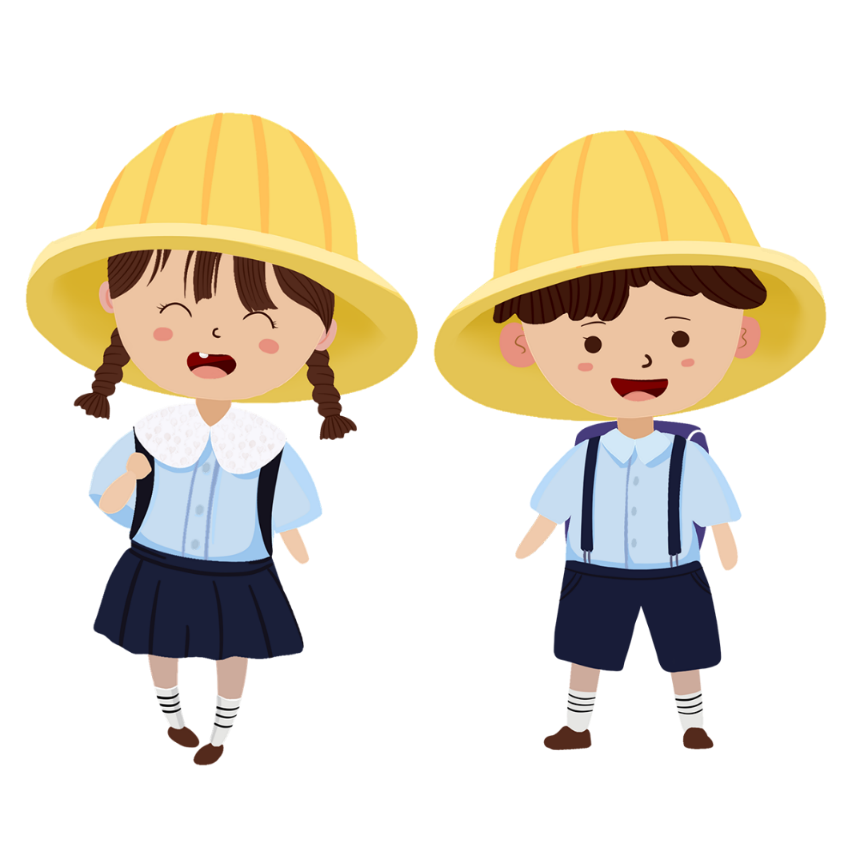 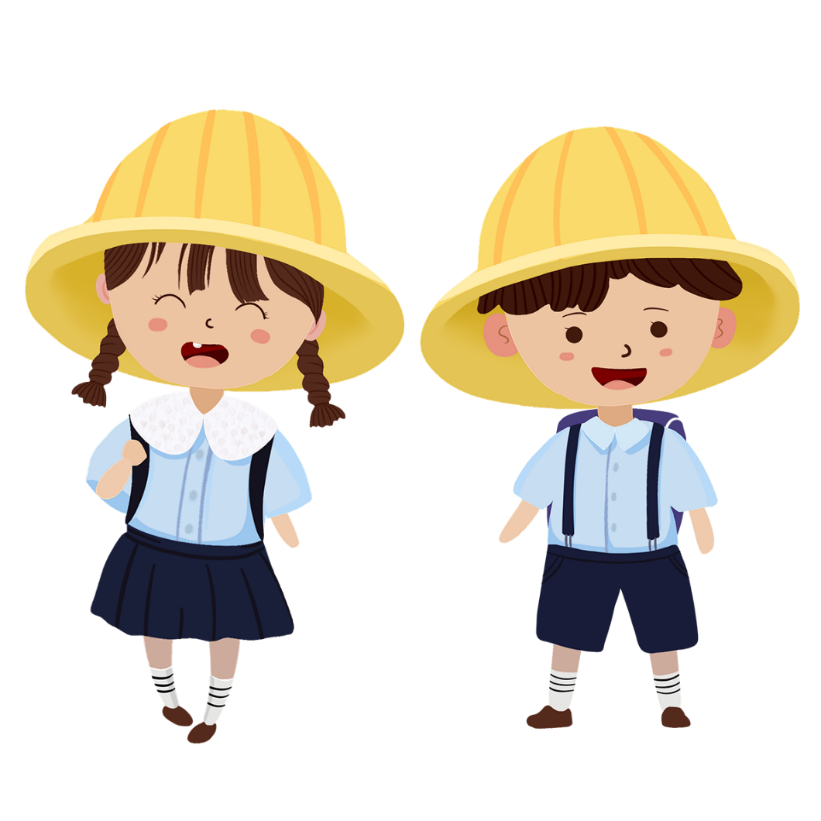 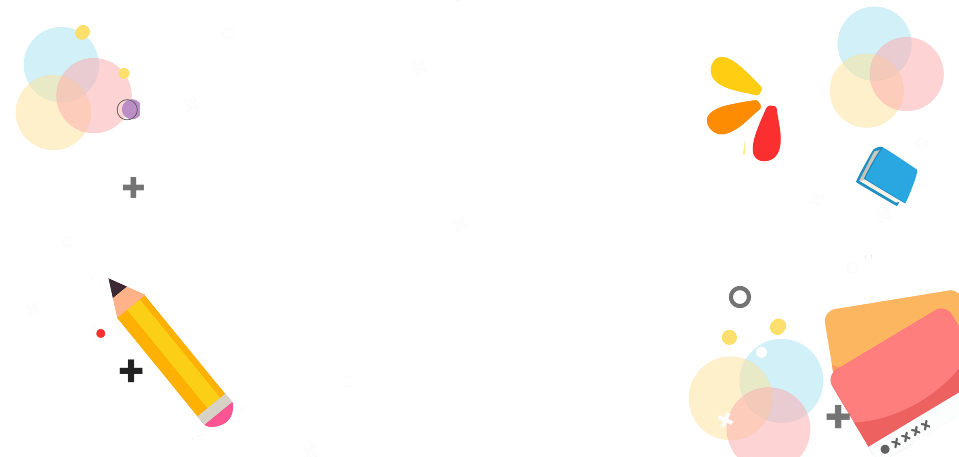 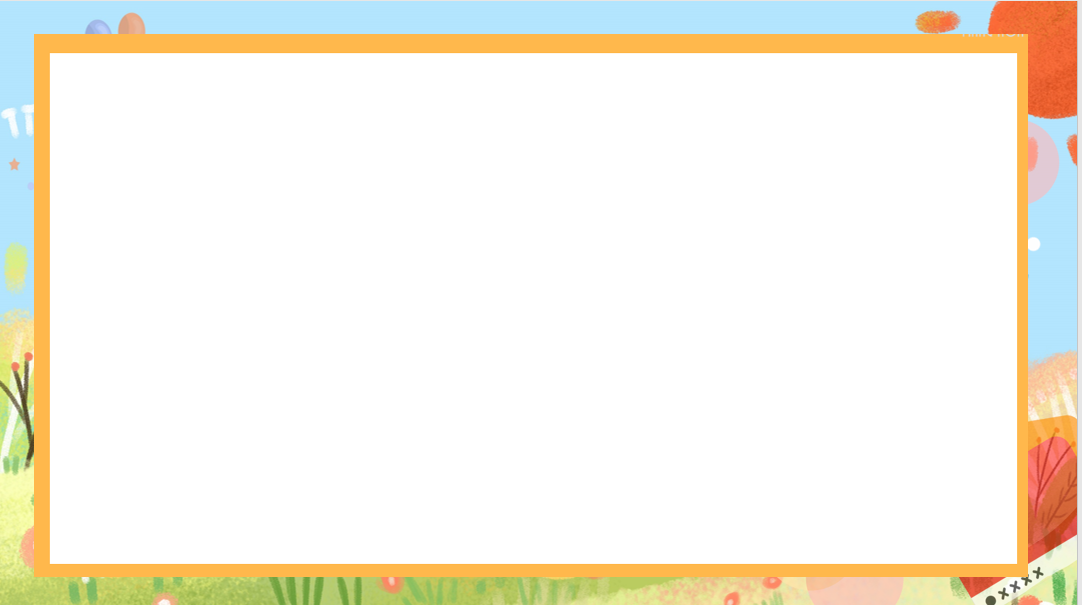 Từ 10 đến 31 có bao nhiêu số chẵn, bao nhiêu số lẻ?
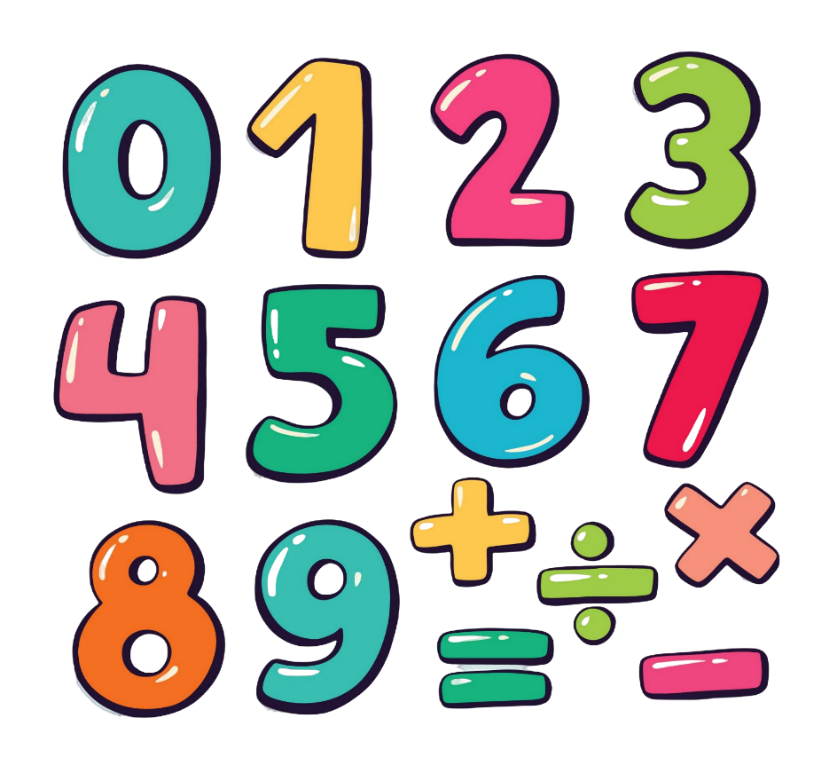 Nếu như dãy số gồm nhiều số hơn thì ta có thể đếm thủ công như vậy không?
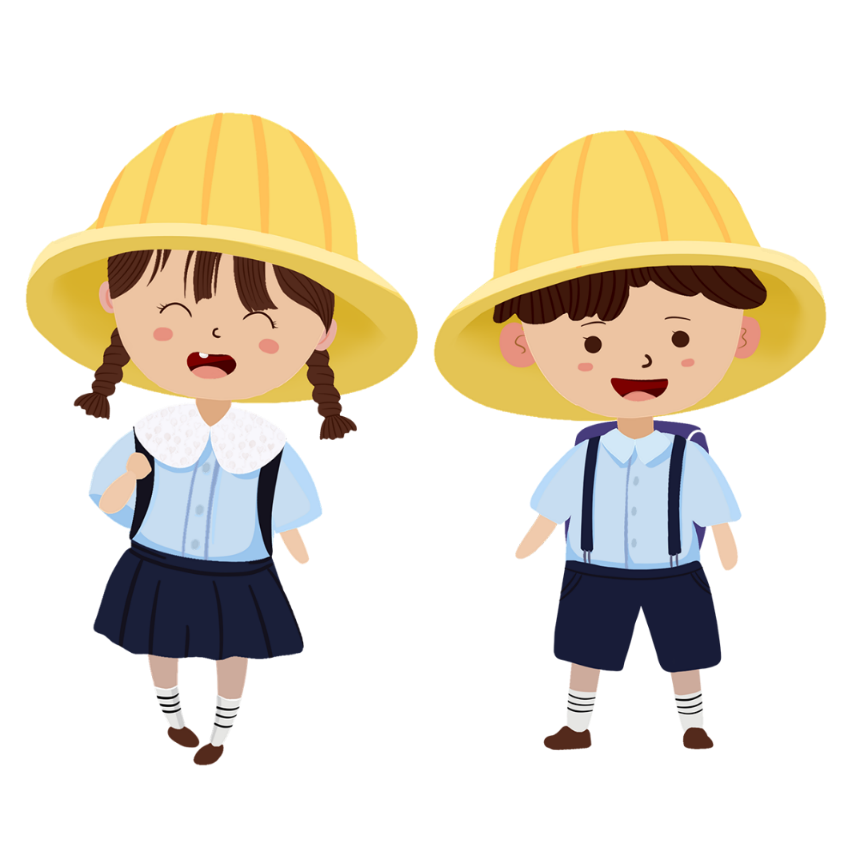 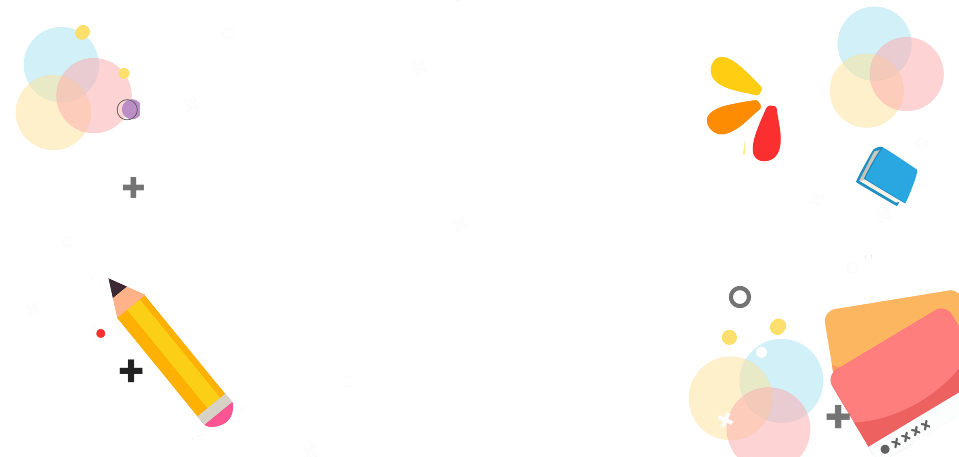 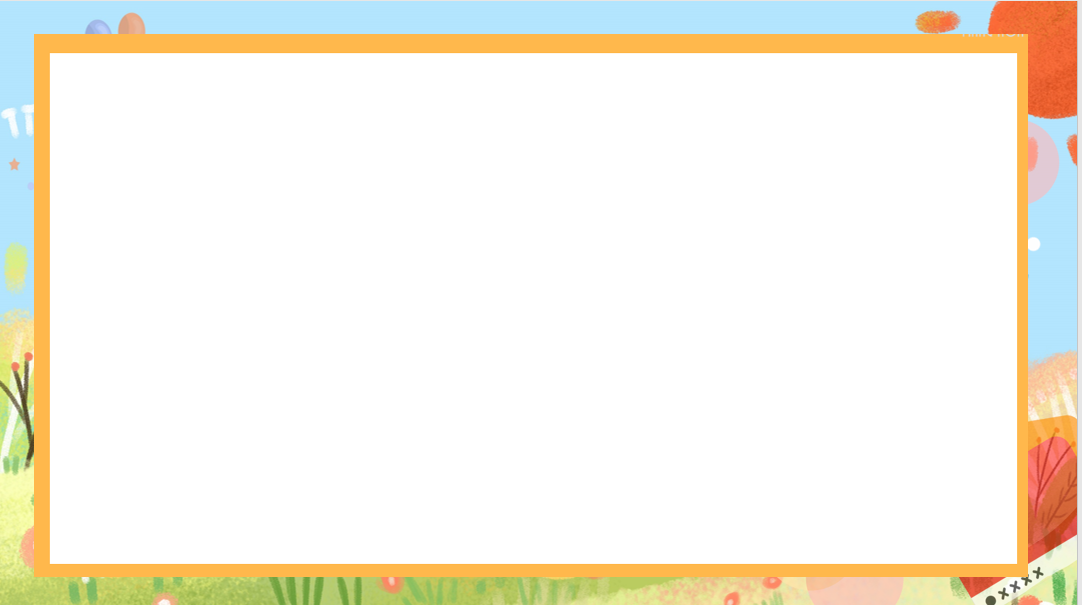 Từ 10 đến 31 có bao nhiêu số chẵn, bao nhiêu số lẻ?
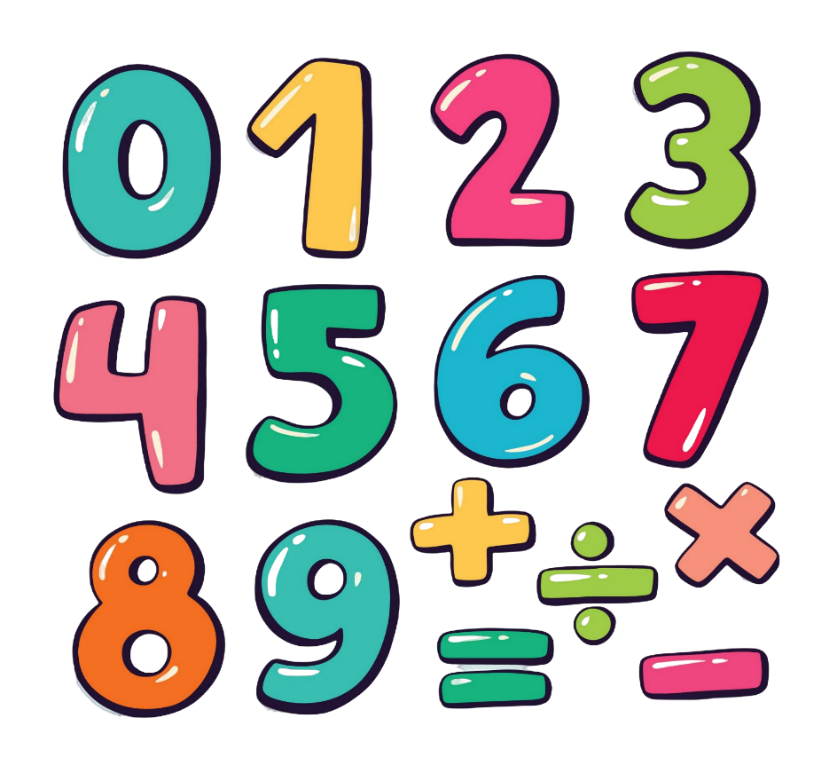 Ta có cách khác như sau:
Từ 10 đến 31 có 
(31 – 10) + 1 = 22 (số)
Ta lấy 22 : 2 = 11.
Vậy có 11 số chẵn, 
11 số lẻ
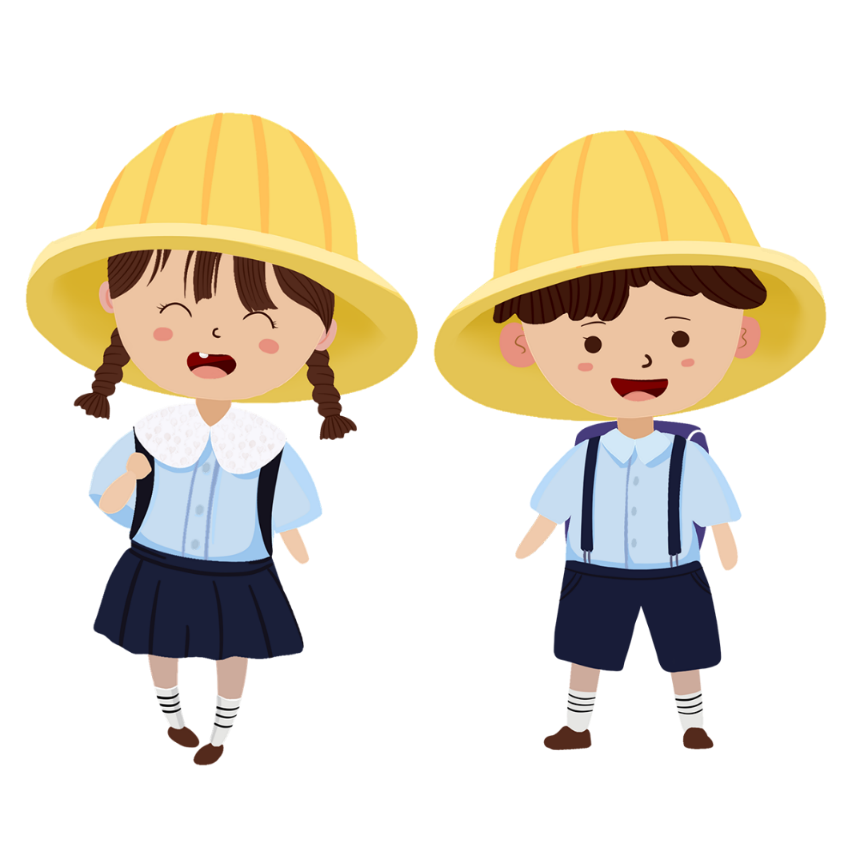 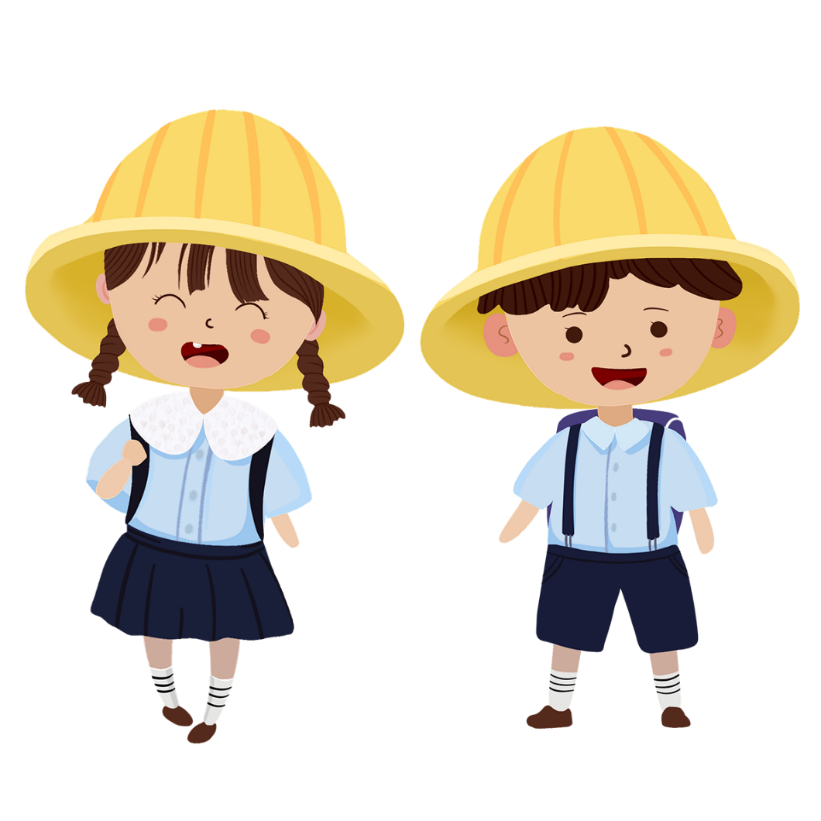 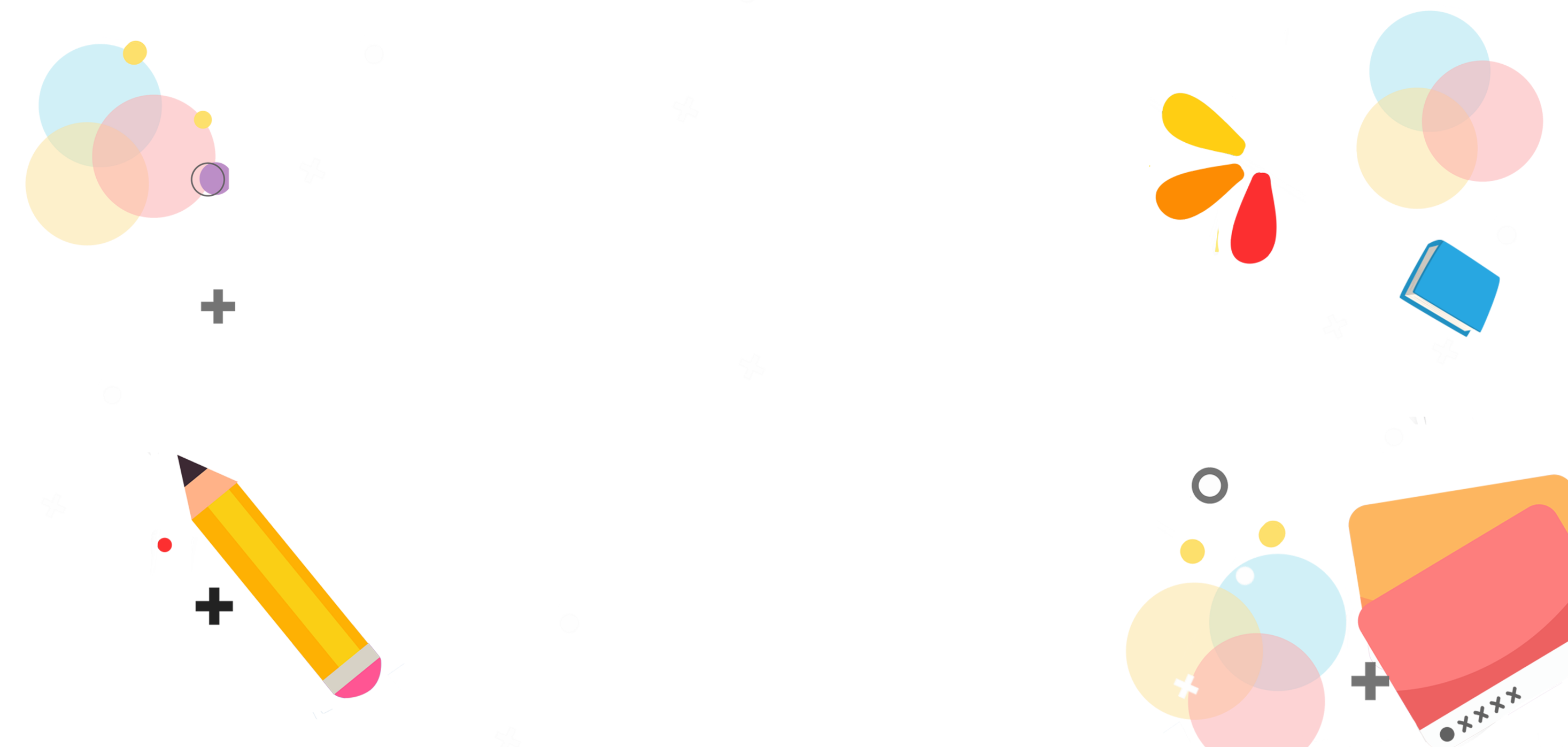 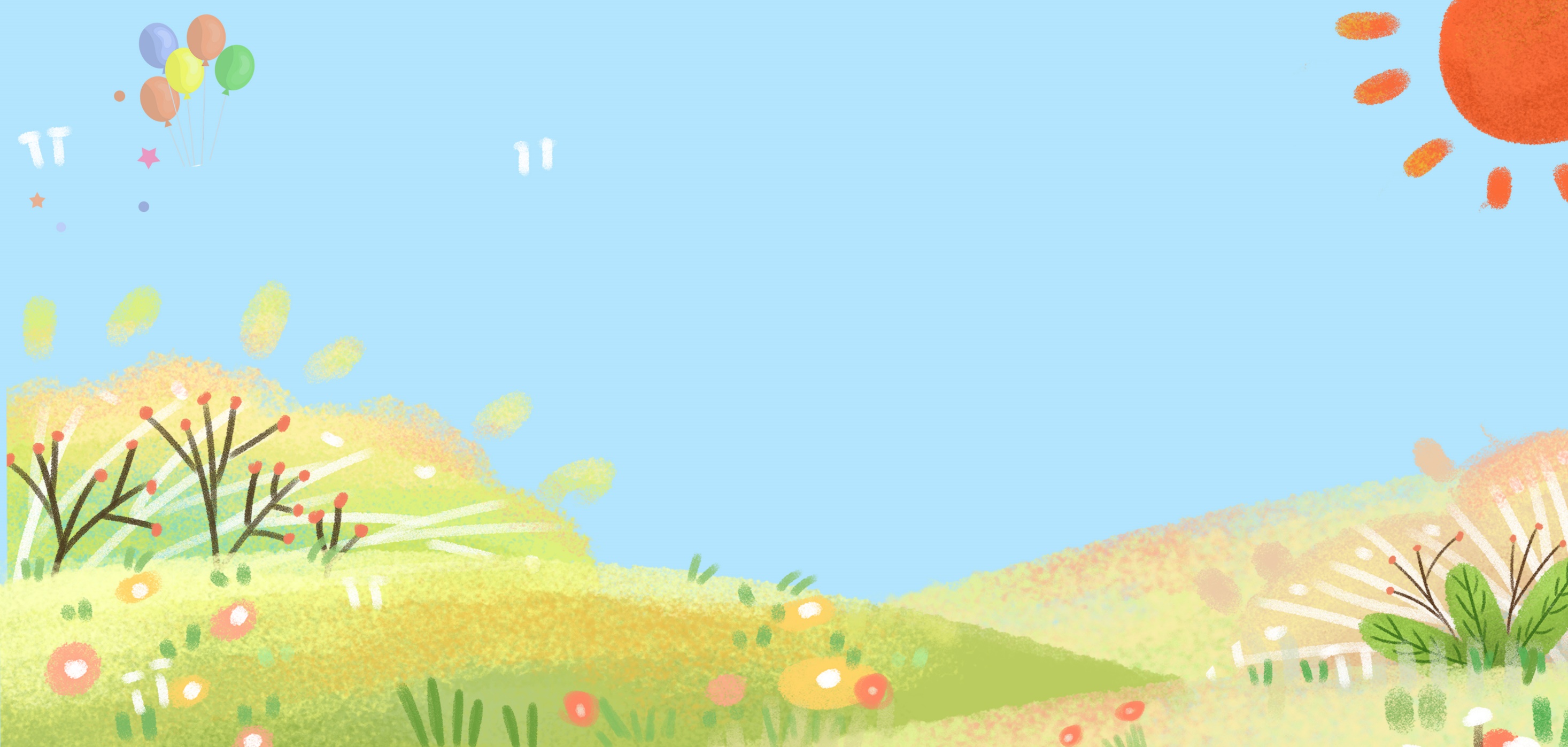 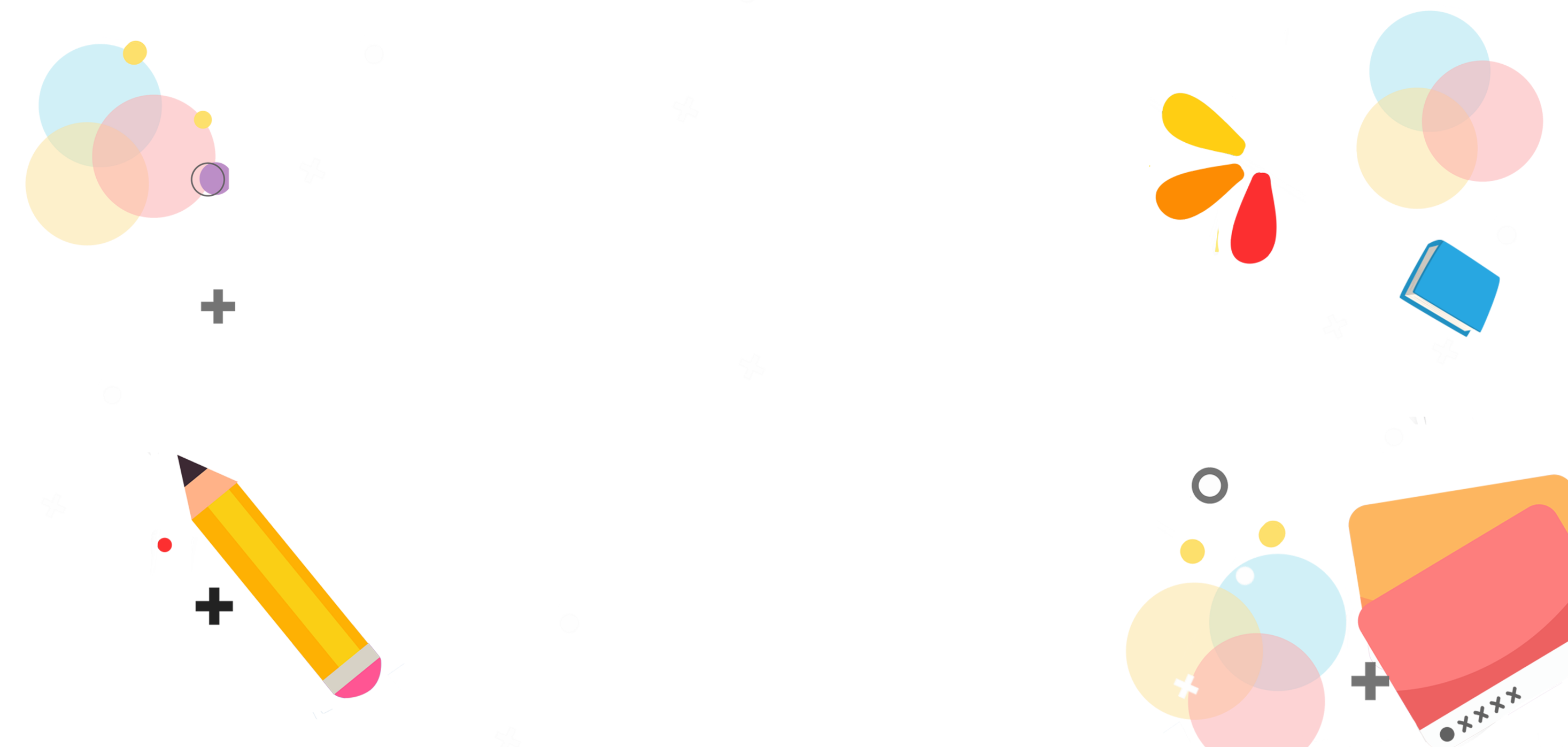 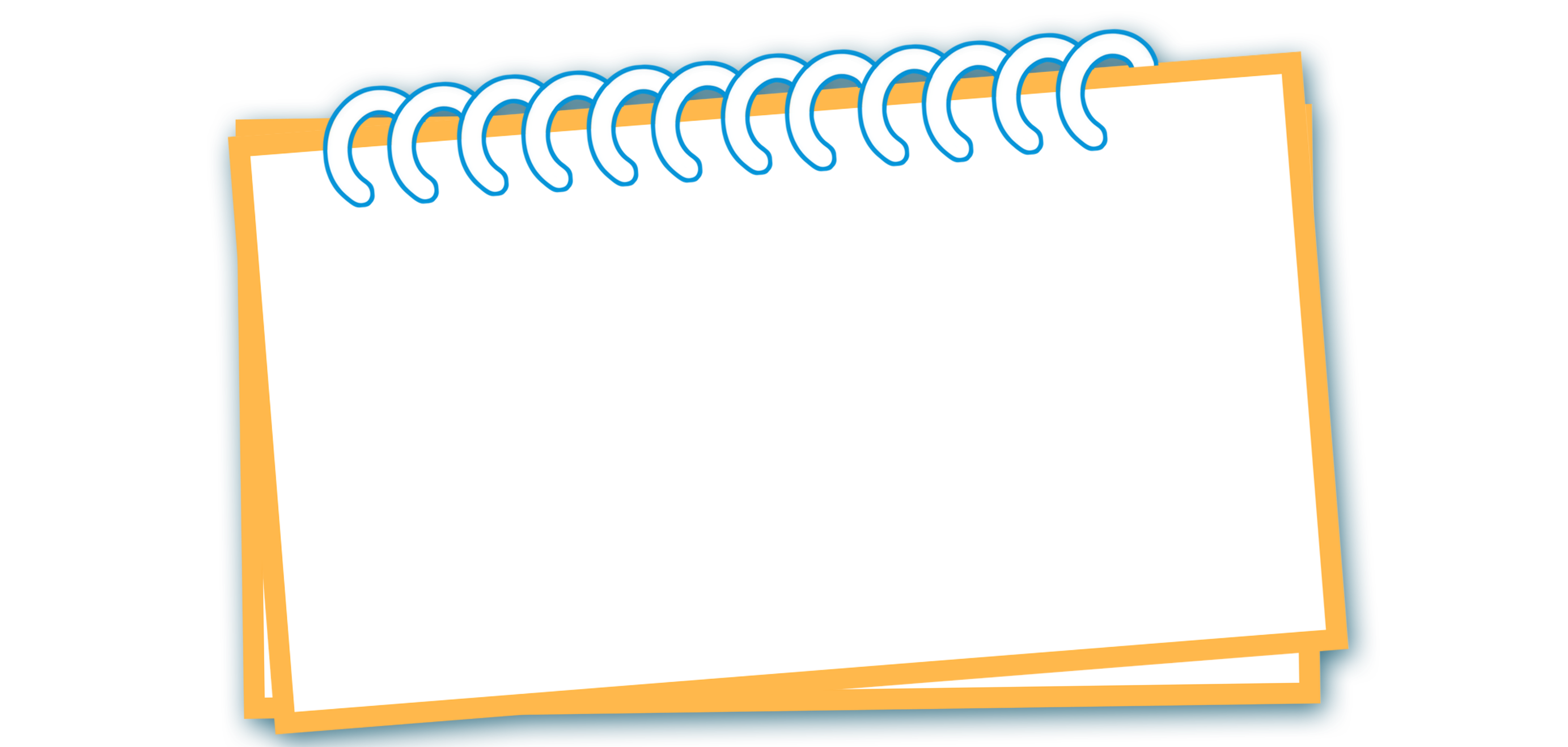 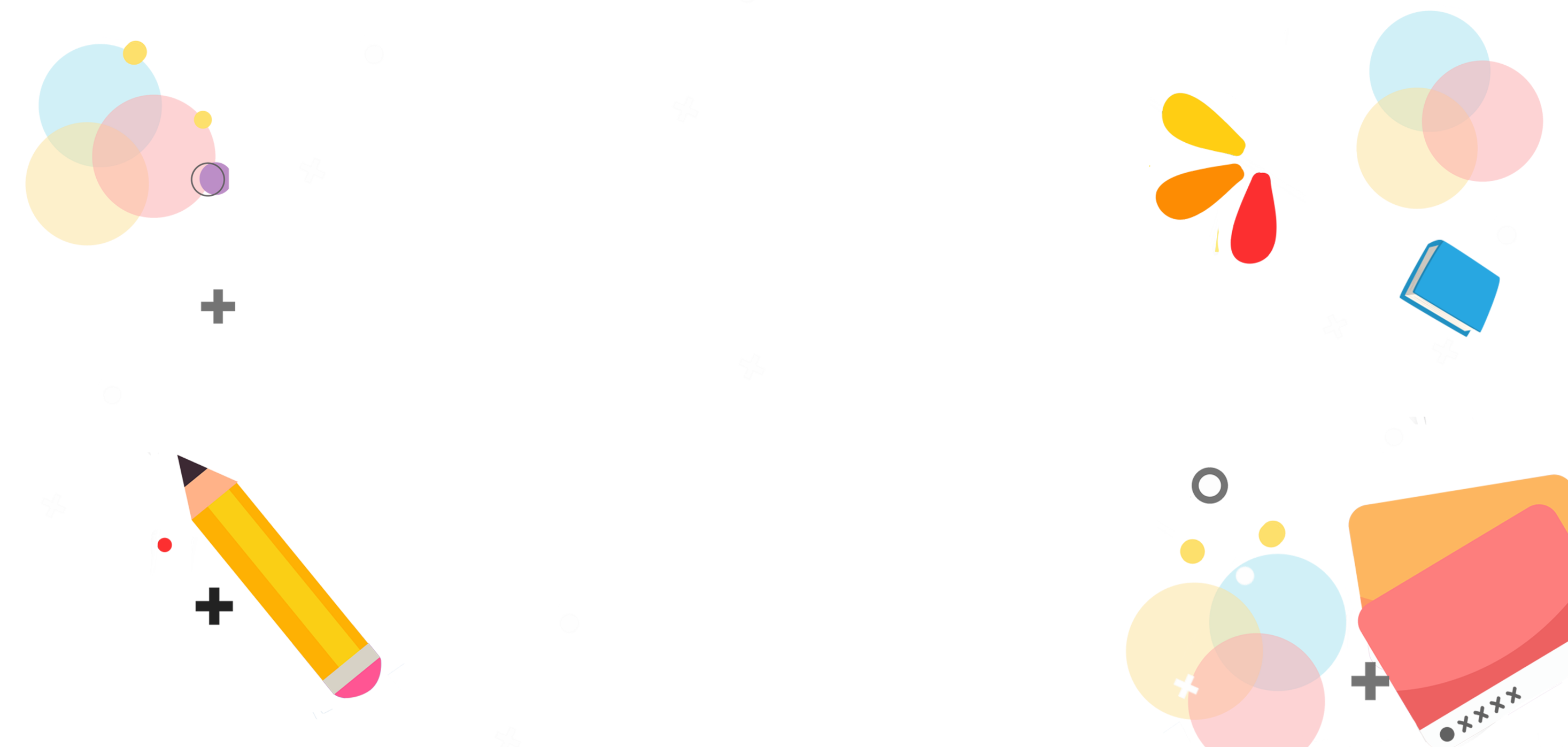 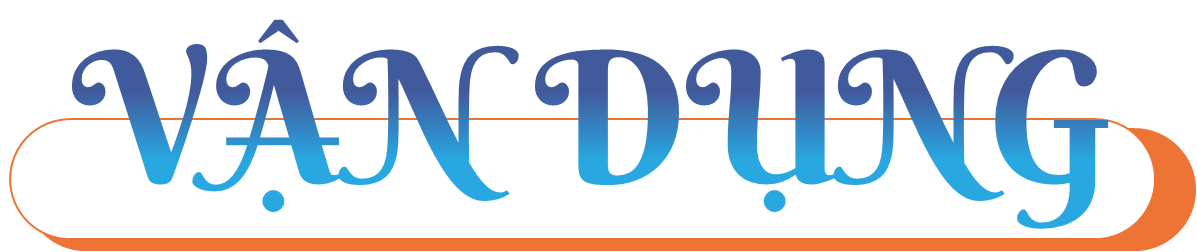 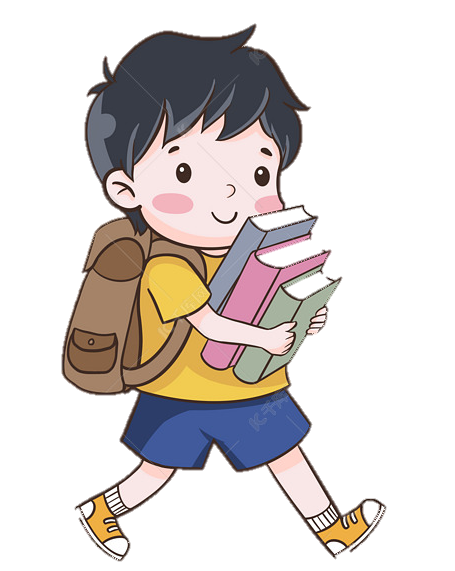 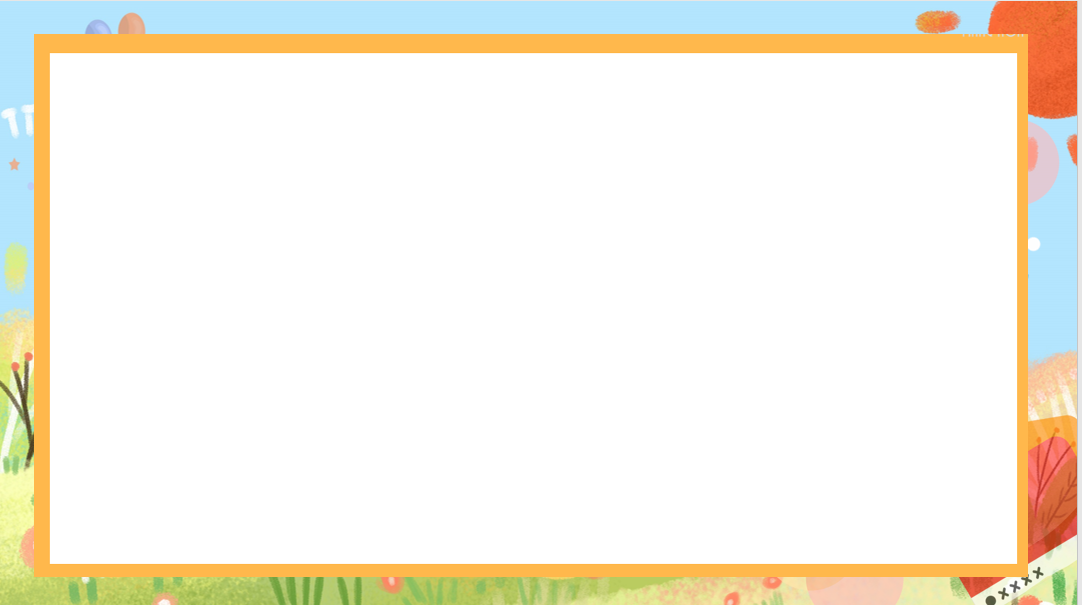 Điền số thích hợp vào chỗ trống để được số chẵn 75…
750;  752; 754; 756 hoặc 758
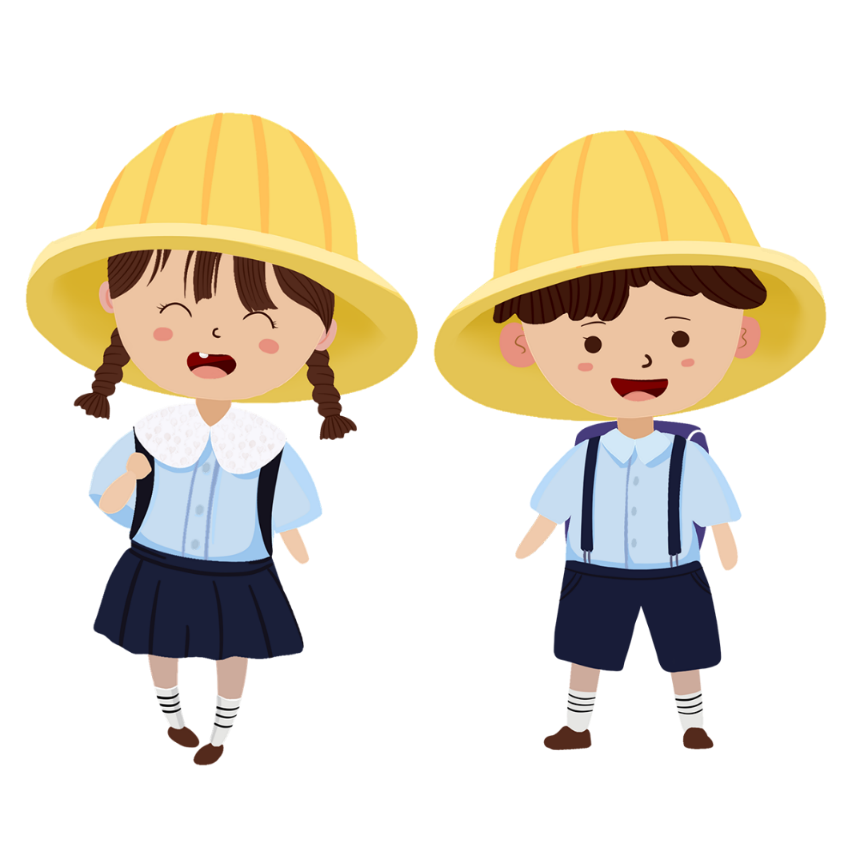 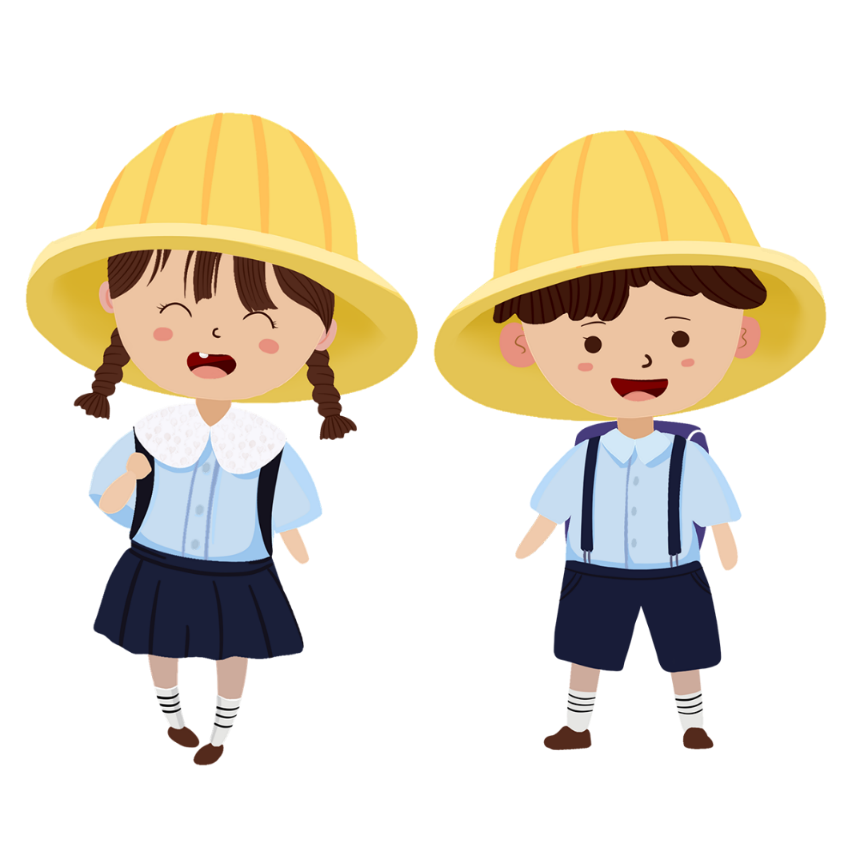 Điền số thích hợp vào chỗ trống để được số lẻ 8 72…
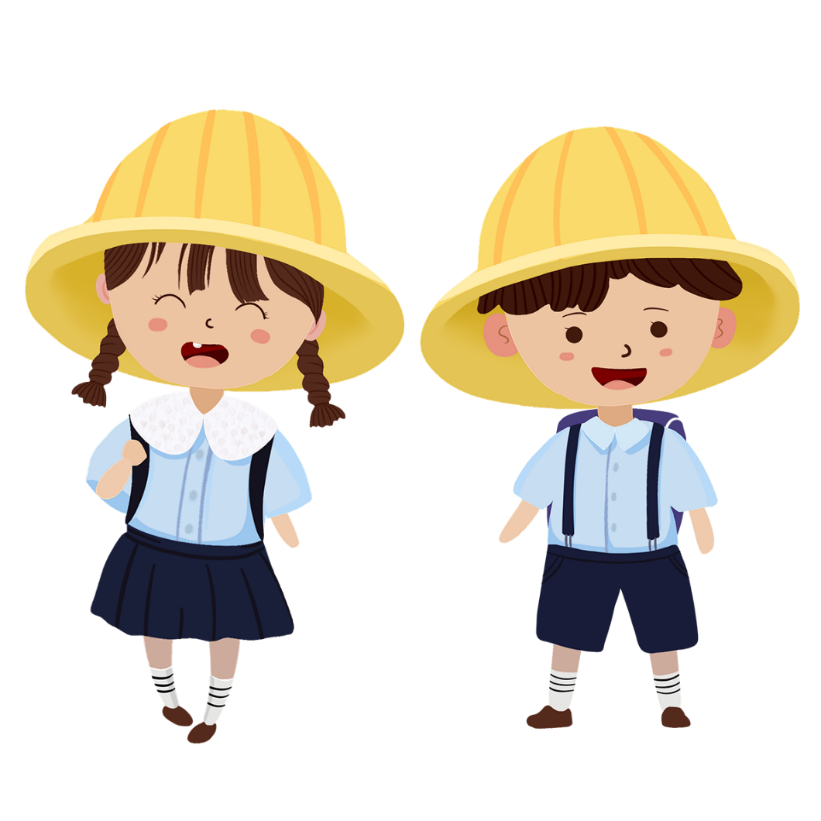 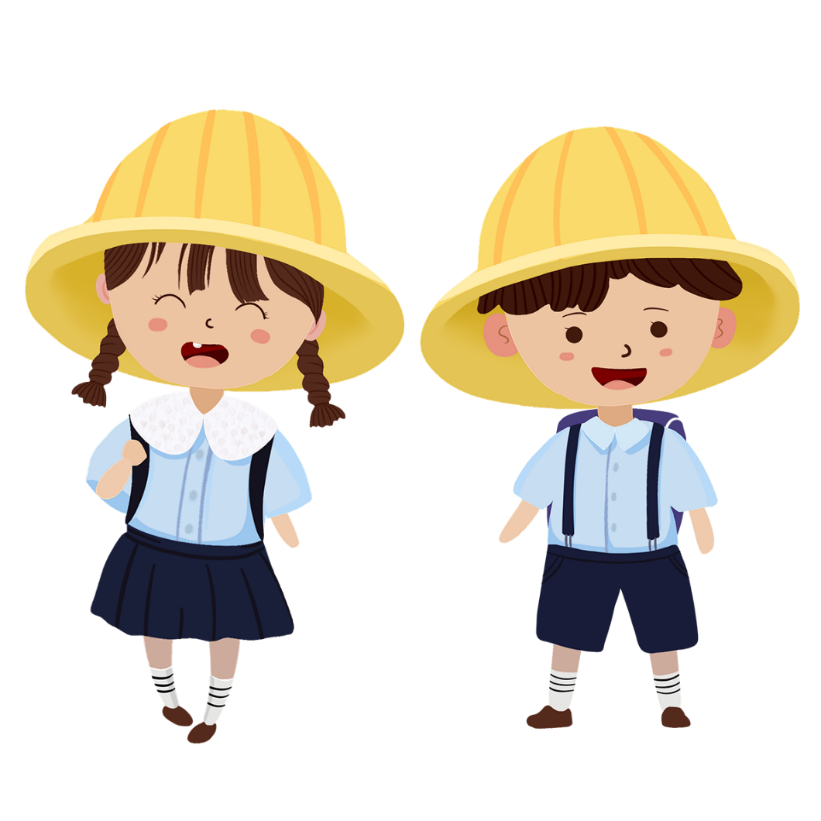 8721; 8723; 8725; 8727 hoặc 8729
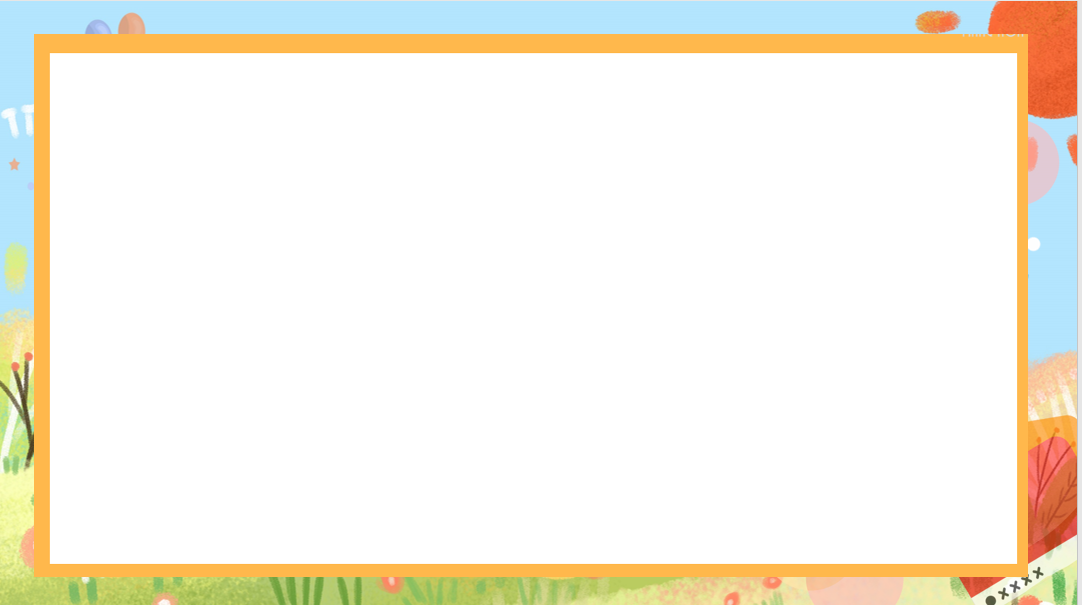 Trong các số dưới đây số nào là số chẵn? 7695, 804, 293, 3439
Số chẵn là 804
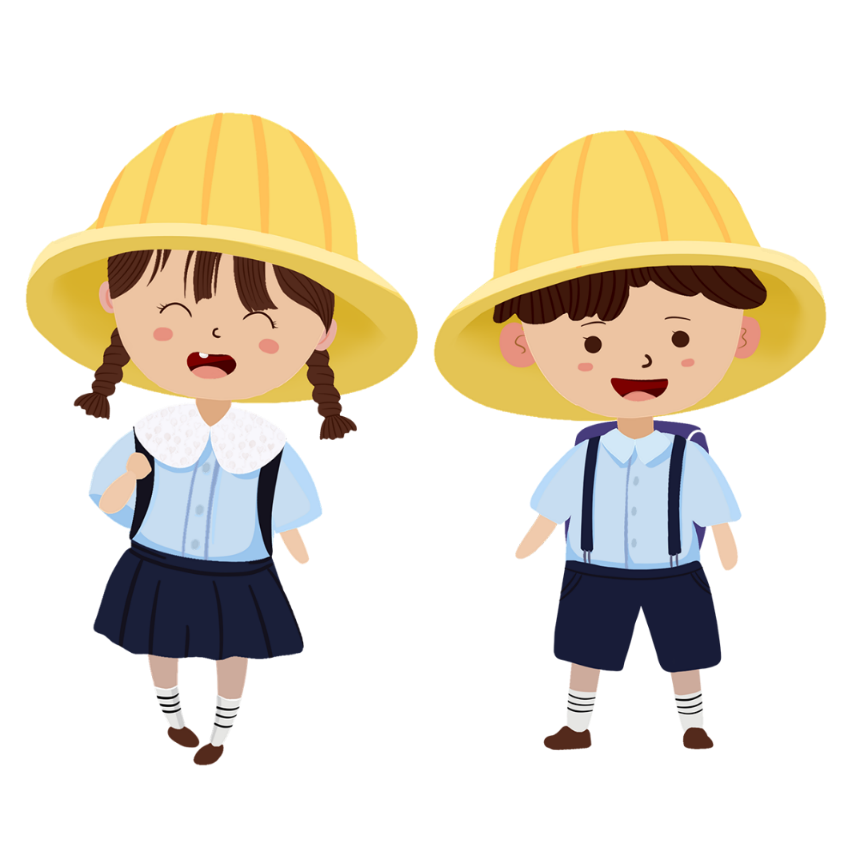 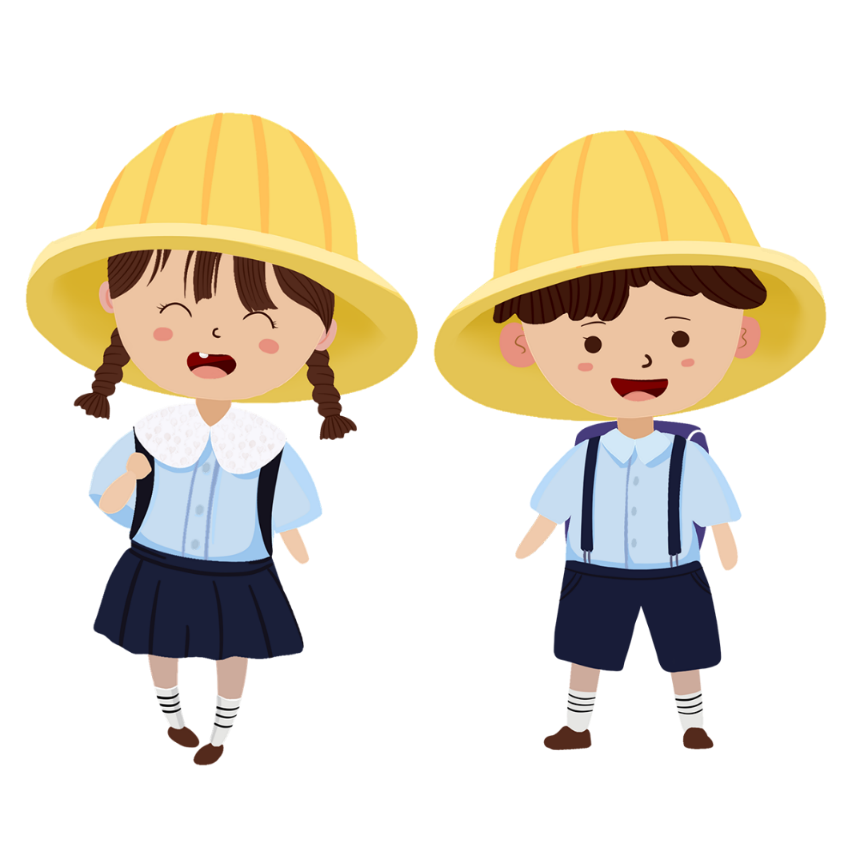 Trong các số dưới đây số nào là số lẻ?
7944, 682, 9485, 530
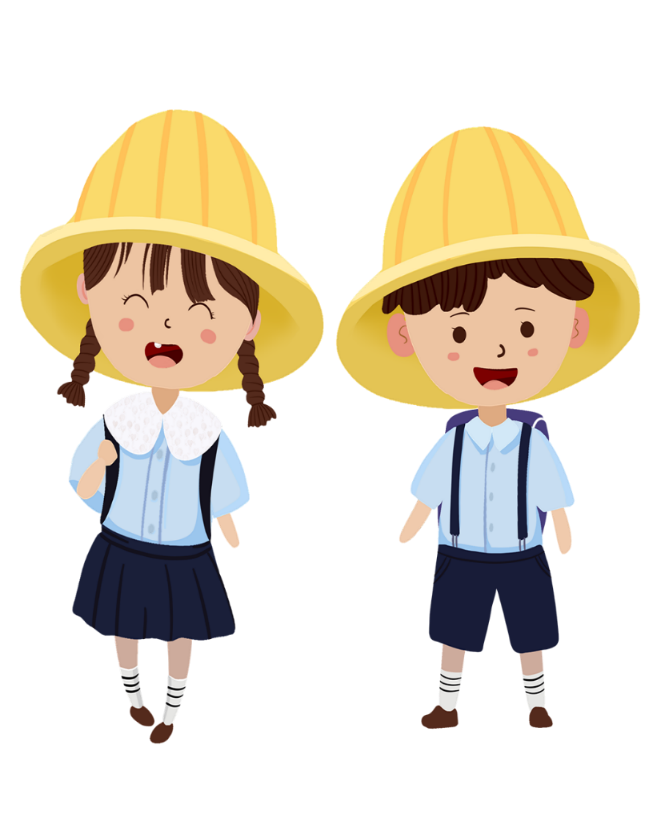 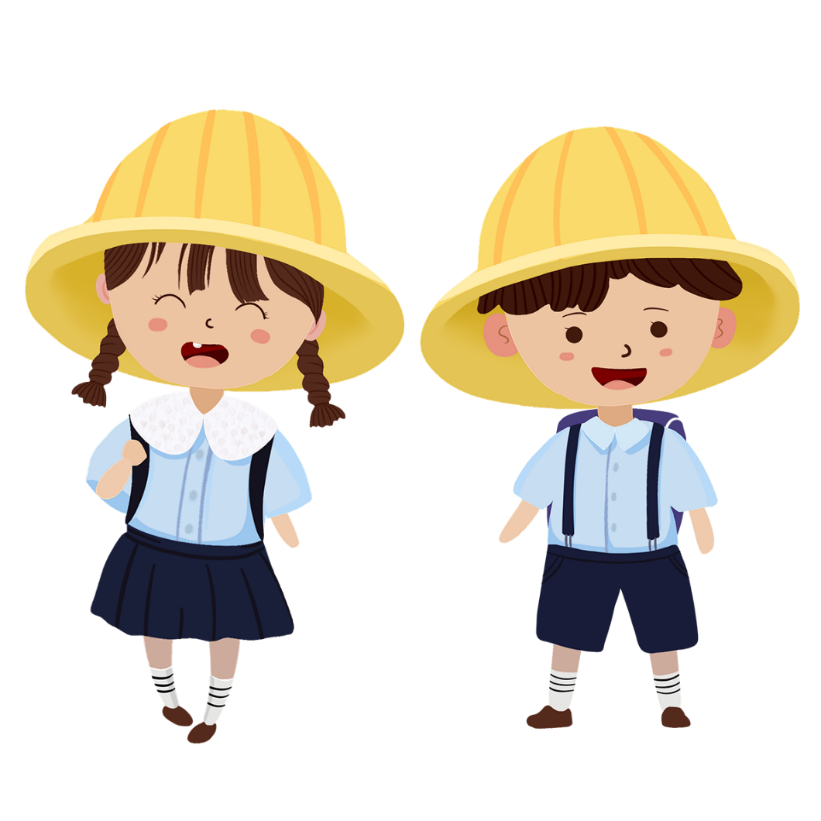 Số lẻ là 9485
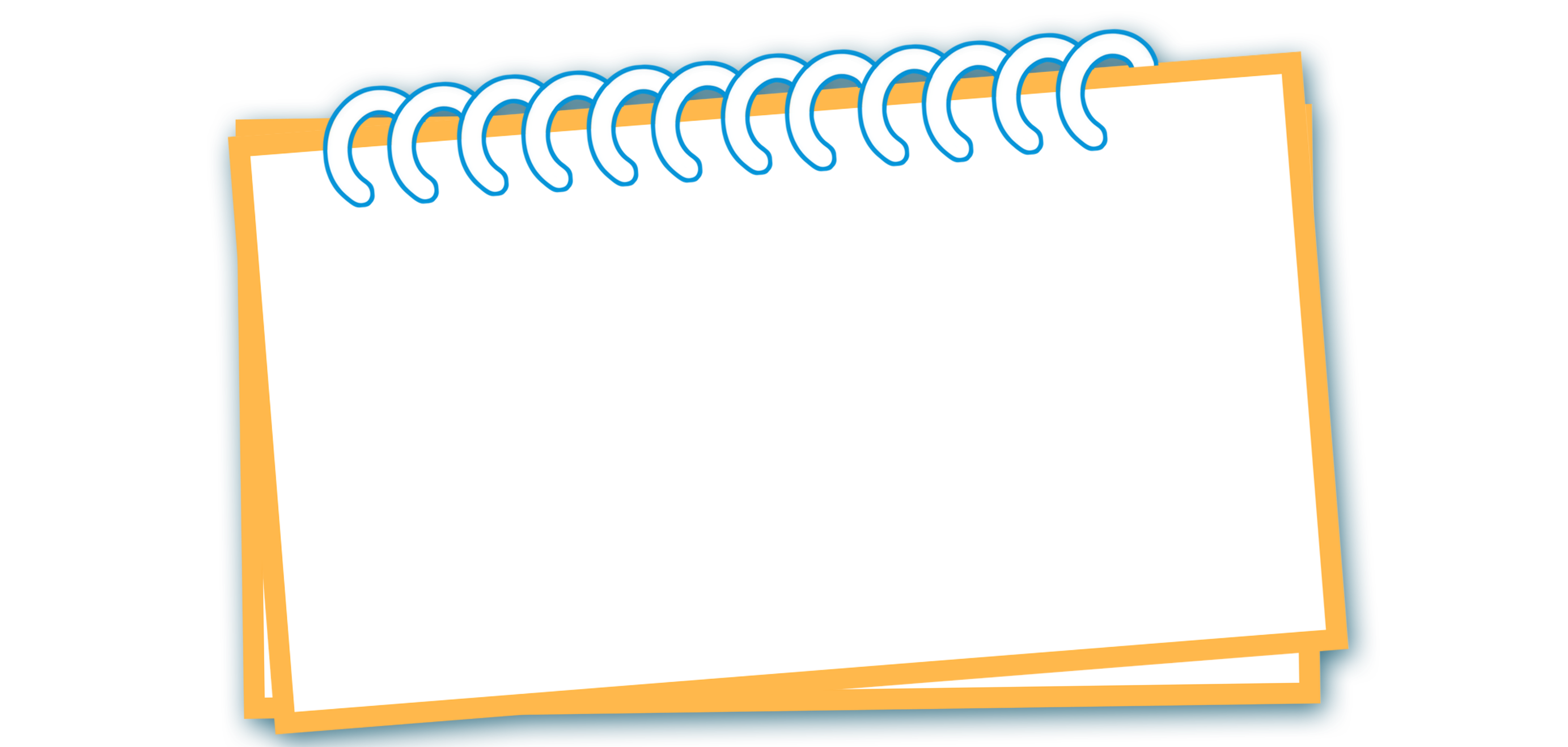 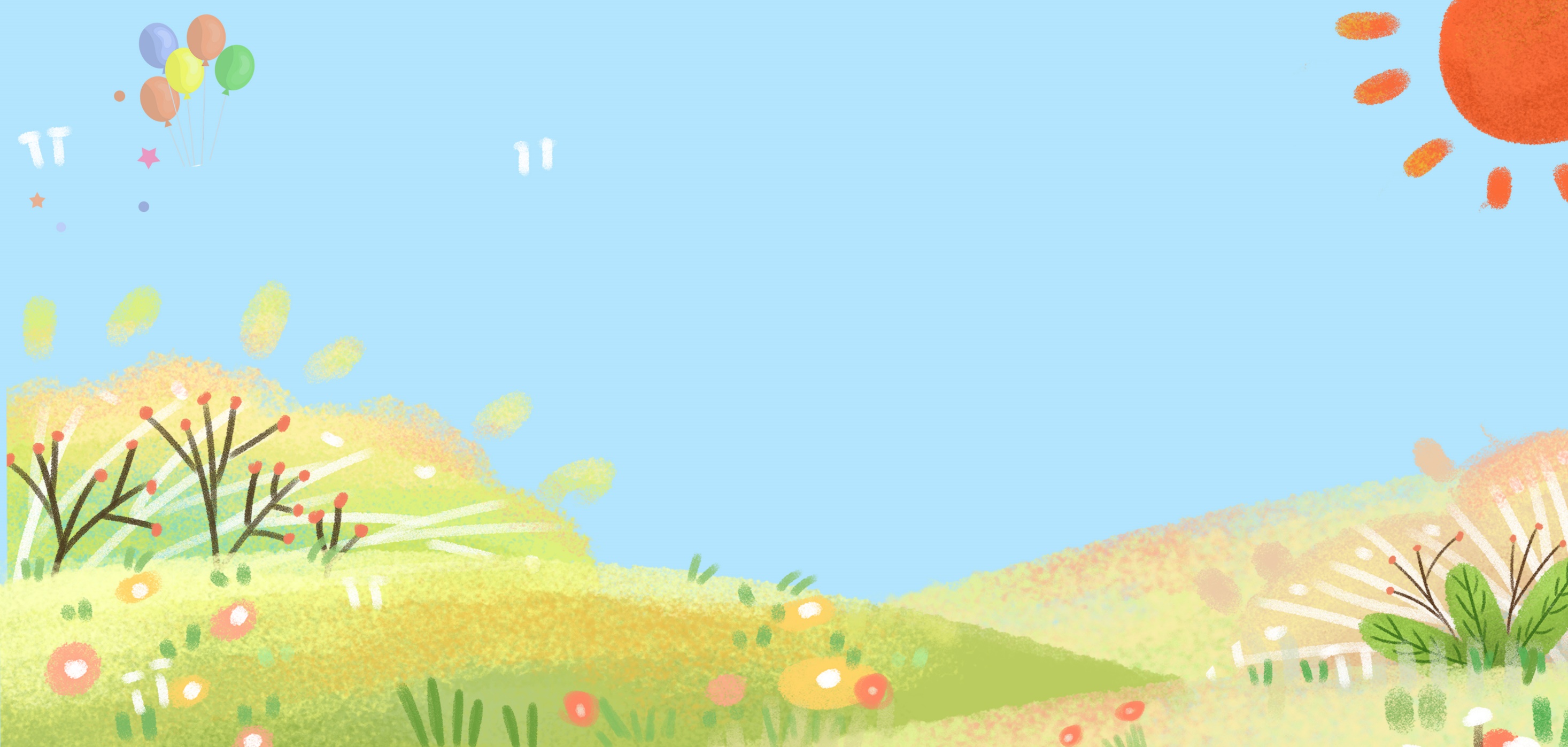 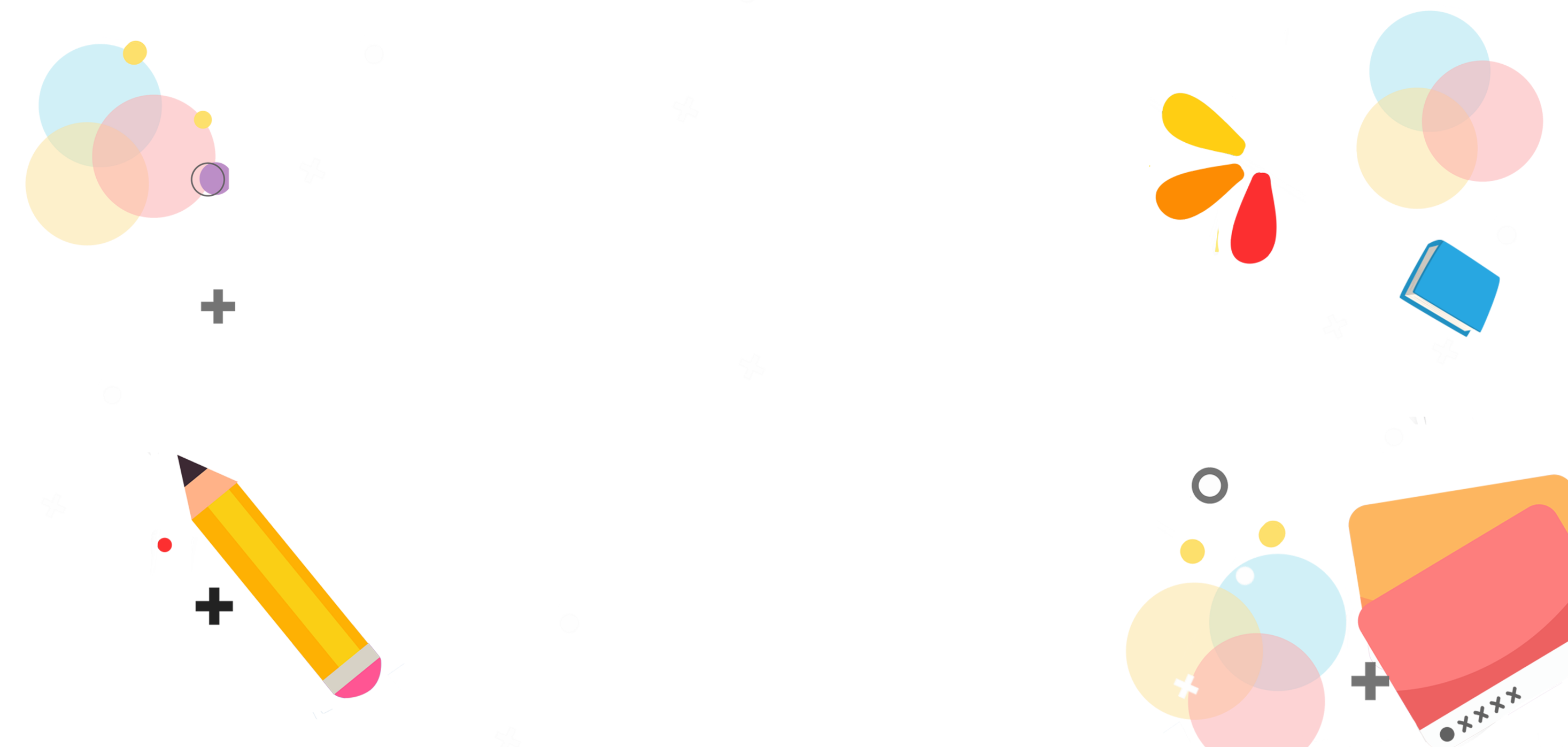 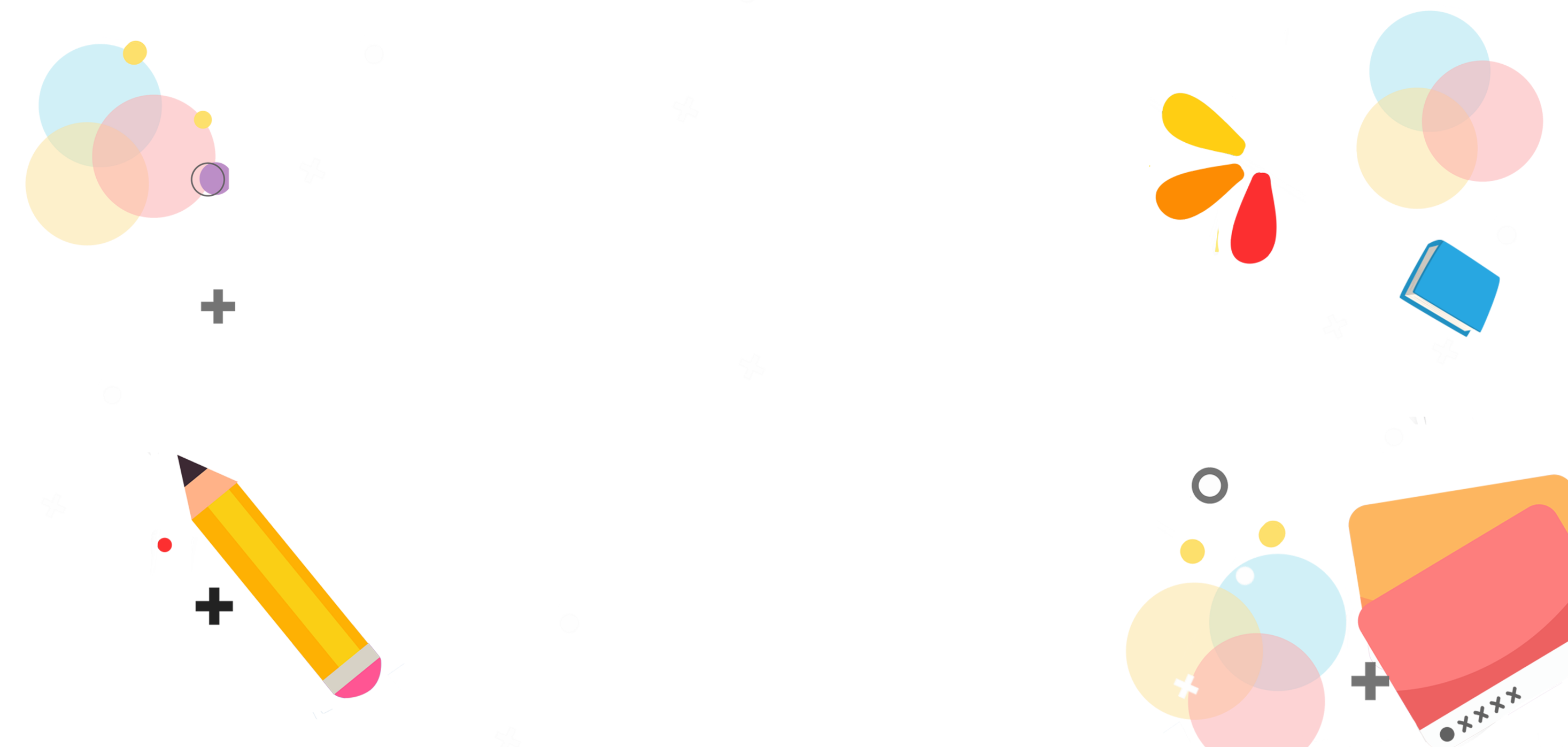 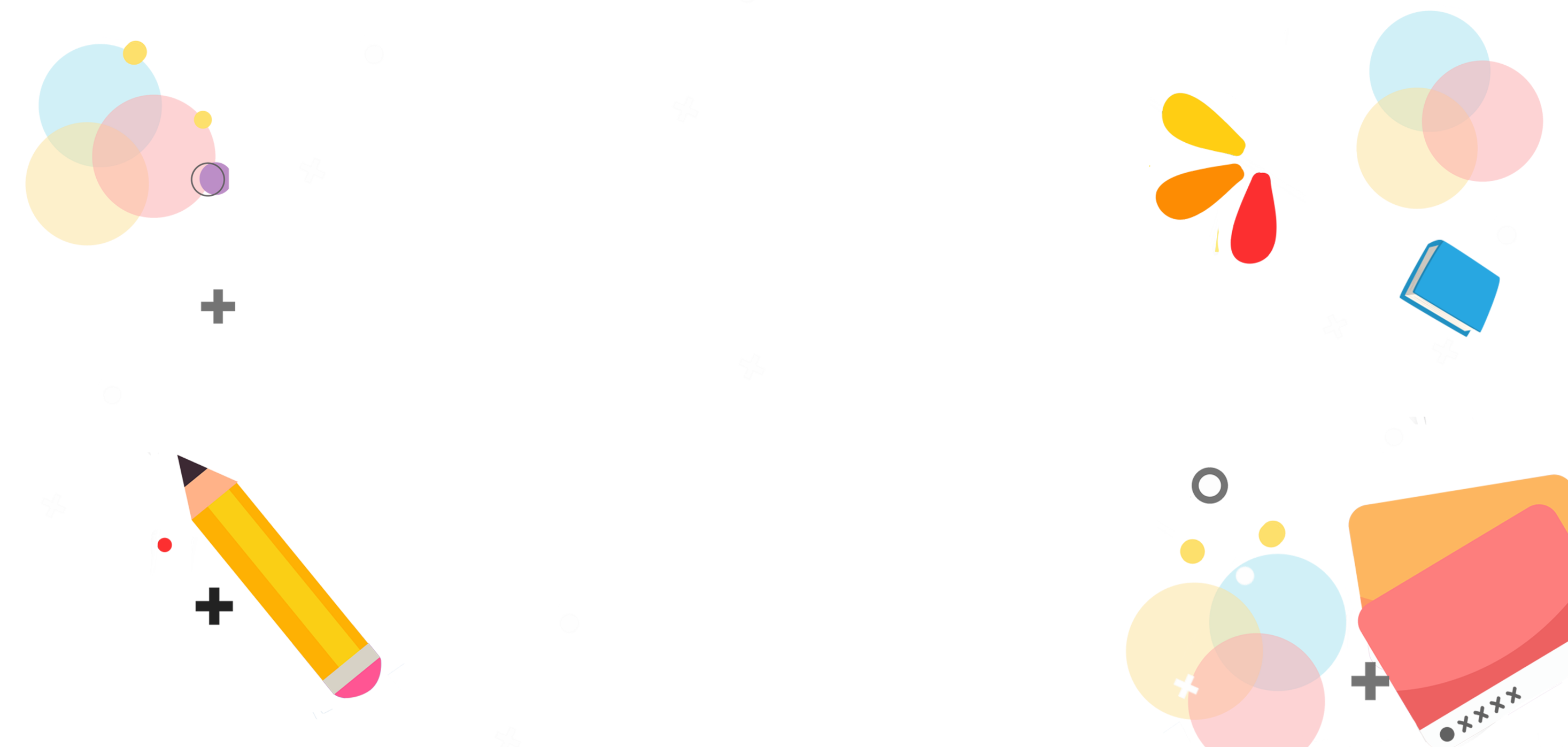 YÊU CẦU CẦN ĐẠT
1. Giúp học sinh hiểu và nhận biết được thế nào là số chẵn, số lẻ.
2. Nắm được dấu hiệu nhận biết số chẵn, số lẻ. 
3. Vận dụng giải được các bài tập 1,2,3 ở phần hoạt động.
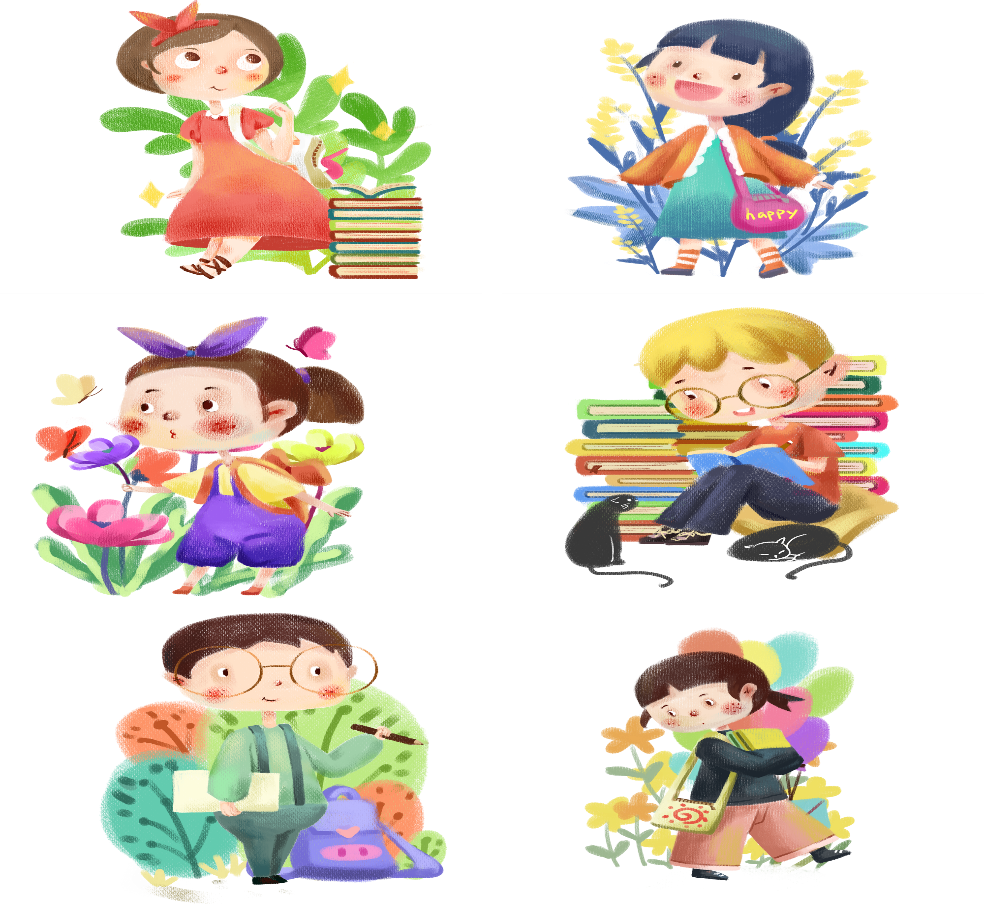 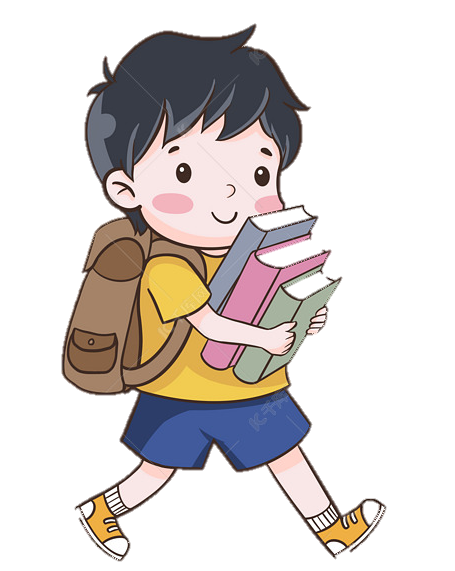 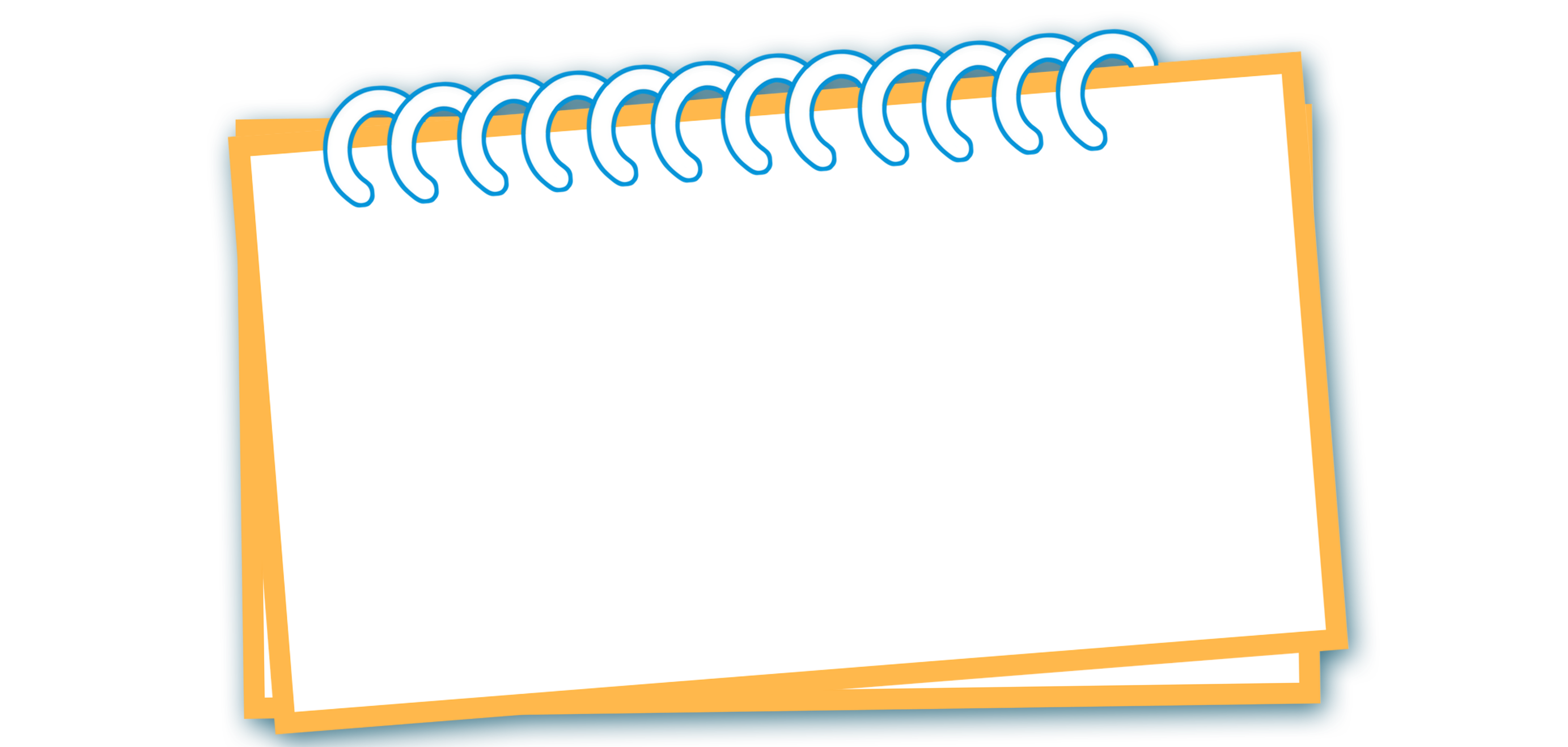 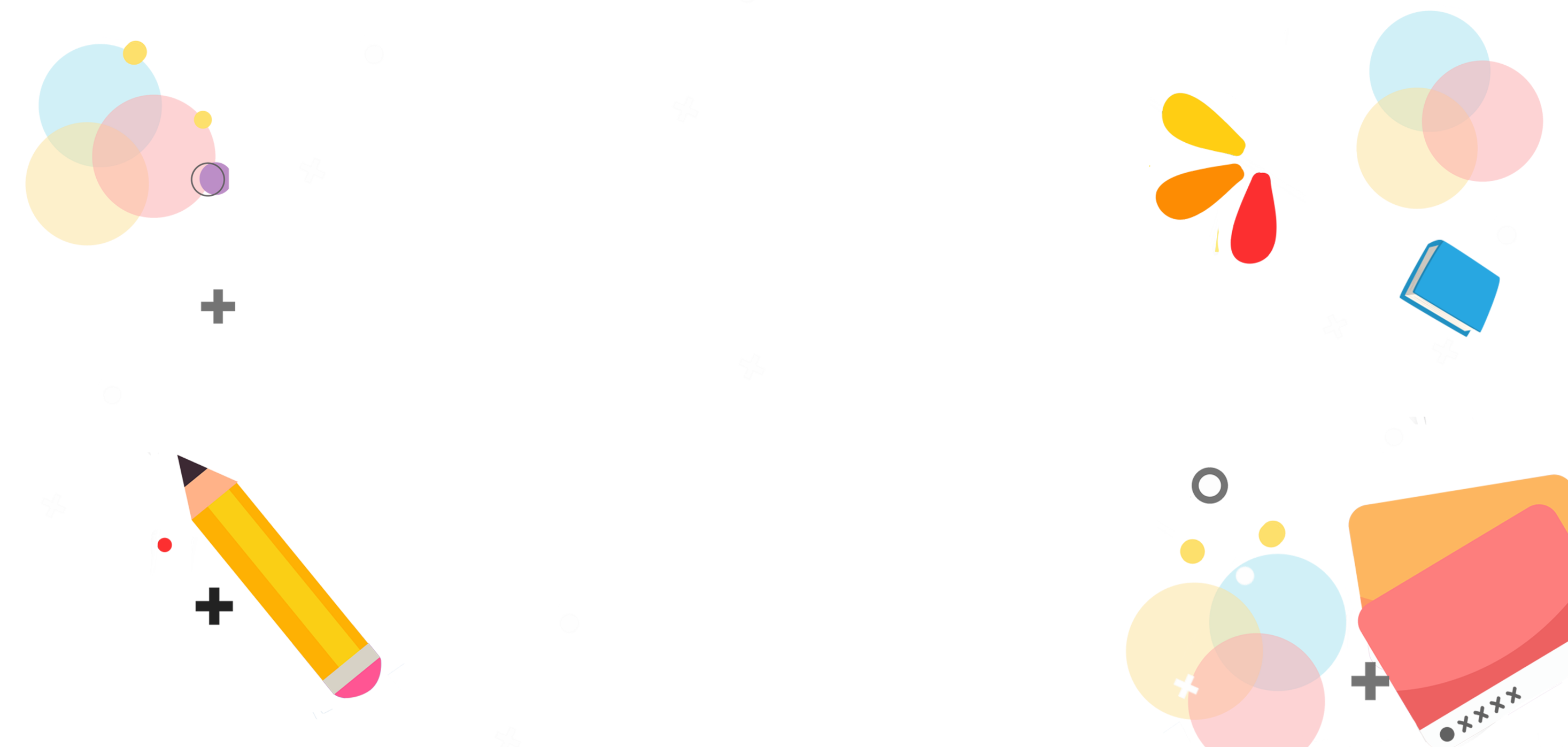 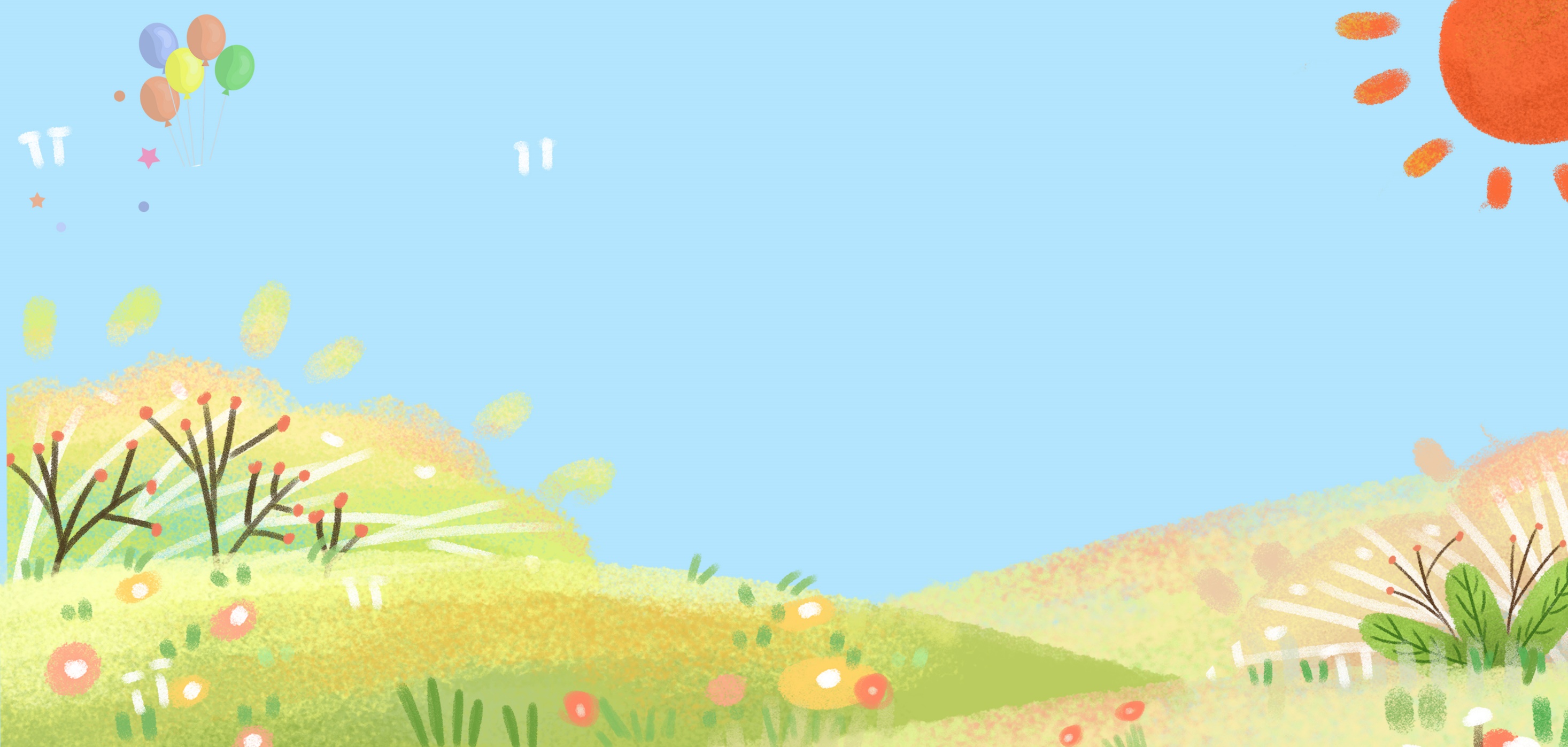 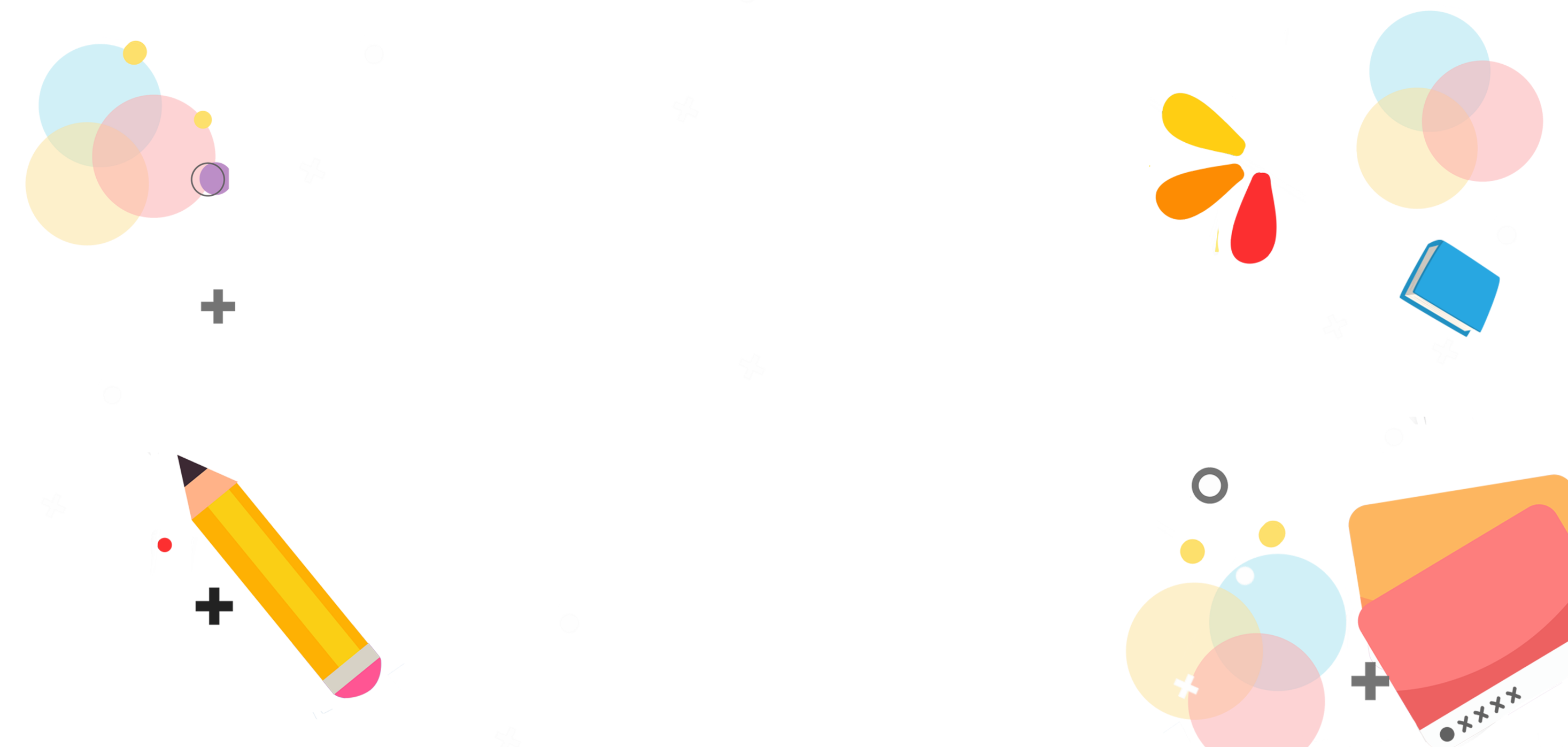 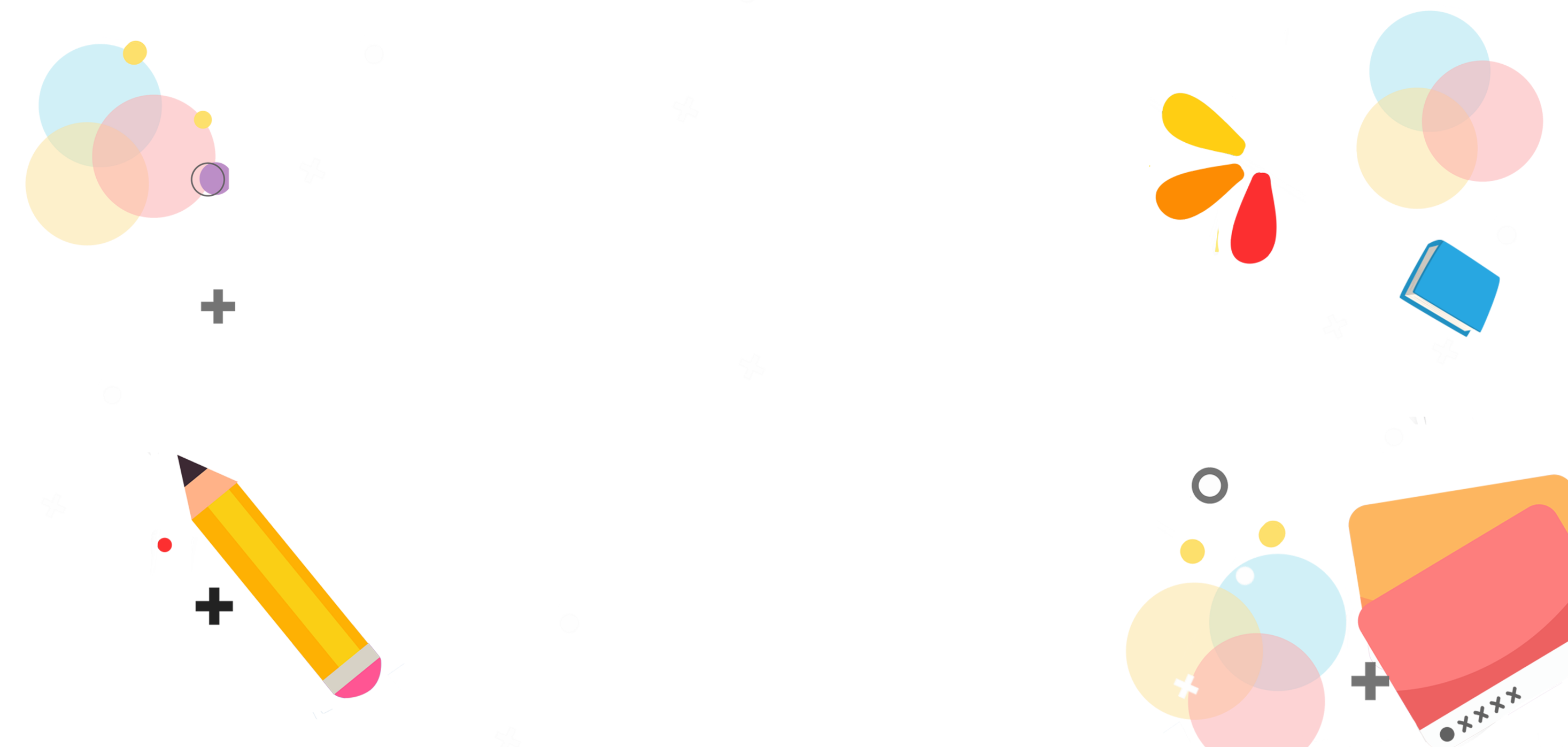 ĐỊNH HƯỚNG HỌC TẬP
1. Về ôn lại kiến thức đã học.
2. Ghi tên các đồ dùng trong nhà và xem số lượng đồ dùng đó là số chẵn hay số lẻ.
3. Chuẩn bị bài sau: Luyện tập.
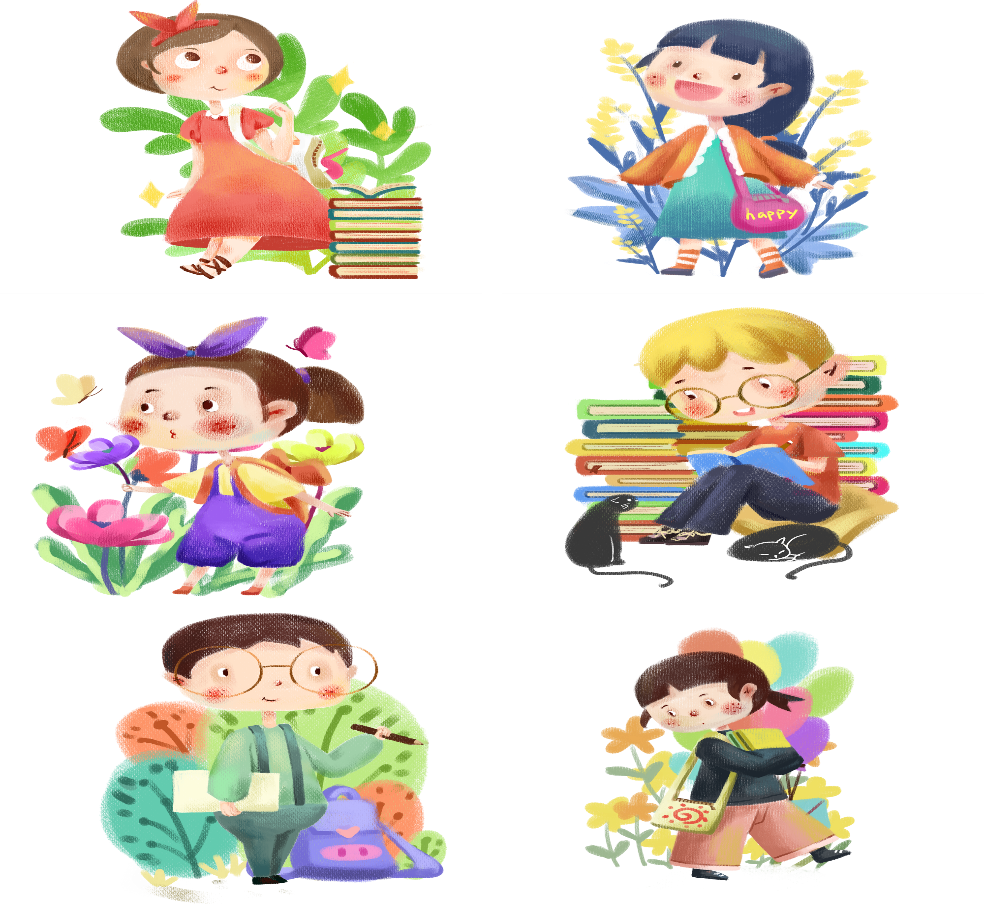 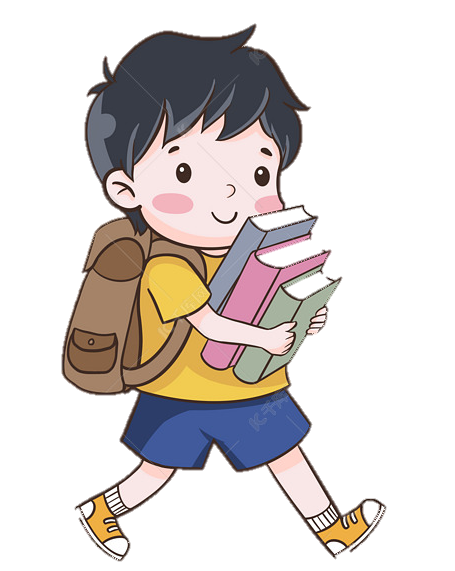 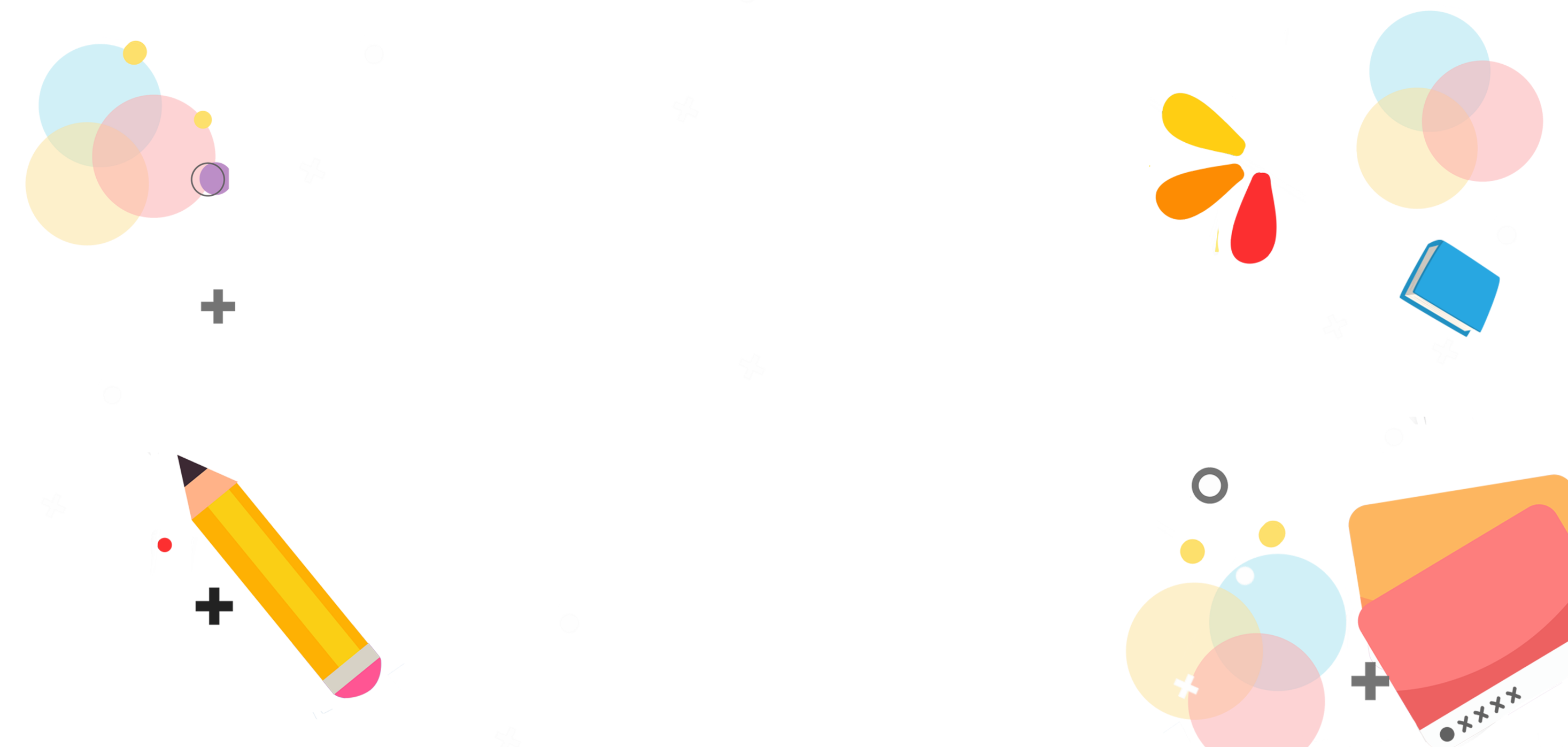 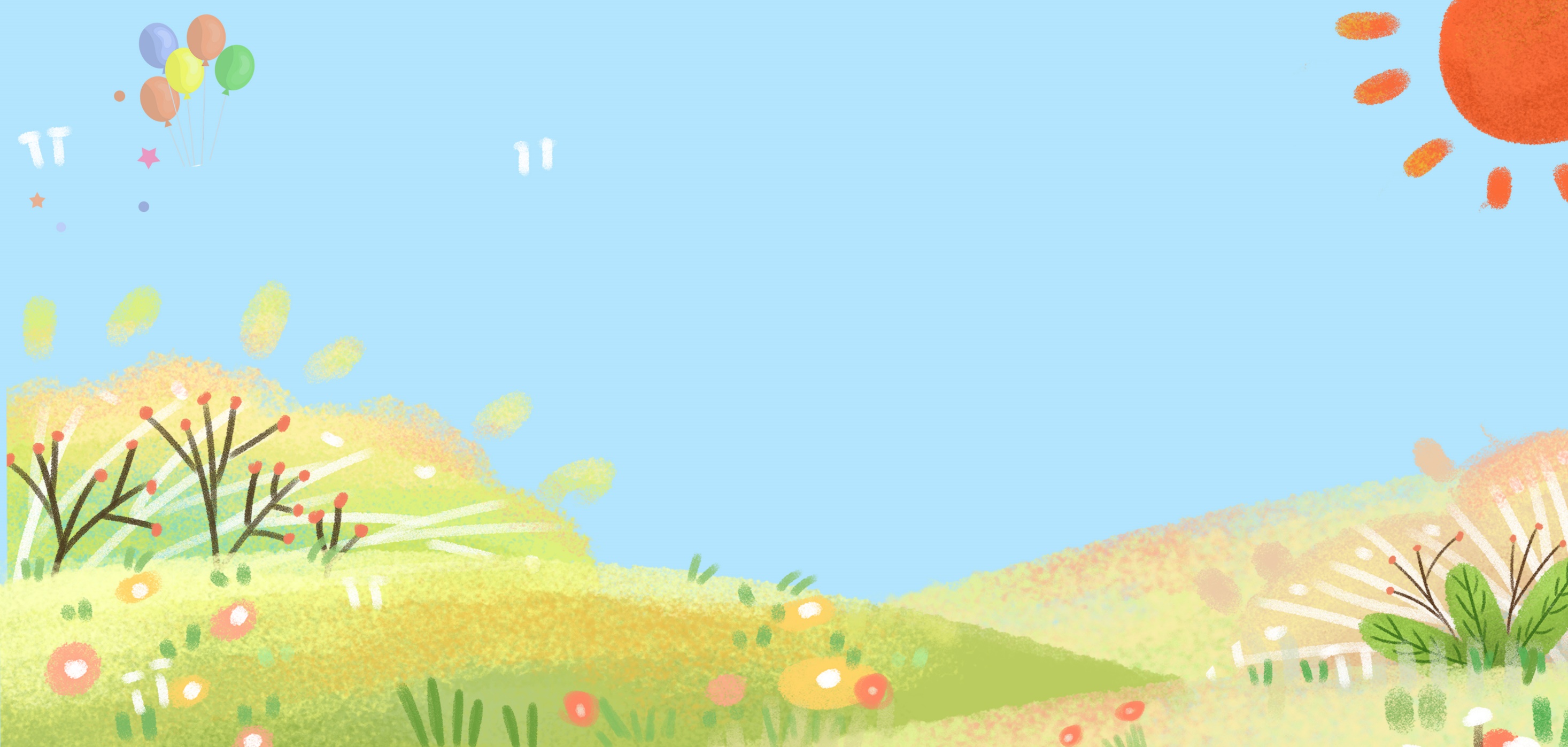 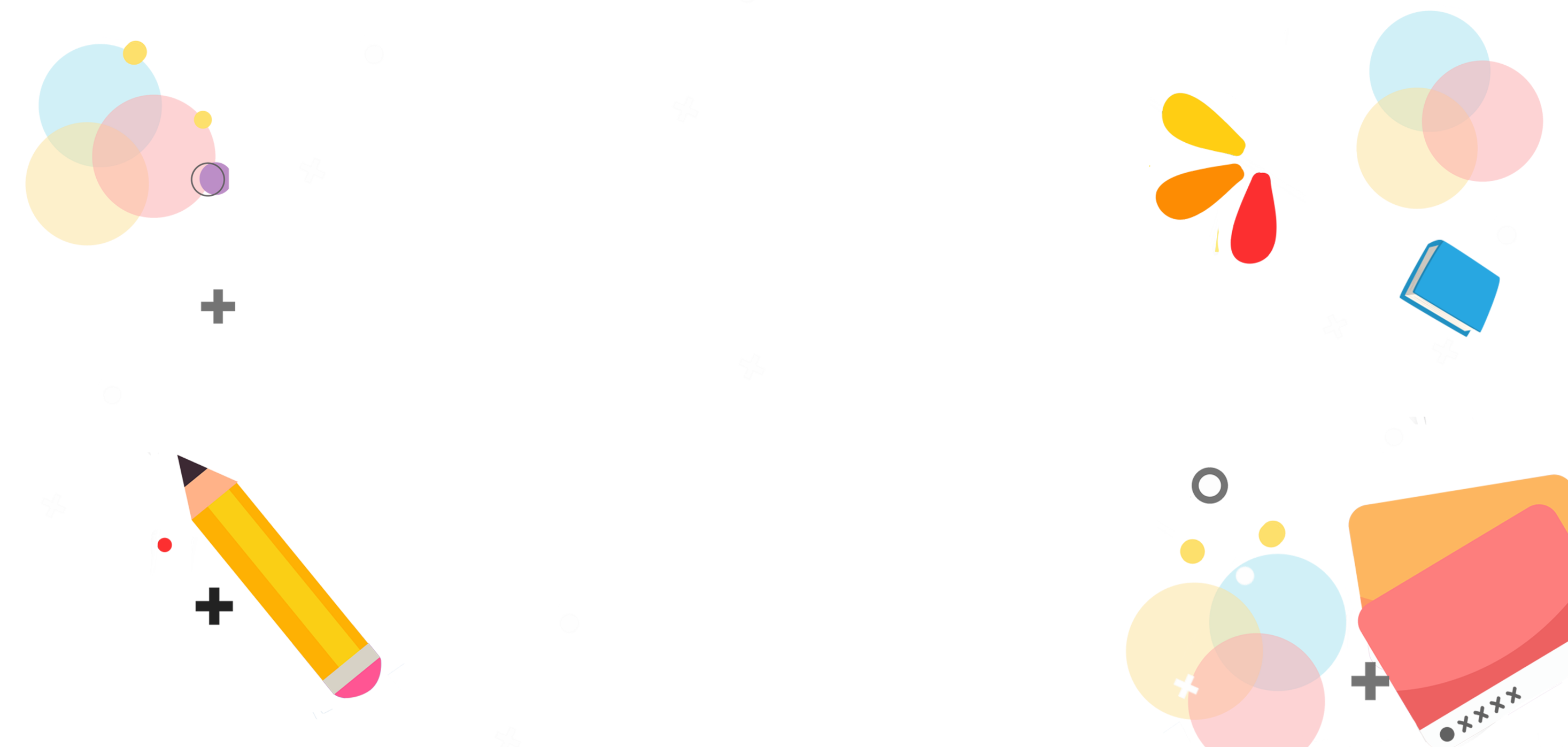 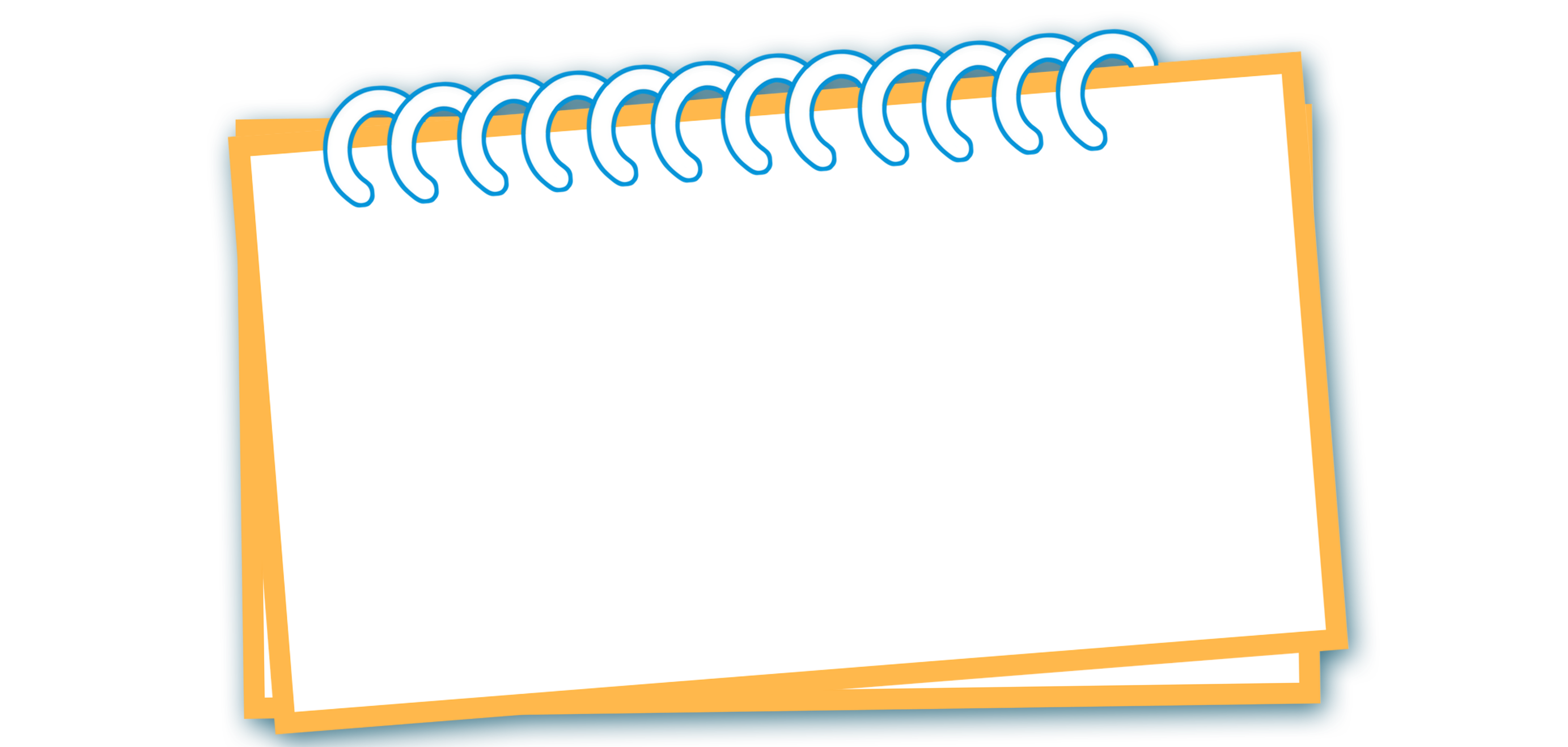 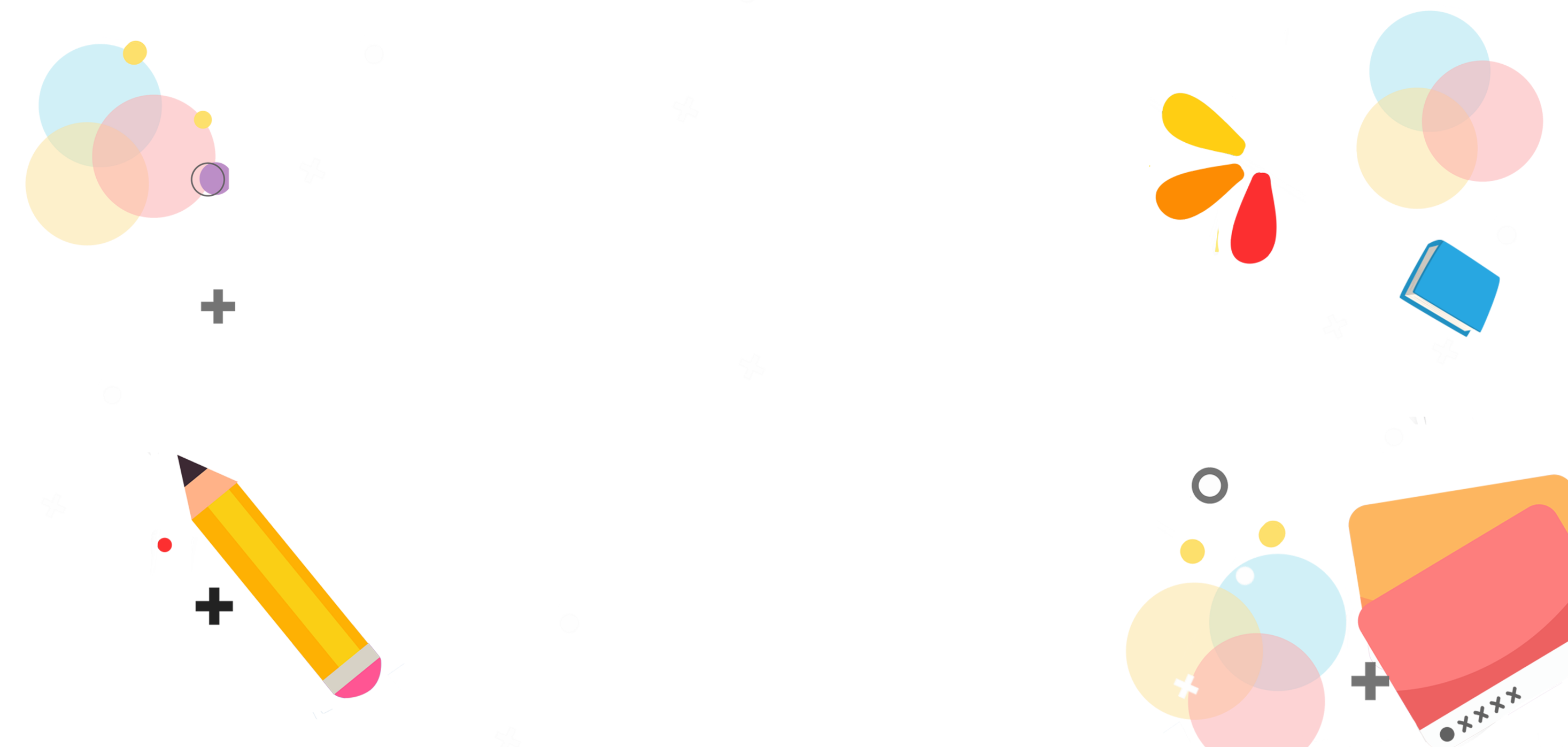 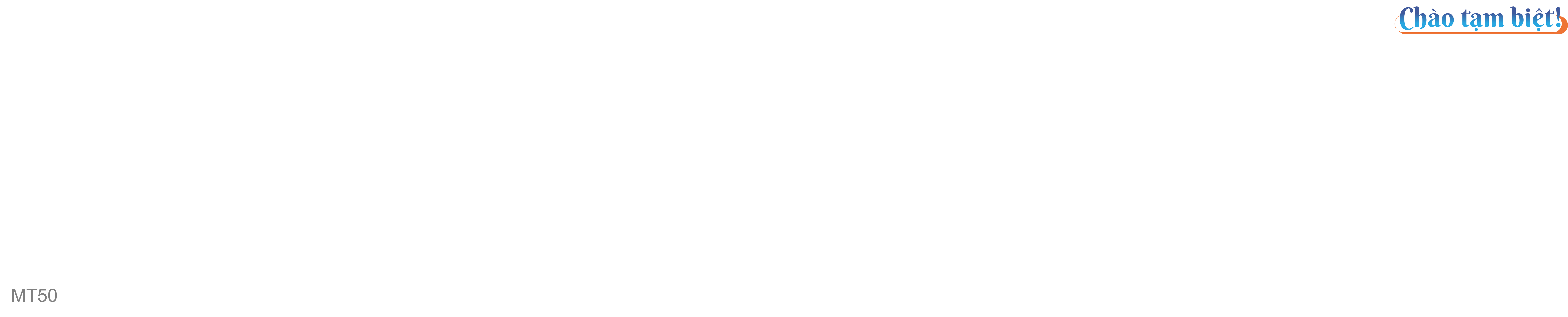 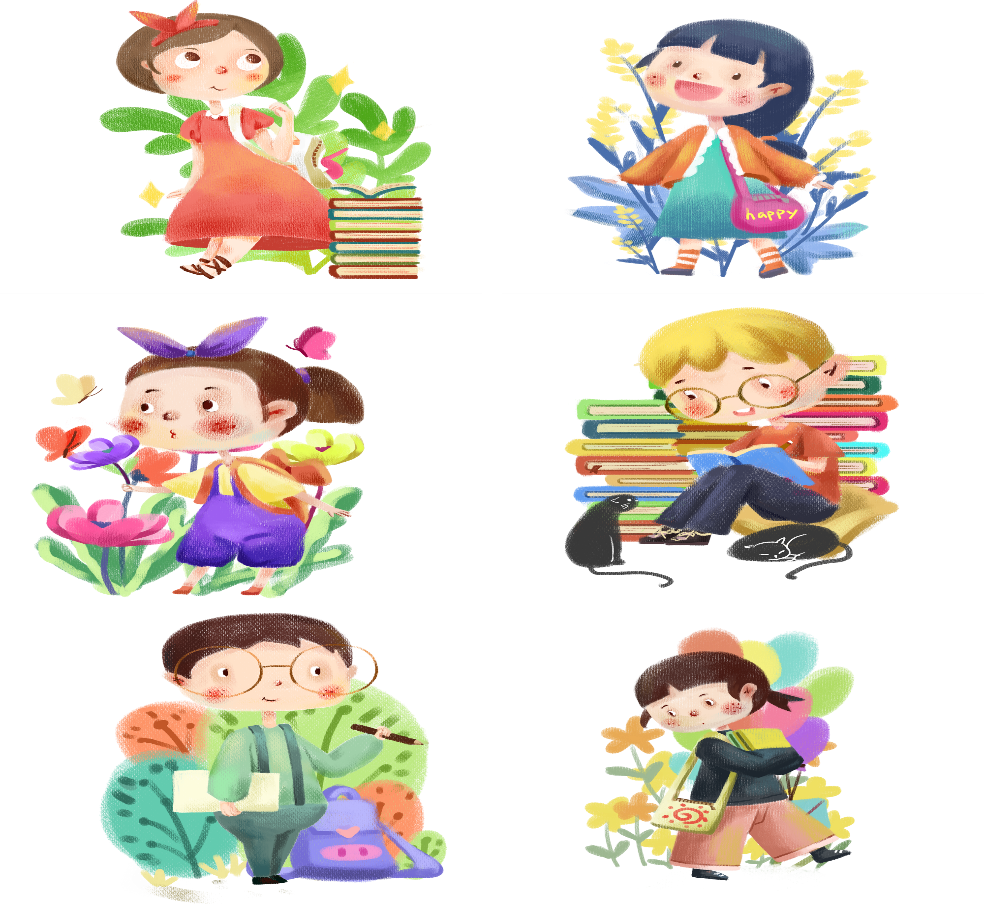 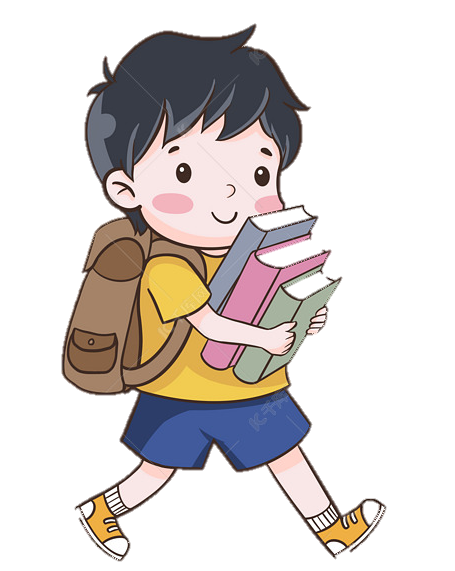 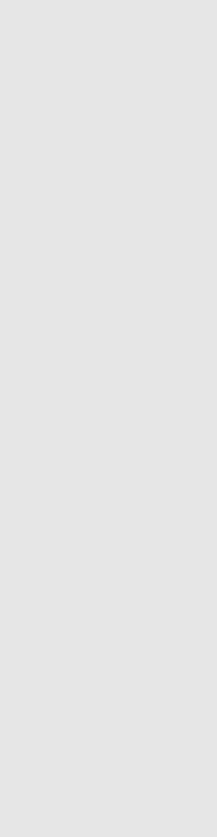 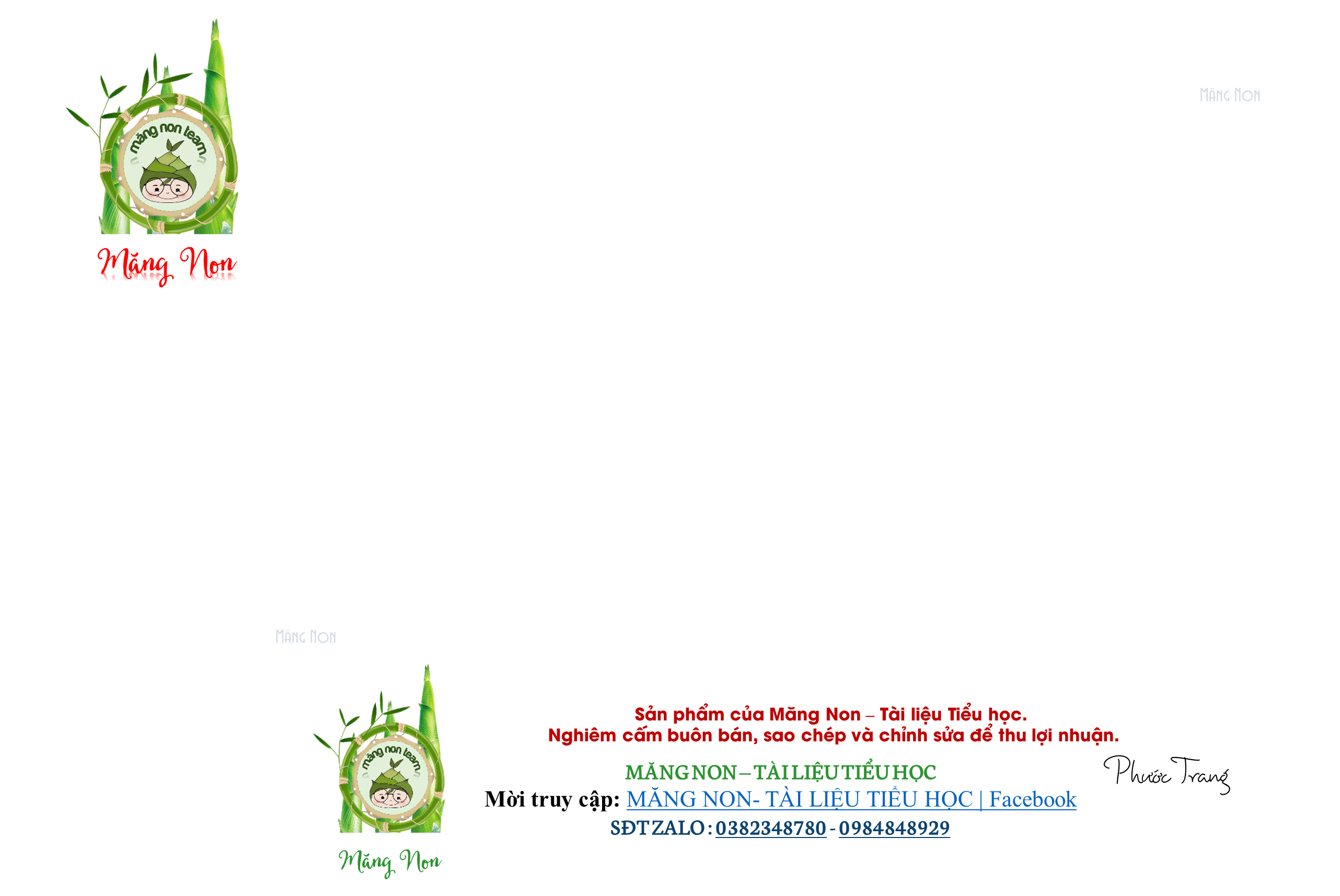 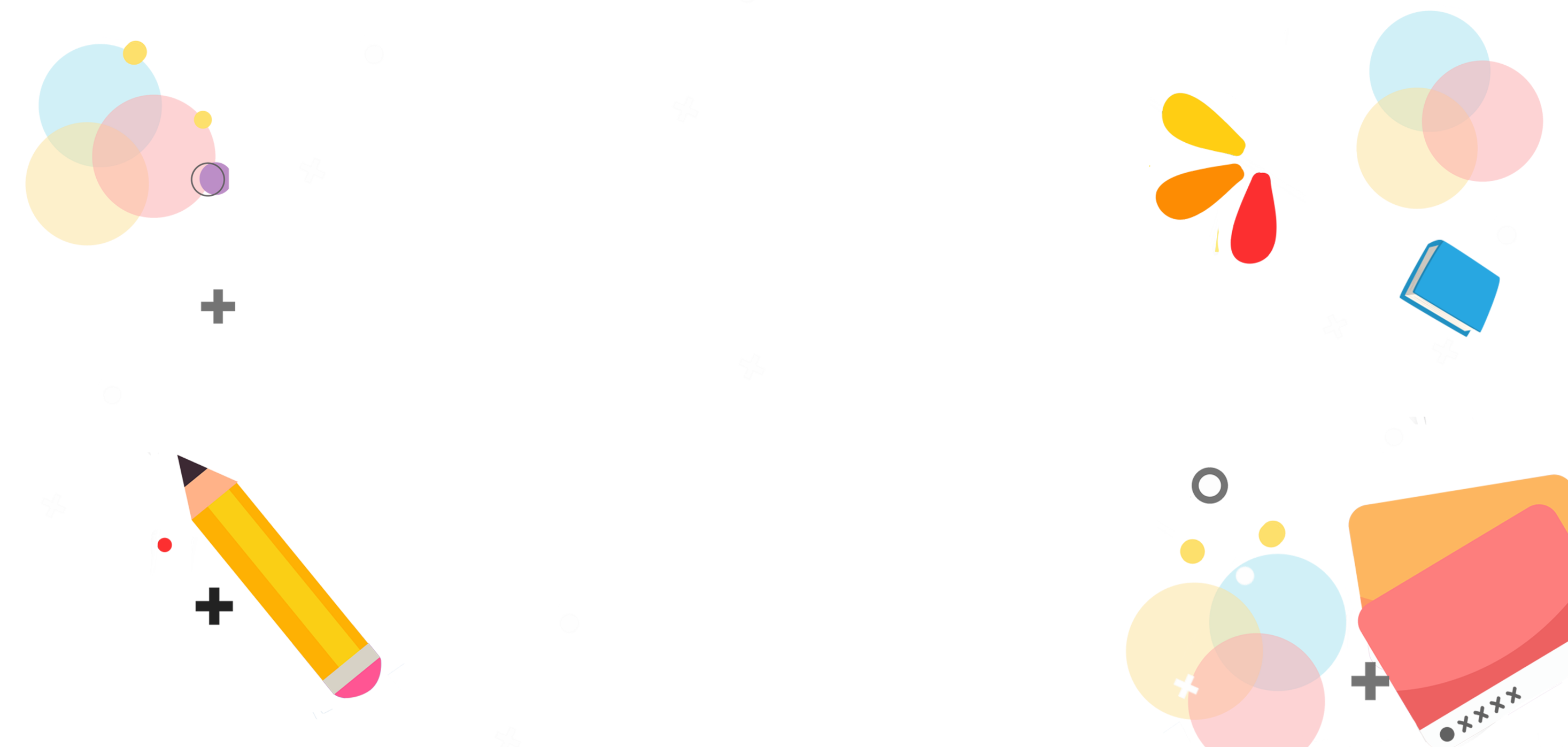 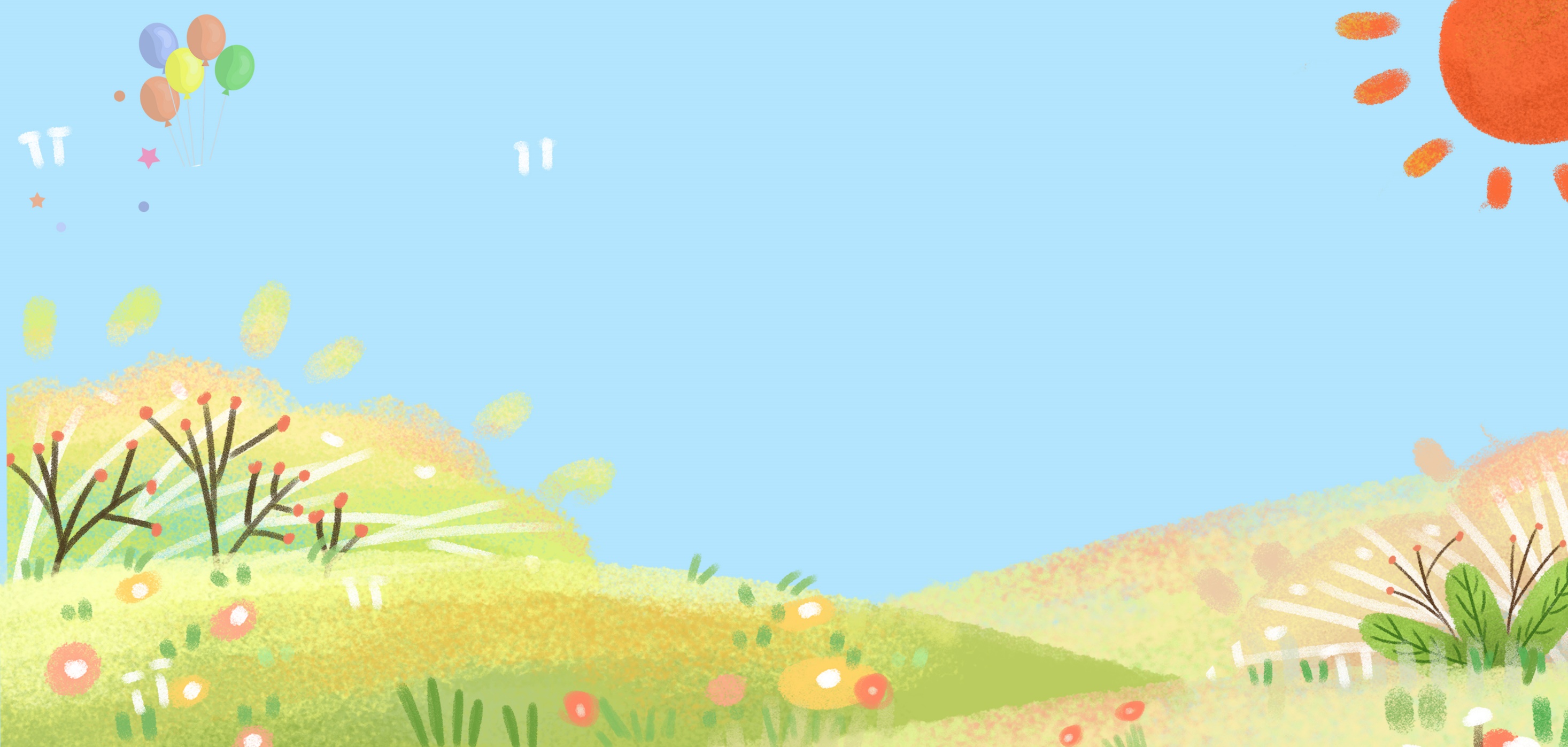 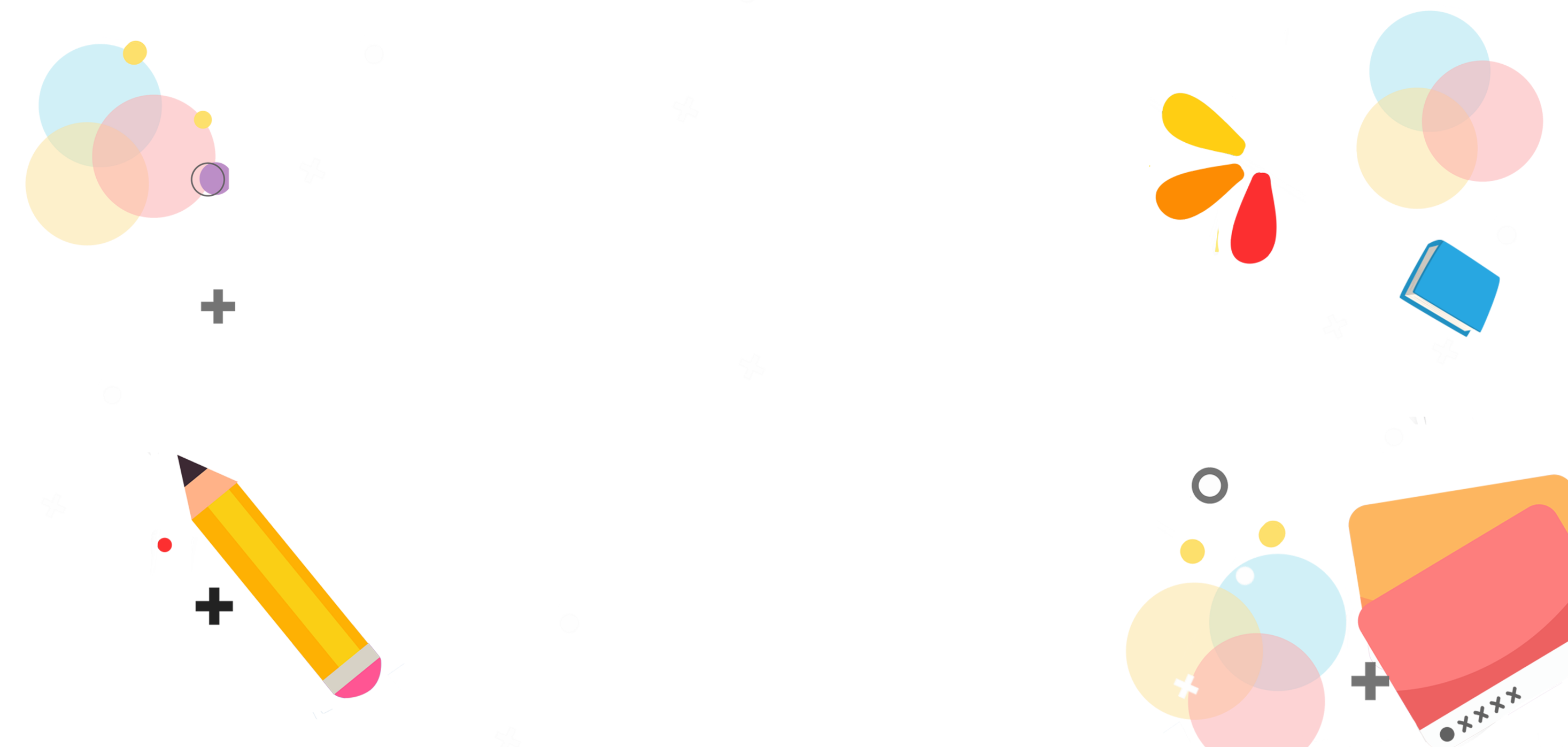 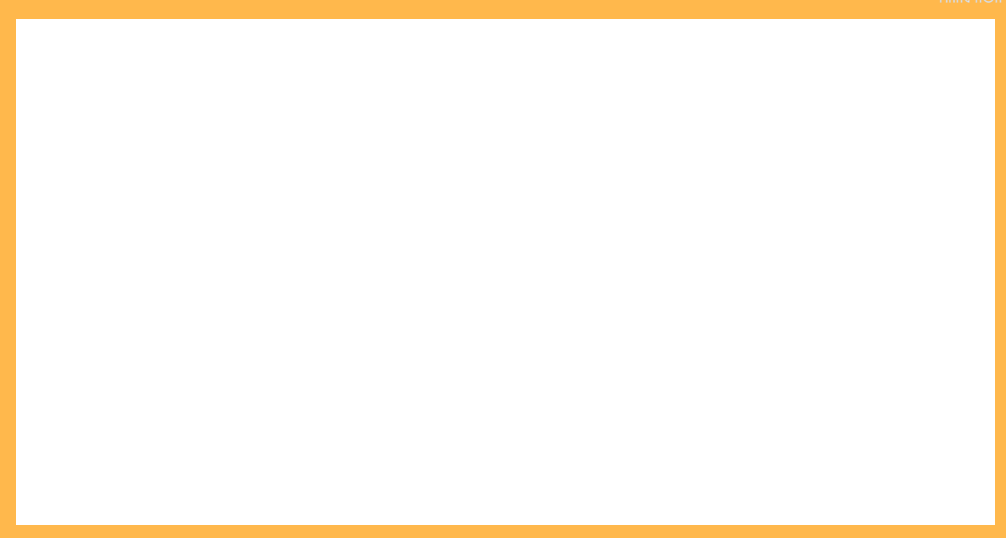 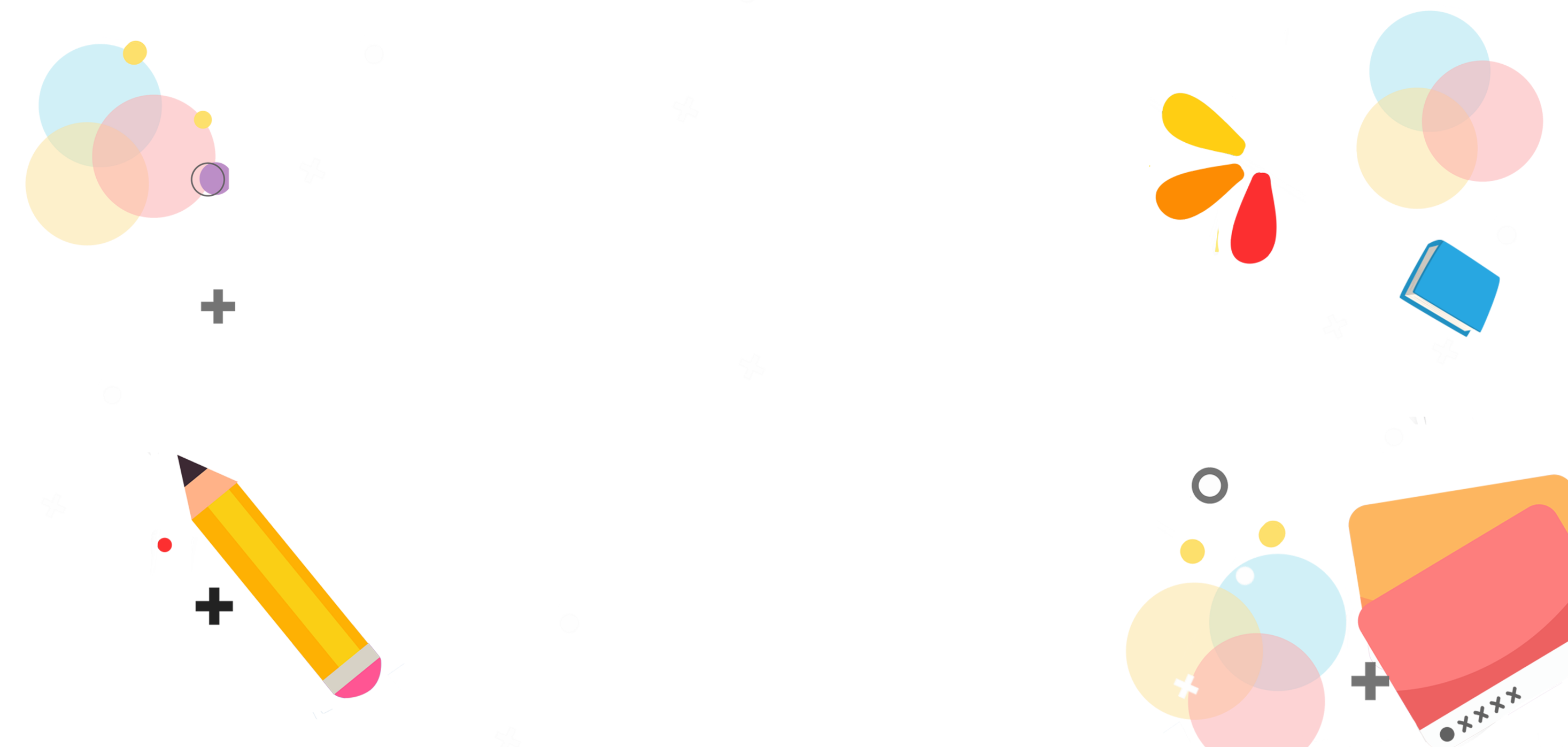 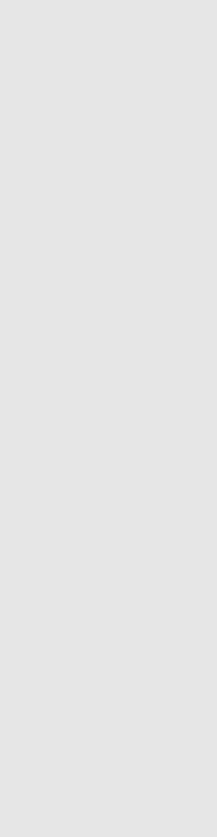